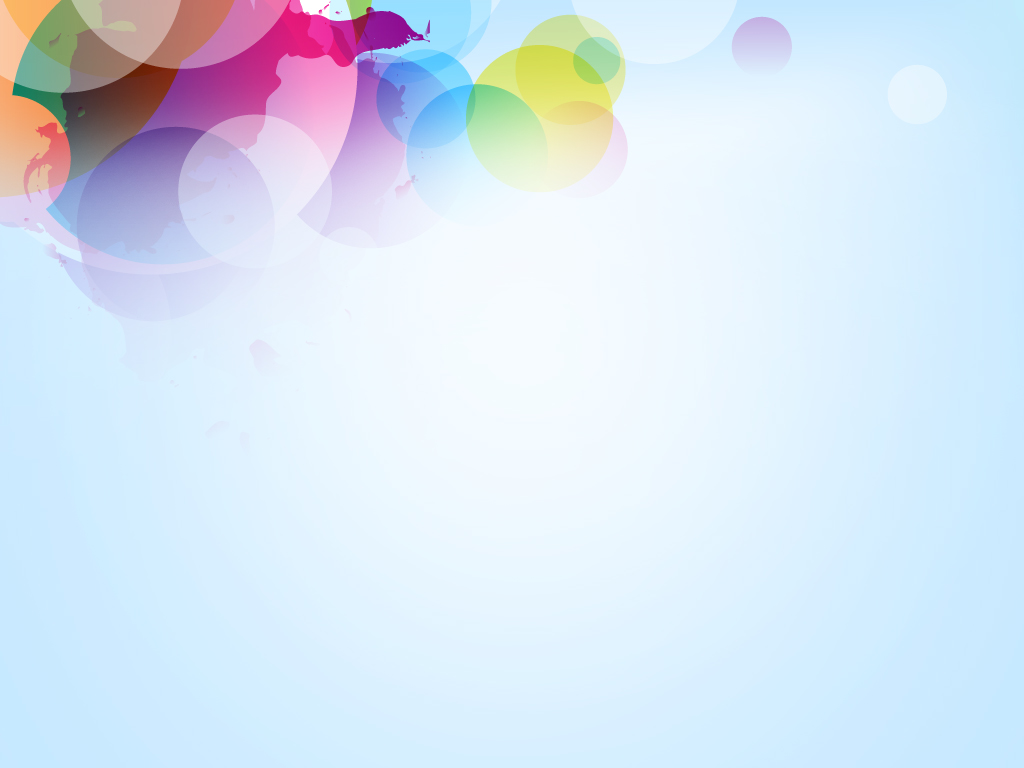 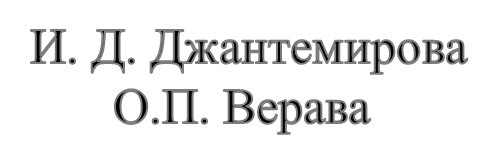 Тетрадь-тренажёр № 1
по письму
(подготовительный класс)
для детей с РАС
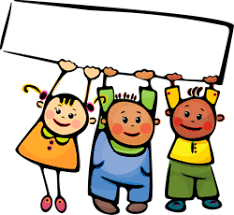 Авторы:Джантемирова И.Д.,     учитель-дефектолог ГОУ «Донецкая СШИ № 22»,                                          специалист   высшей категории, звание «Старший учитель».Верава О. П.,                   учитель-логопед ГОУ «Донецкая СШИ № 22 », специалист                                          высшей категории, звание «Старший учитель».Рецензенты:               Тетрадь-тренажер  по письму для детей с РАС ( 1 подготовительный класс):            практическое пособие / авт. Джантемирова И.Д.,  Верава О.П.
Тетрадь –тренажёр  для 1 подготовительного класса ( в 3 частях) .
В тетради-шаблоне представлена система работы по подготовке руки к письму, элементам букв. Пособие учитывает особенности развития детей с РАС c различной формой психического и умственного развития. Тетрадь содержит занимательный дидактический и практический материал. Использование  данного пособия способствует осознанному восприятию заданий и более успешному достижению предметных результатов обучения в подготовительный период.
           Тетрадь-тренажёр предназначена для обучающихся с РАС в коррекционных организациях.
Желаем успехов !
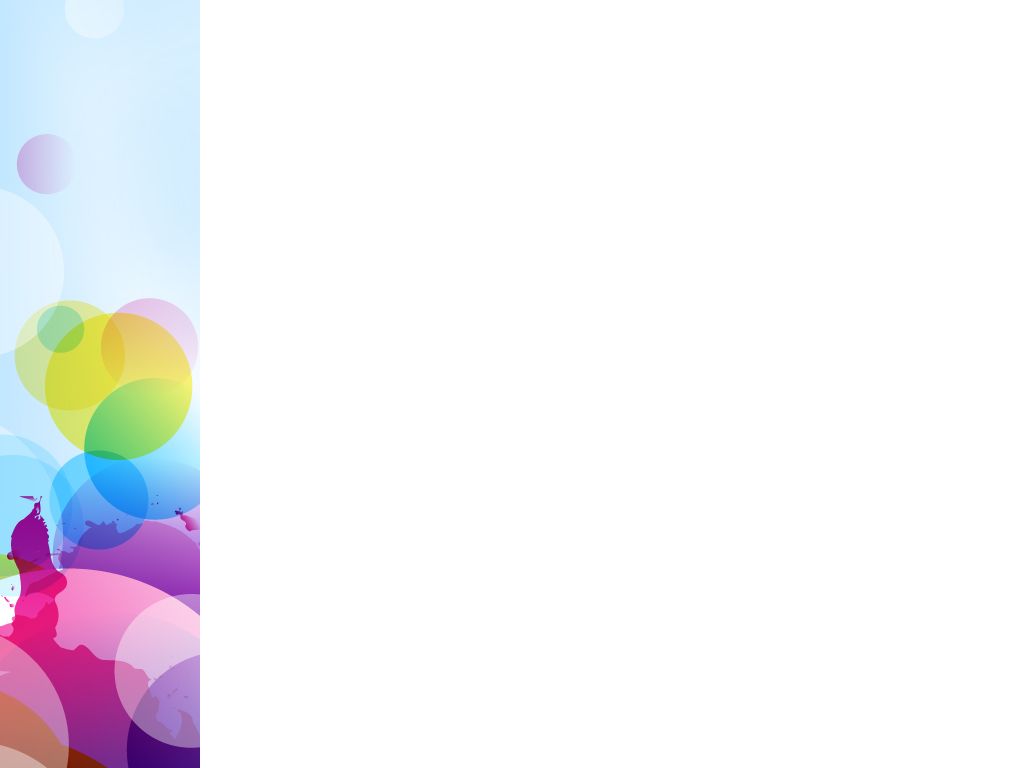 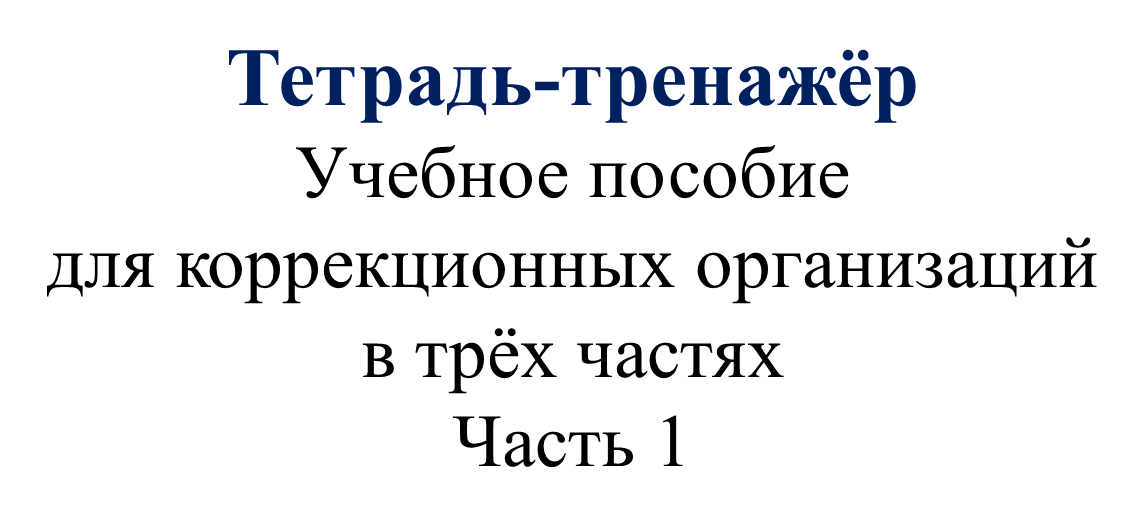 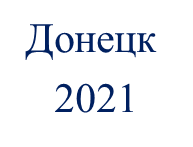 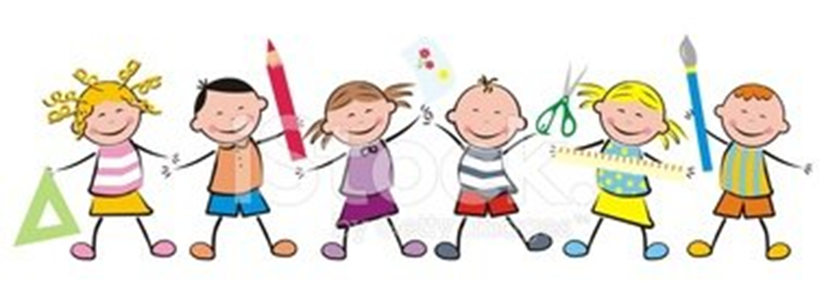 Чувствуем.
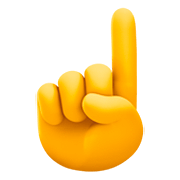 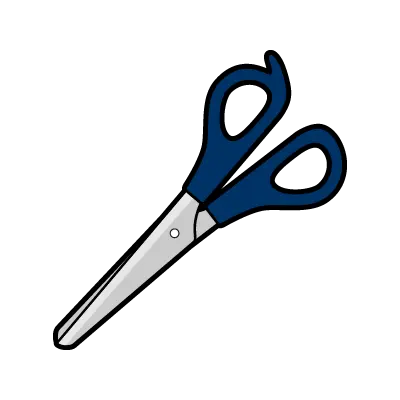 Вырезаем.
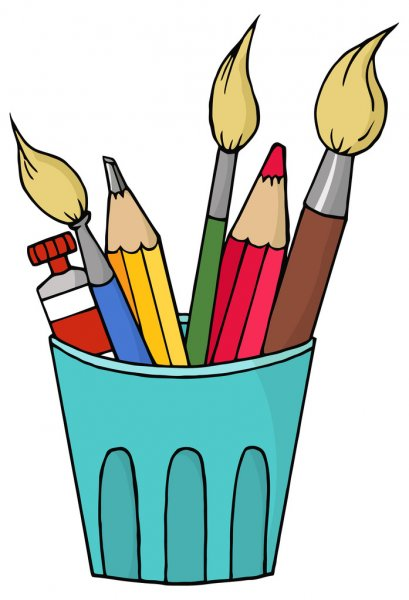 Раскрашиваем.
Лепим.
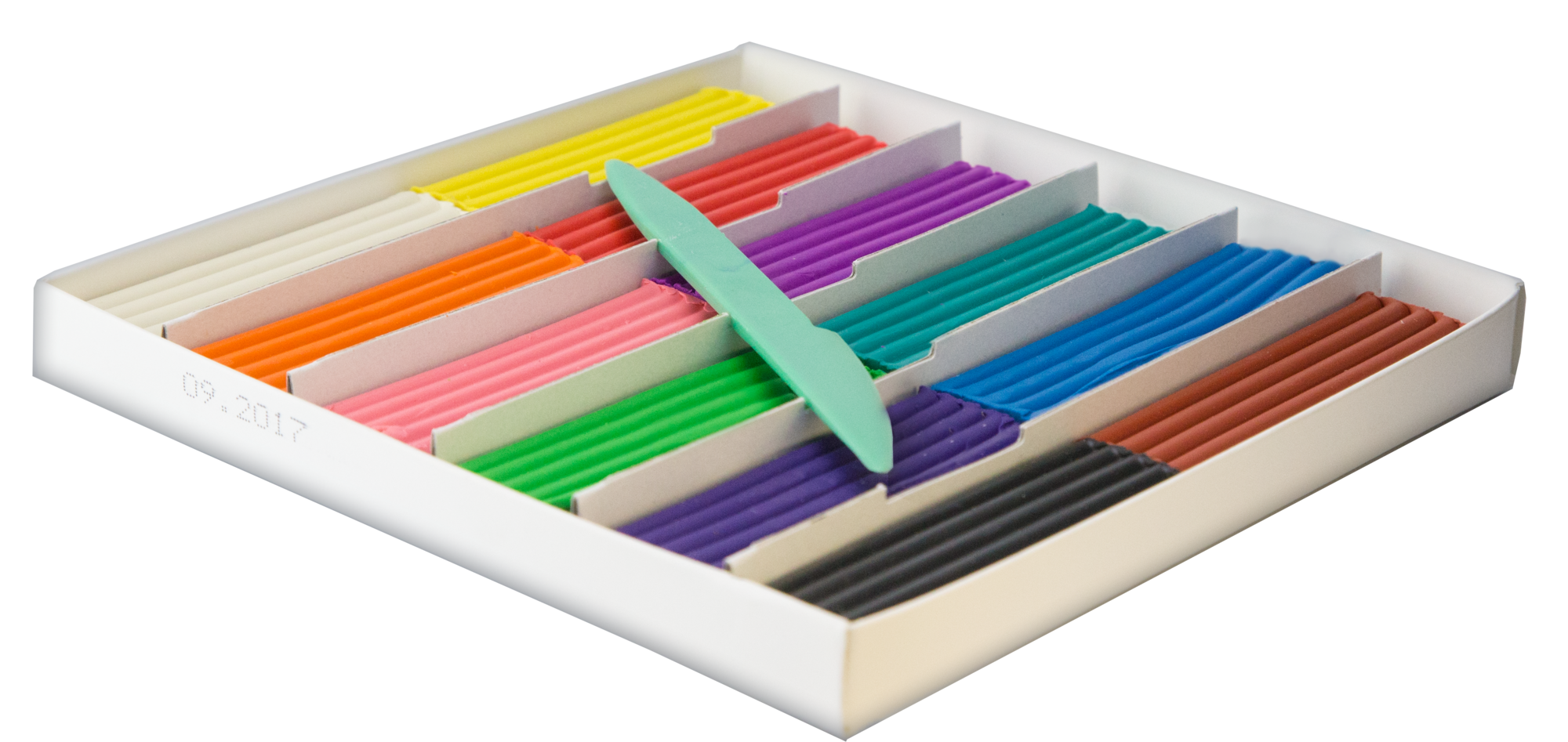 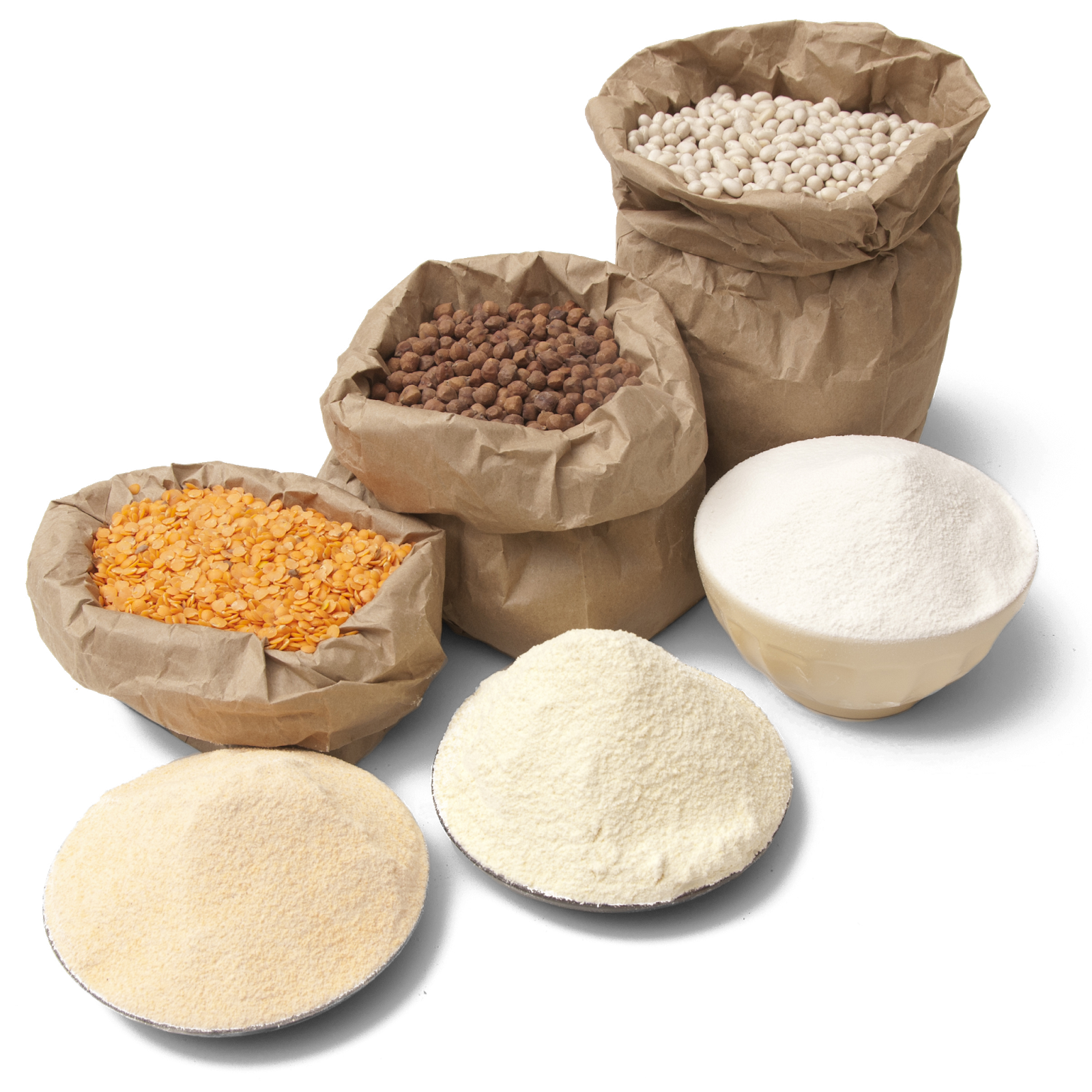 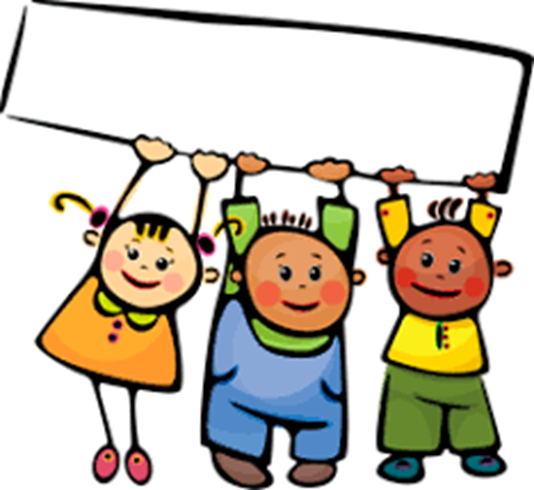 Украшаем.
Условные
обозначения
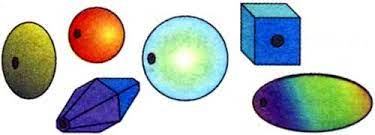 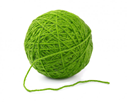 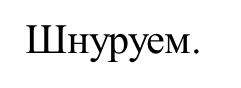 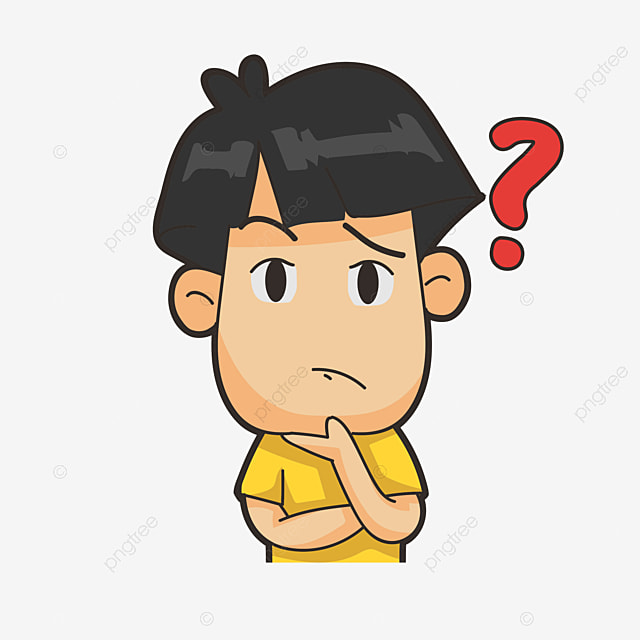 Думаем.
Готовим руку к письму.
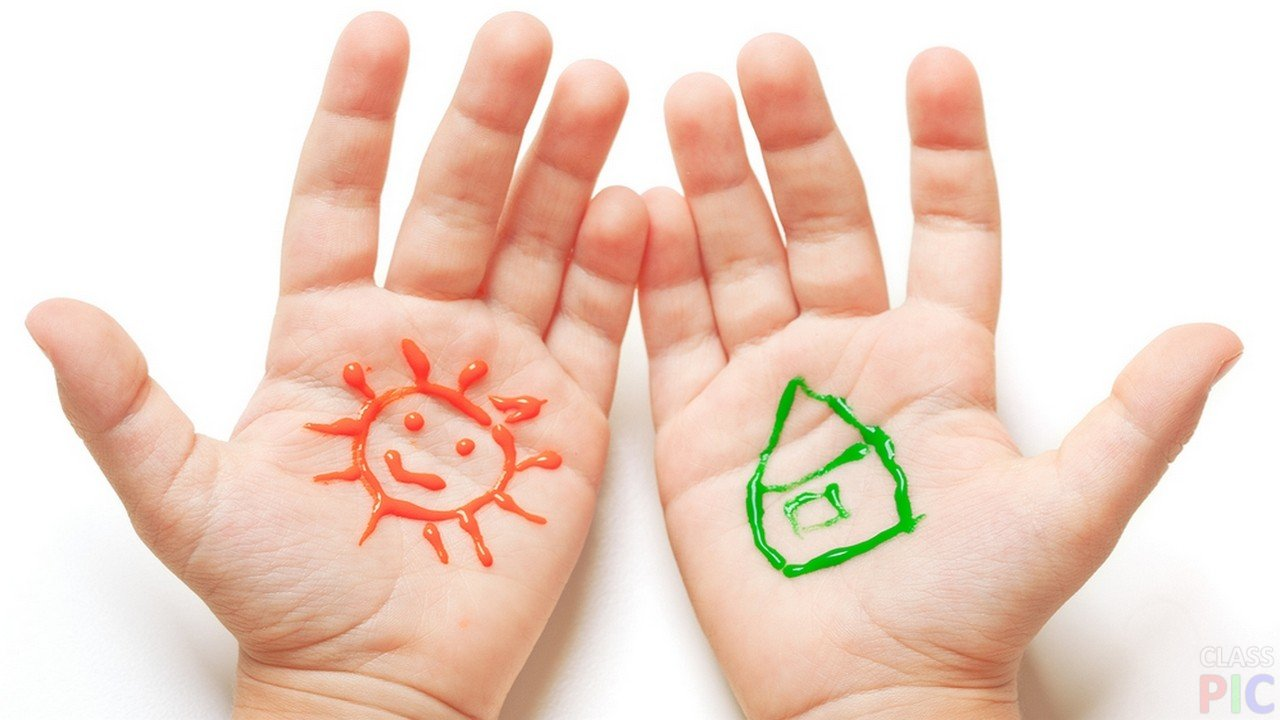 ЗАДАНИЕ 1
Рассмотри картинку.
Беседа  на тему «В какой комнате «живёт» кастрюля?  Для чего нужна такая посуда?
Практическая  работа:  
           *  «Варим кашу из крупы». Берём крупу «щепотью» и кладём её в 
                кастрюлю.
           * Посоли кашу солью. Берём соль «щепотью».
           * « Весёлая кастрюлька». Выбери цвет. Раскрась кастрюлю. Постарайся не  
                 выходить за контуры рисунка.
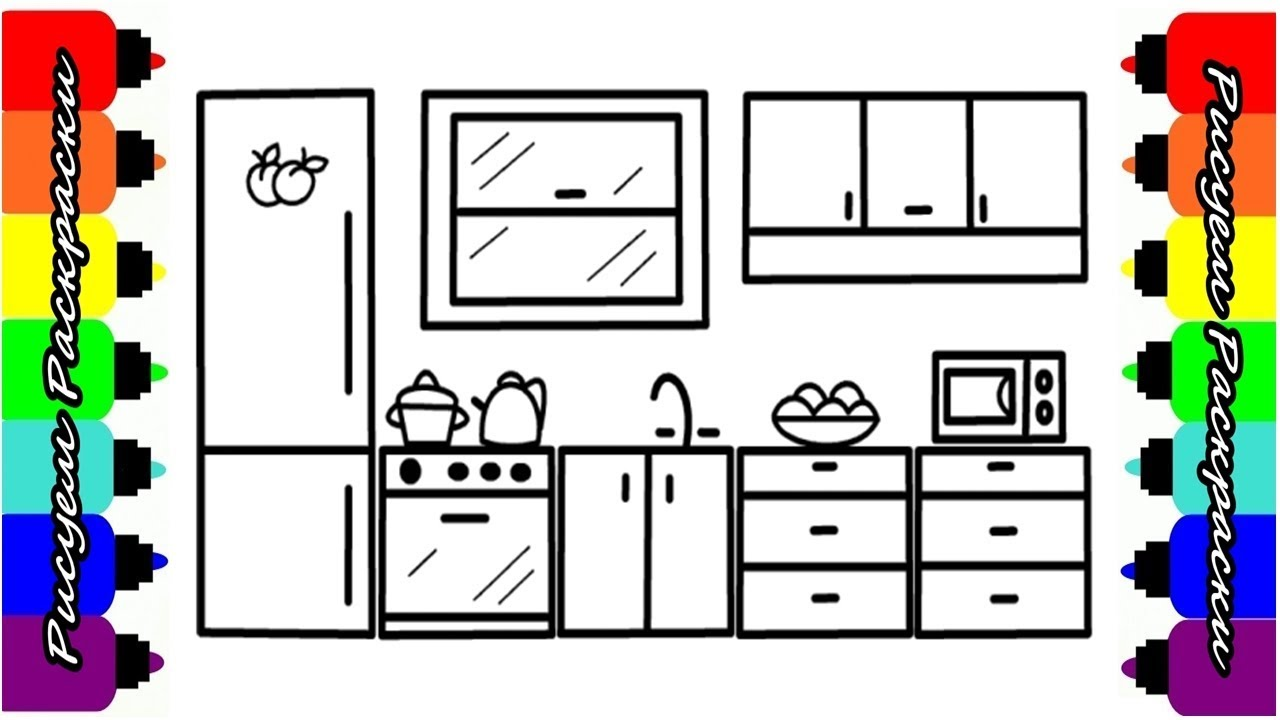 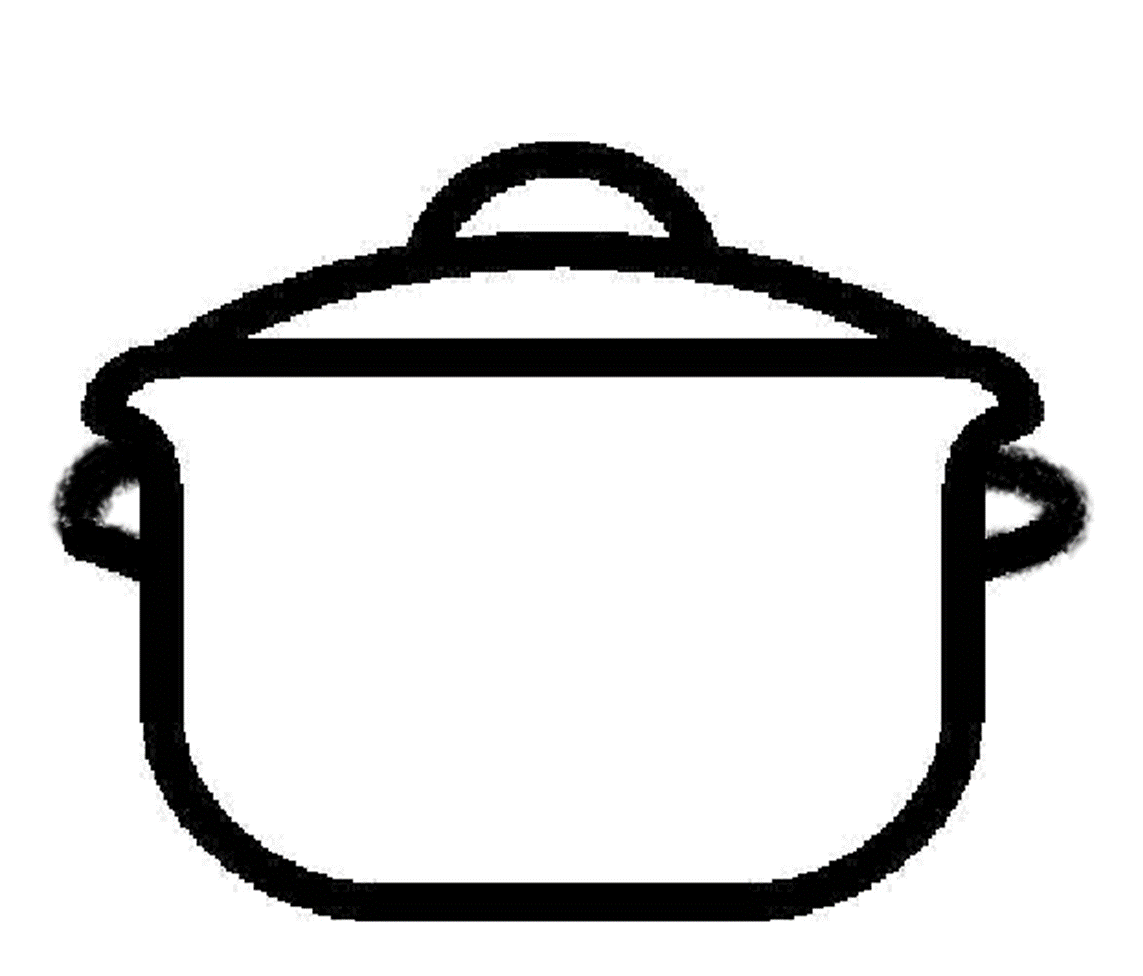 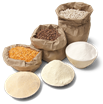 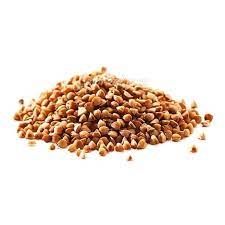 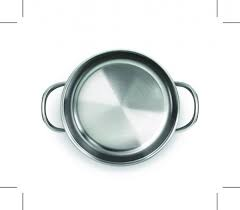 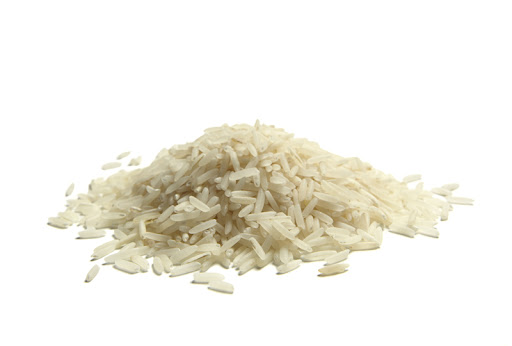 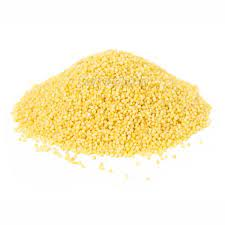 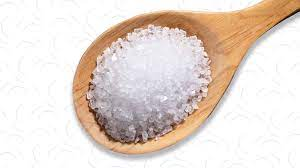 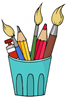 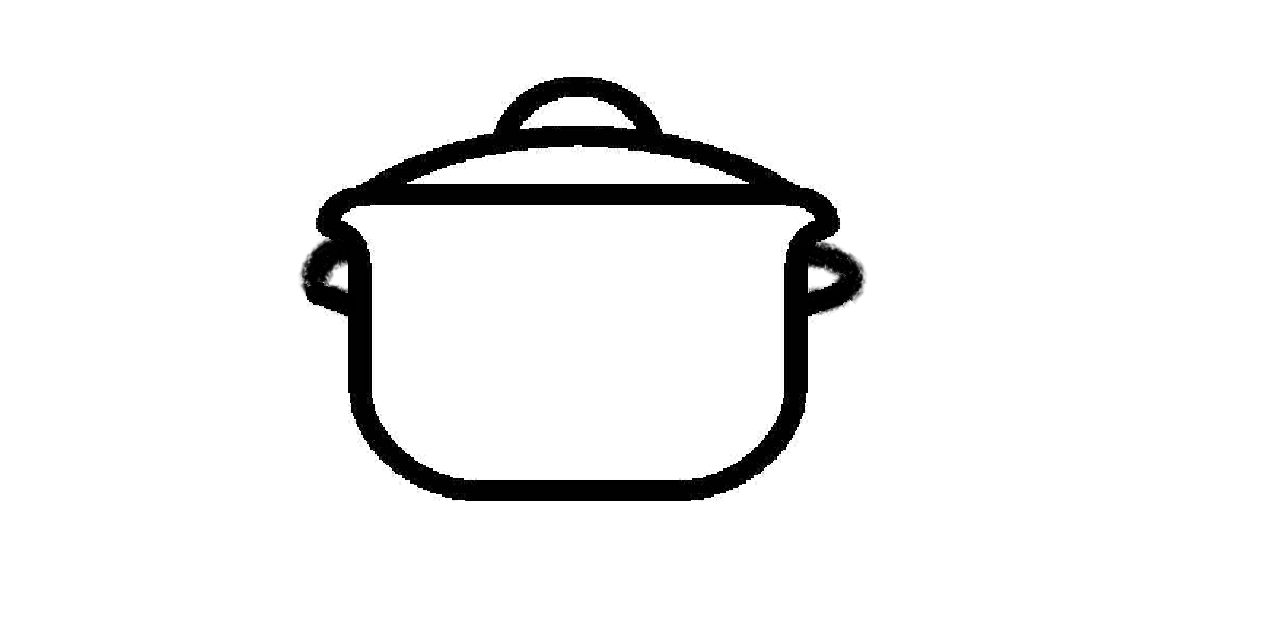 ЗАДАНИЕ 2
Рассмотри  рисунок. Когда можно увидеть радугу? Назови цвета радуги.
Найди и покажи цвета радуги среди карандашей.
Практическая работа : 
             * Кладём  перед ребенком карандаш перпендикулярно к телу,                  
                заточенным концом от ребенка. «Щепотью» (большим, 
                указательным и средним пальцами)  ребёнок   должен взять за 
                незаточенный  конец  карандаша и передвигать  пальцы к другому 
                концу скользящим движением опираясь заточенным концом о 
                поверхность стола.
              * Заверши  рисунок радуги.
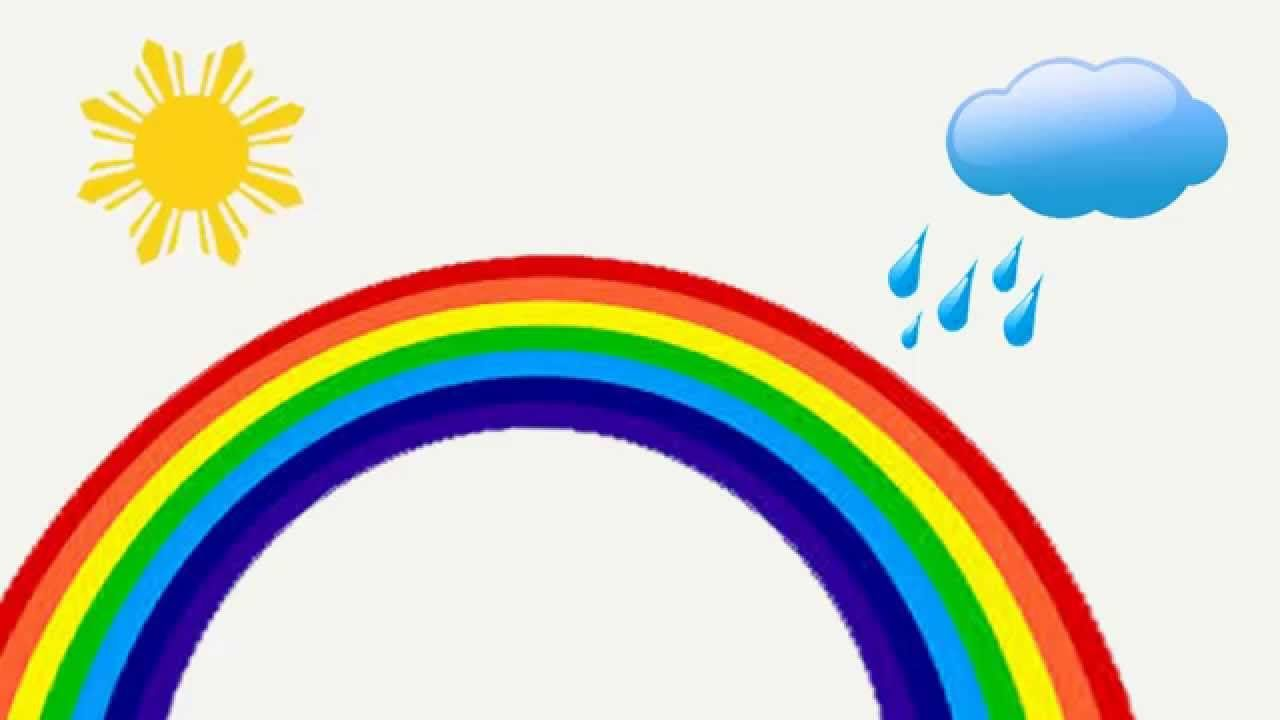 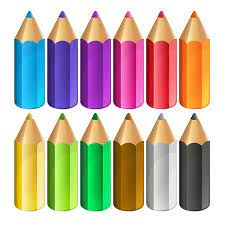 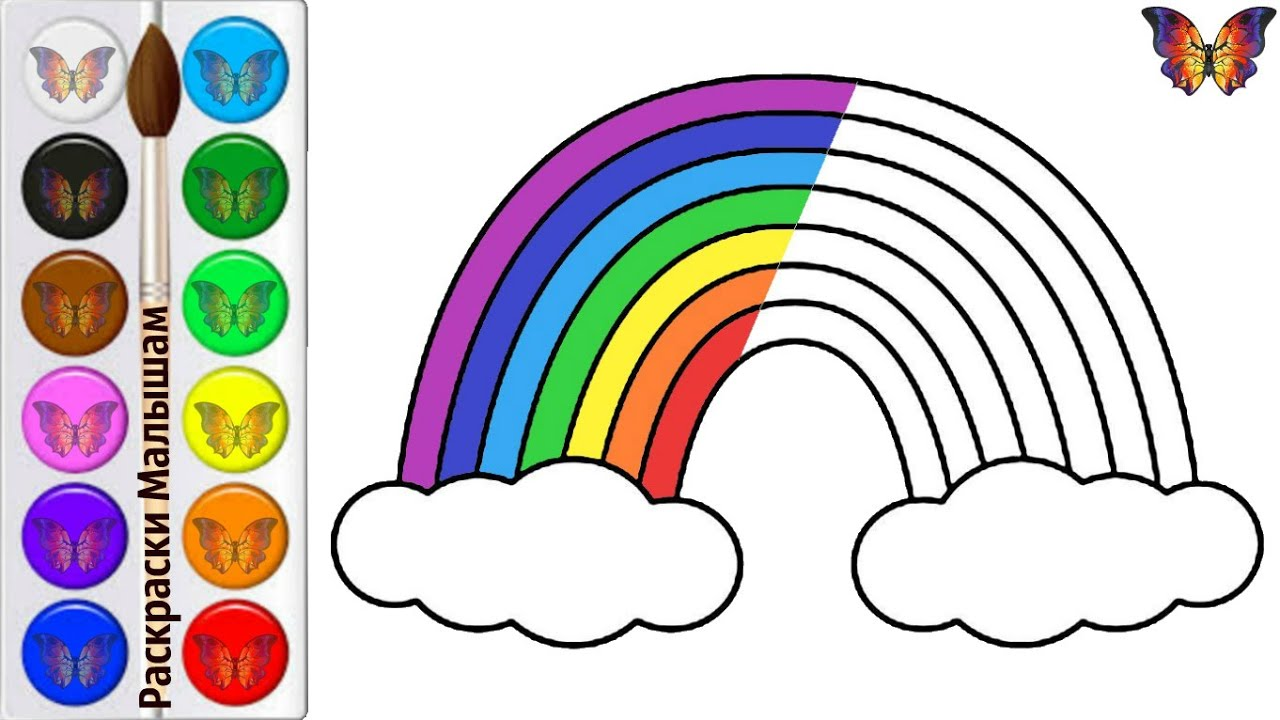 ЗАДАНИЕ 3
Рассмотри  картинки.
 Беседа  по теме «Осень». Для чего нужен зонт?  Какого он цвета?
Практическая  работа ;
             * Раскрась свой зонт в любимый цвет. 
             * Катаем  шарик (горошину)  из пластилина тремя пальцами и 
                 выкладываем по контуру. 
             *  Берём бусинку (бисер, крупу) «щепотью» и выкладываем на   
                    горошину.  Украшаем зонт.
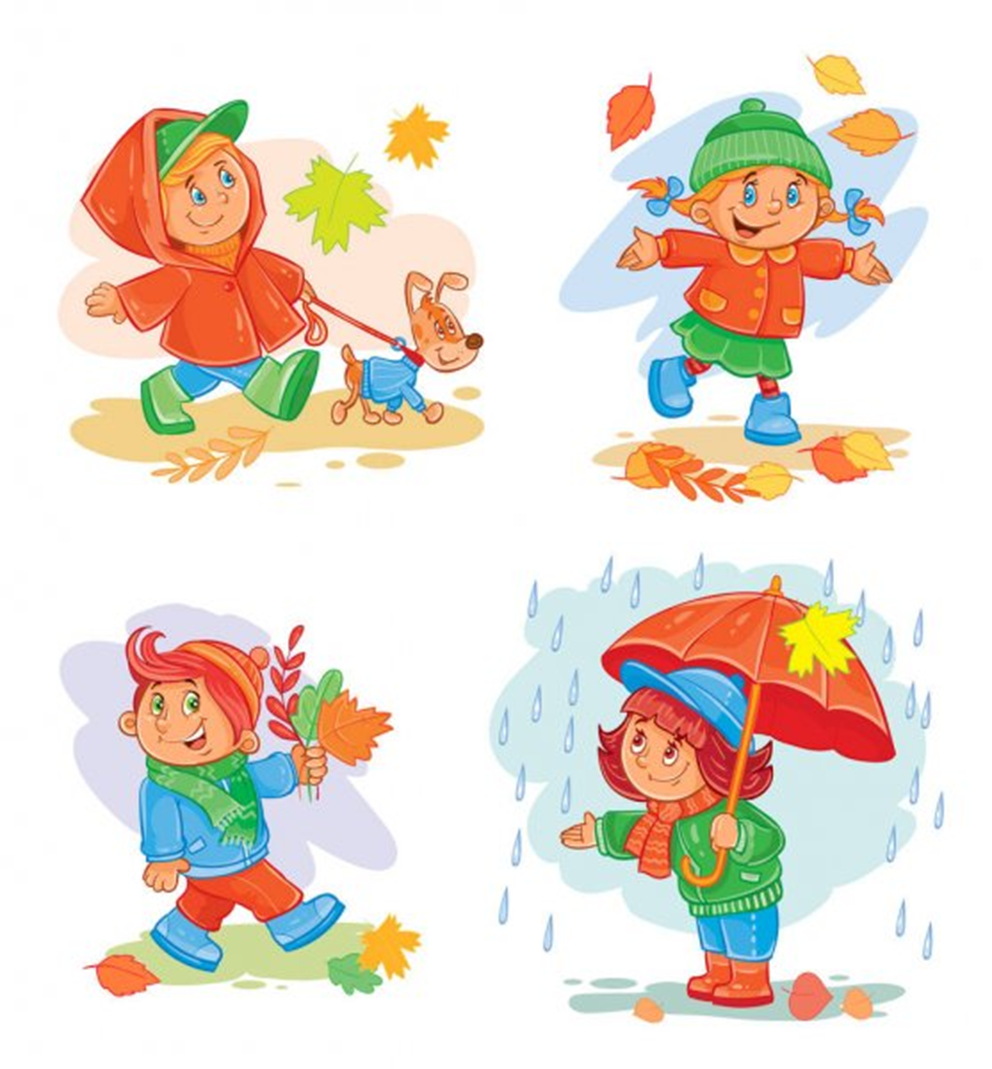 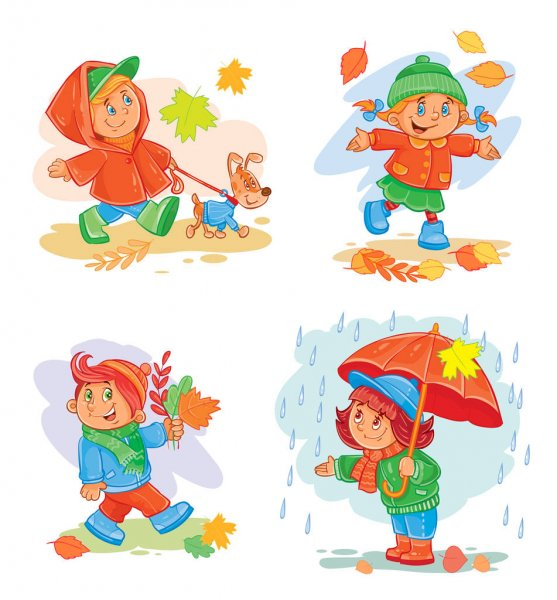 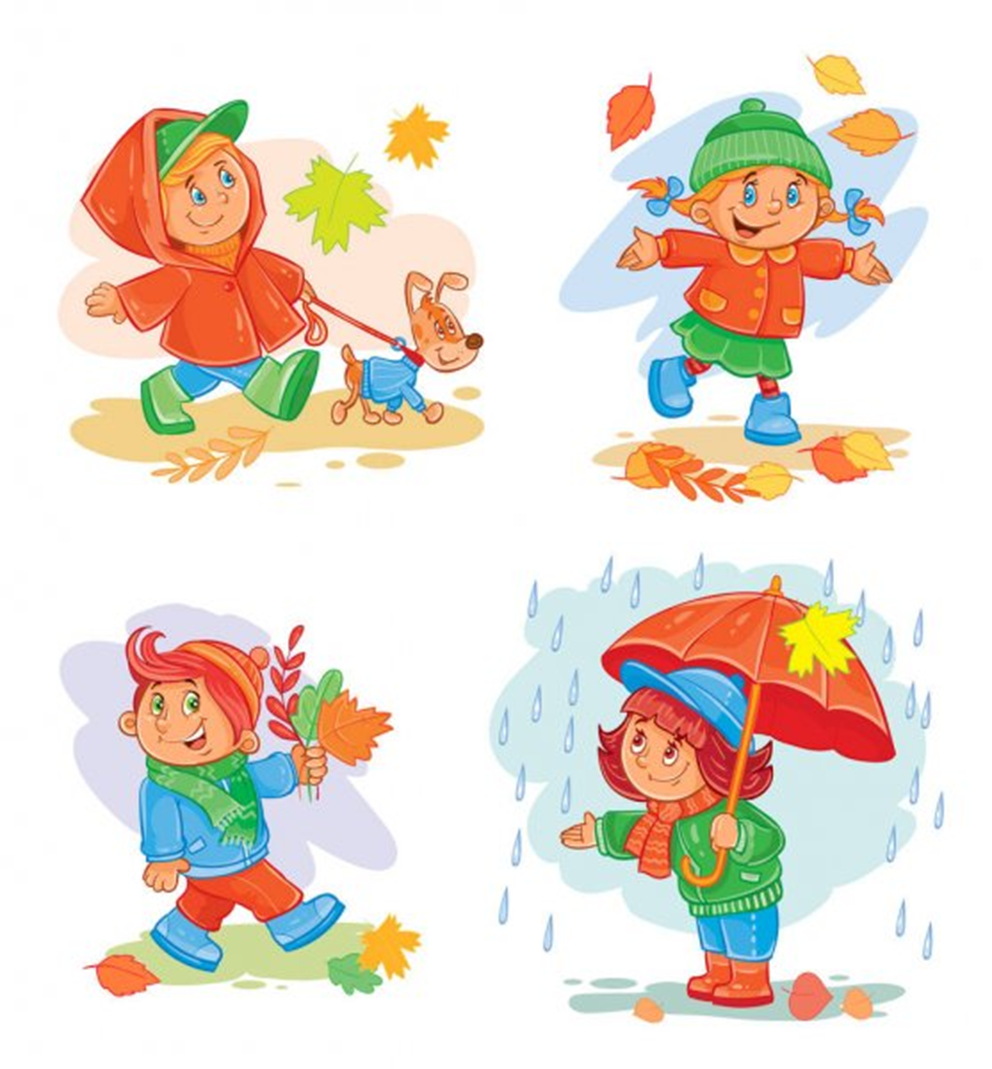 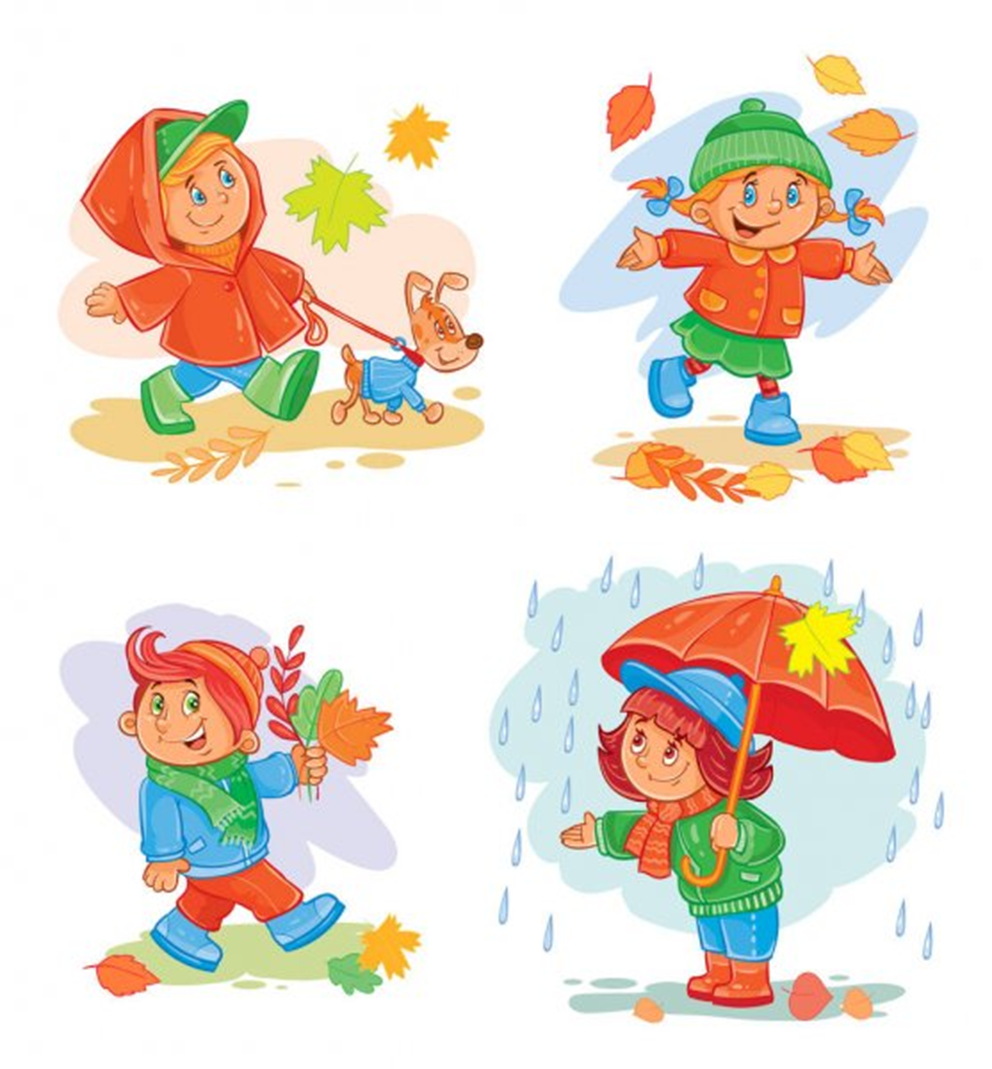 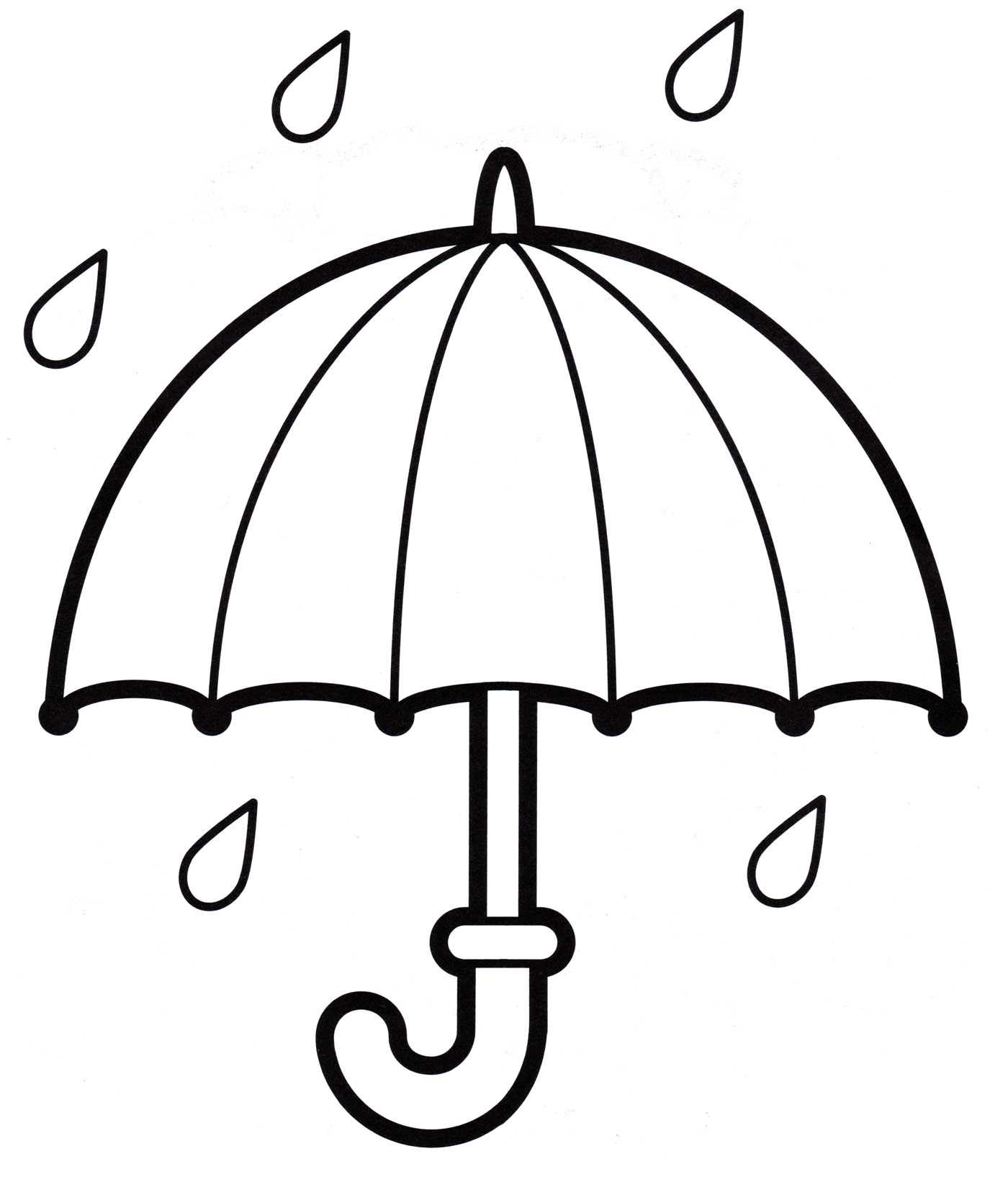 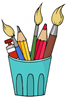 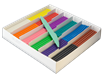 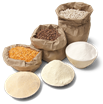 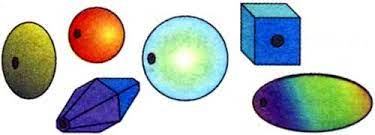 ЗАДАНИЕ 4
Рассмотри  картинки. 
Вспомни сказку «Курочка Ряба» , расскажи её с опорой на иллюстрации.
Придумай своё окончание сказки.
Практическая работа:
              *  Возьмите  половину салфетку. Зажмите  салфетку 
                  безымянным пальцем и мизинцем правой или левой руки.
                  Попросите ребенка взять остальными тремя пальцами 
                  ручку или карандаш (салфетка при этом  остаётся зажатой в 
                  руке).
              *  Держи « щепотью» карандаш. Обведи  линии на 
                  крыле и хвосте Курочки  Рябы.  Пальчиковое раскрашивание  
                  курочки акварельными красками.
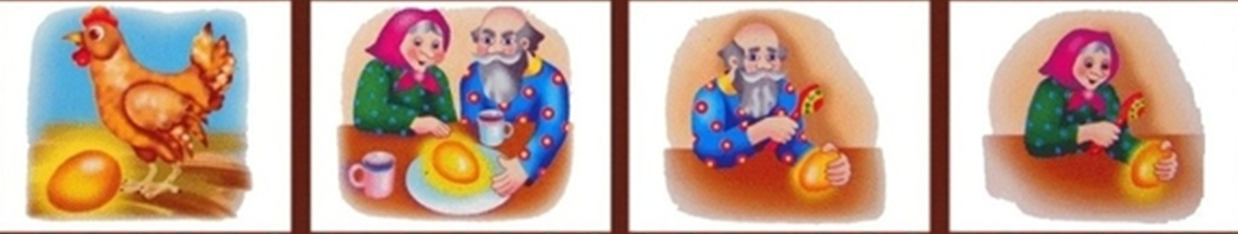 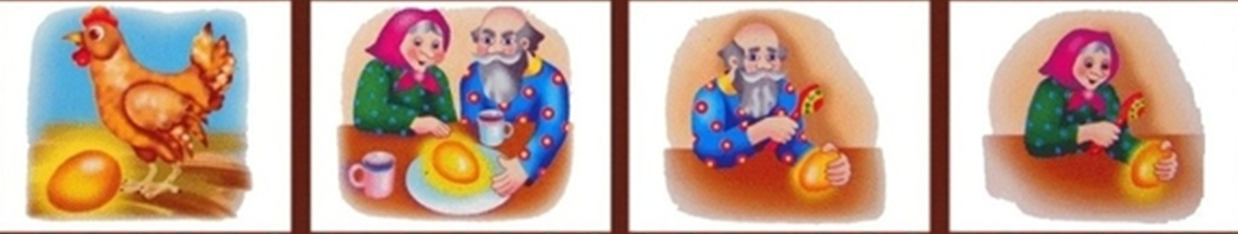 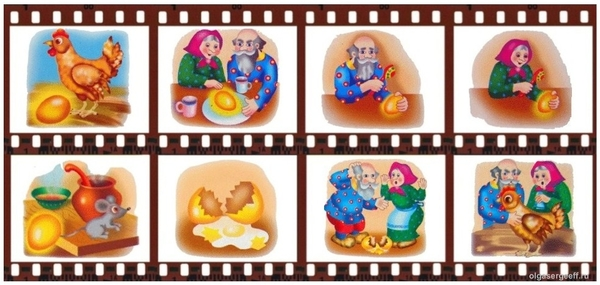 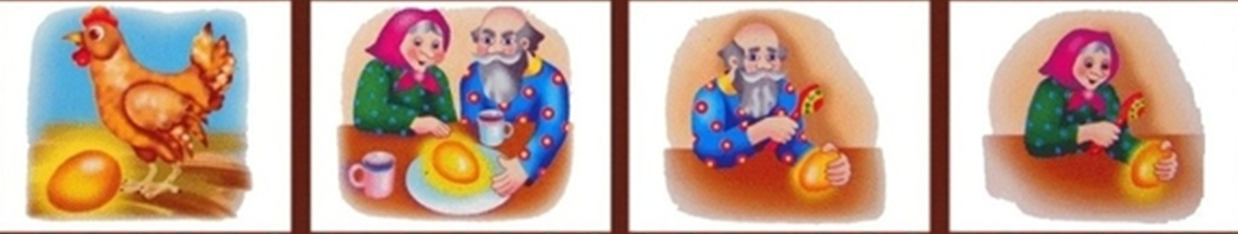 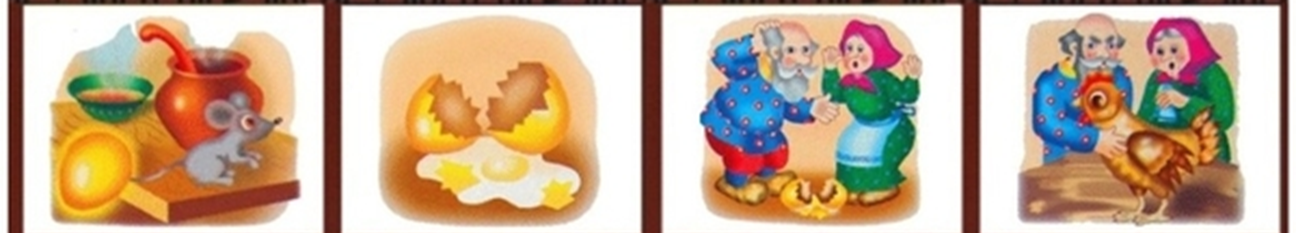 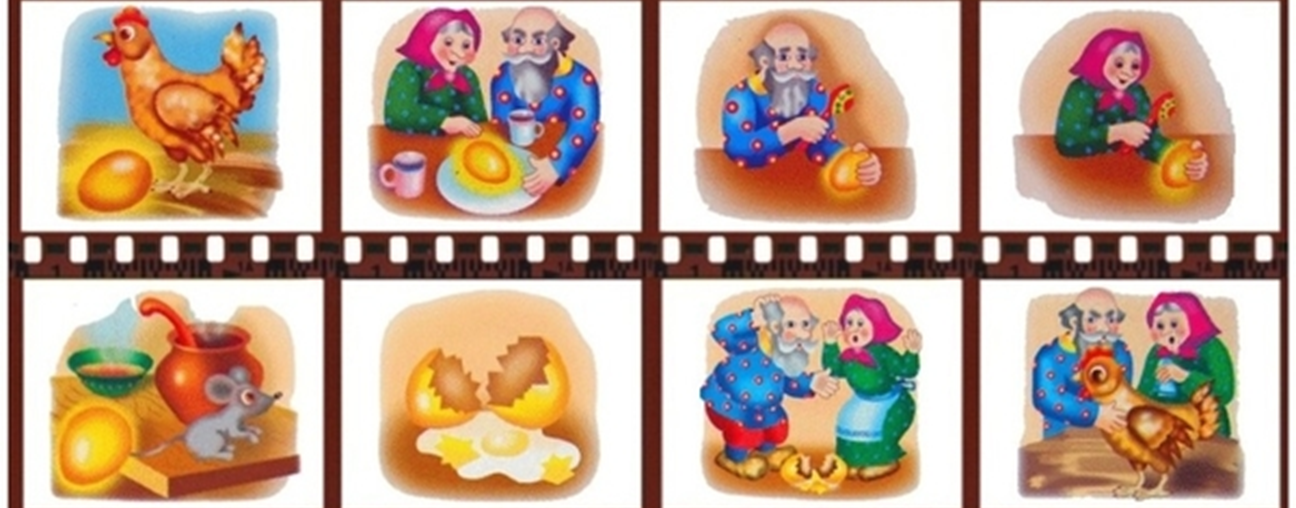 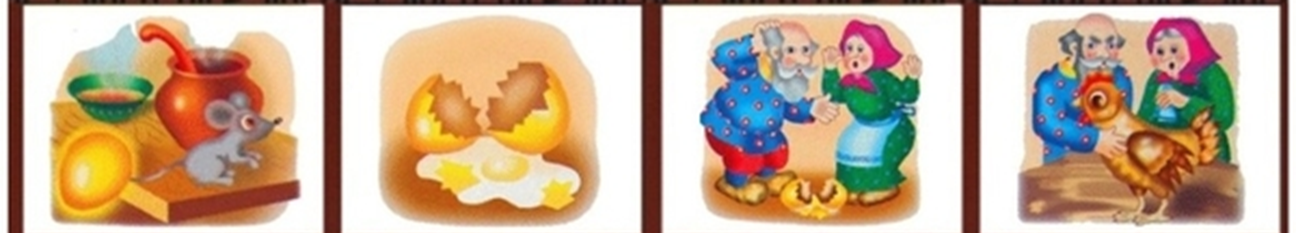 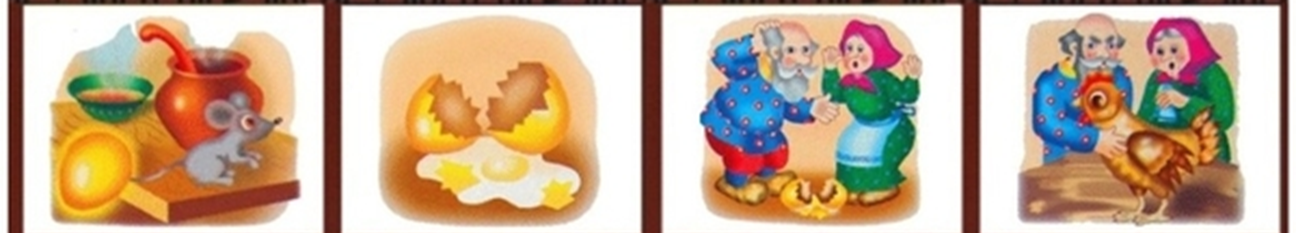 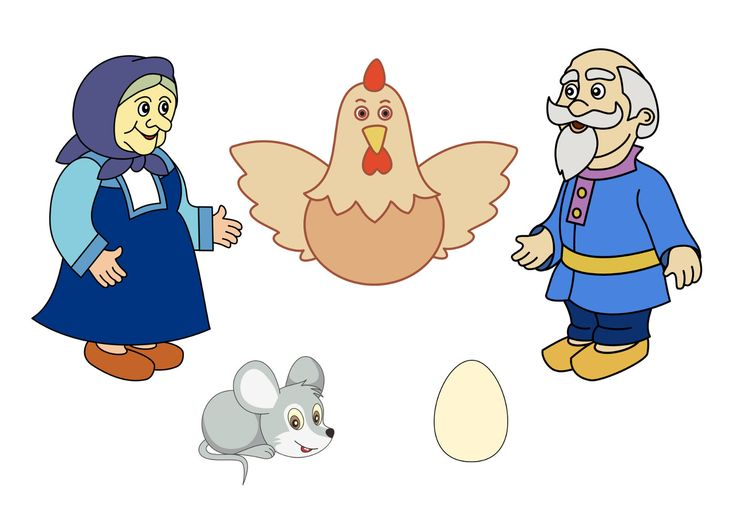 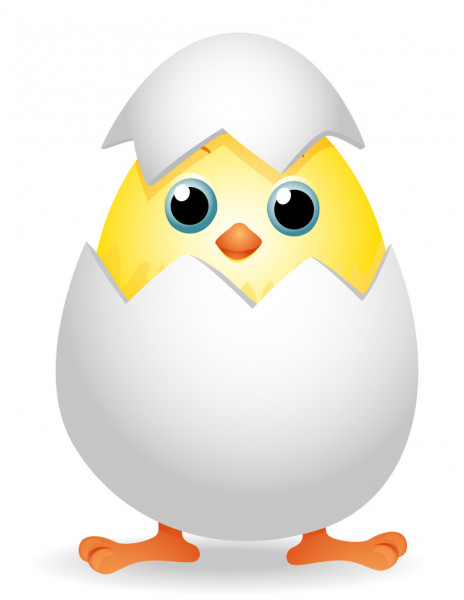 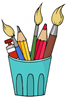 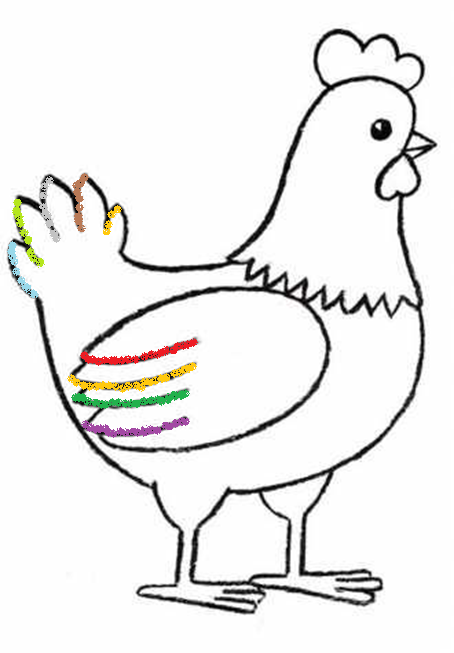 ЗАДАНИЕ 5
Рассмотри картинки. 
Вспомни сказку «Колобок» и расскажи её с опорой на иллюстрации.
3.    Расставь верно  животных, которых встретил Колобок.
4.     Практическая  работа:   
           * Закрепление навыка держать щепотью ручку или карандаш с
              использованием салфетки.
            * Выполнение упражнения «Клубочек –ниточка»
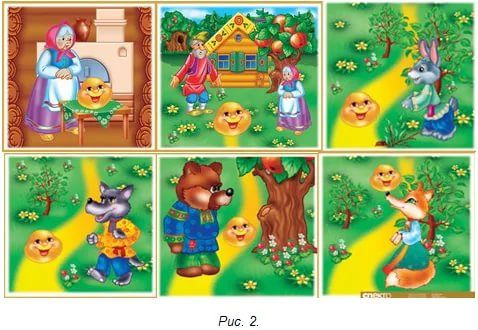 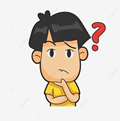 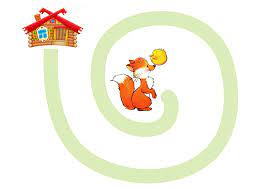 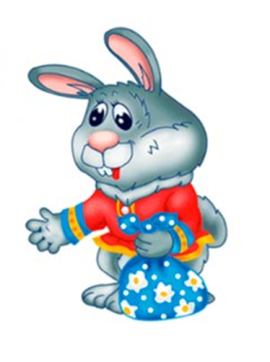 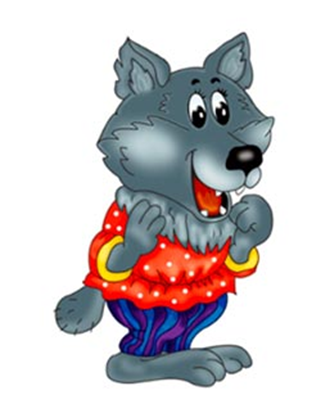 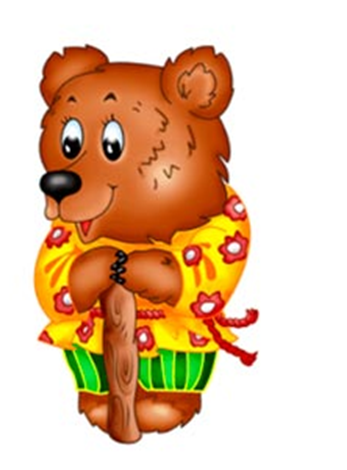 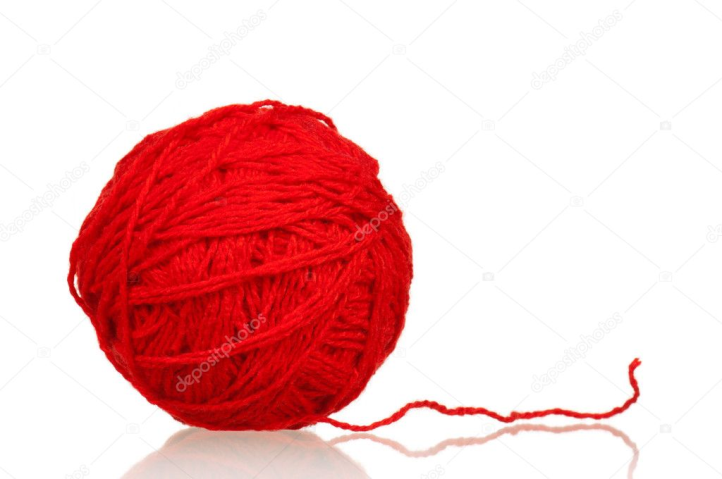 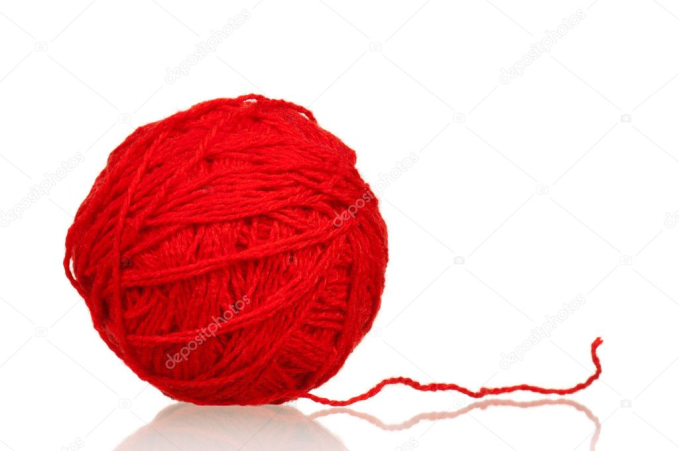 ЗАДАНИЕ 6 , 7
Рассмотри  картинки. 
Какого цвета  предметы? Подбери им подходящую форму.   
Практическая работа:
            *  Вырежи геометрические фигуры.
            *  Слушай и выполняй инструкцию учителя:
                 - измени форму, размер, цвет.
                 - раскрась «объекты» одинаковой формы одним  цветом;
                 - найди  нужные фигуры и наклей  их так, чтобы получился 
                   кораблик;
                 - обведи волны.
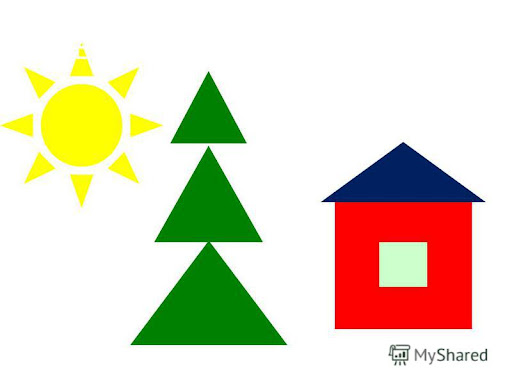 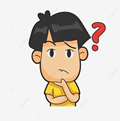 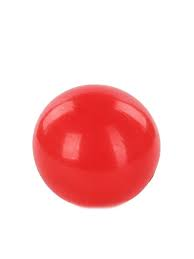 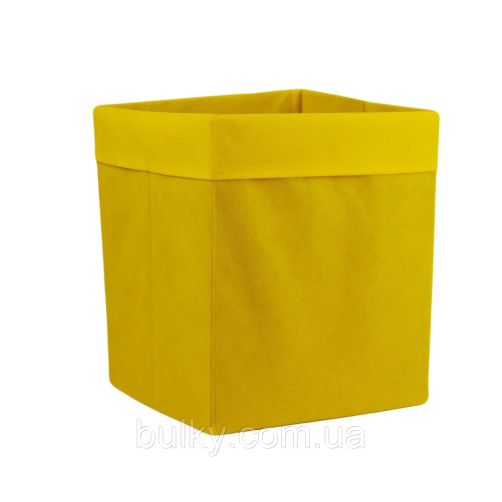 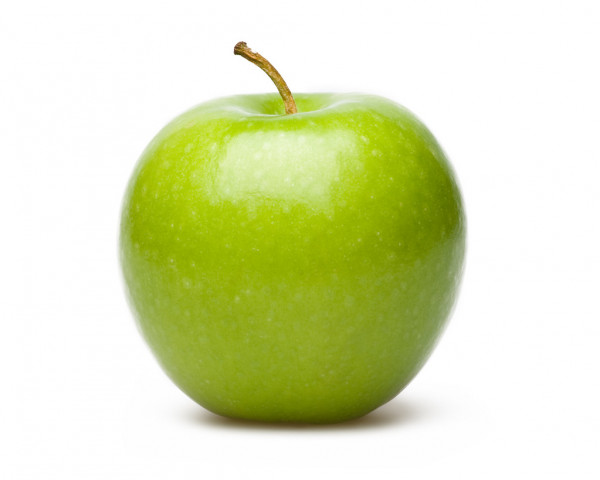 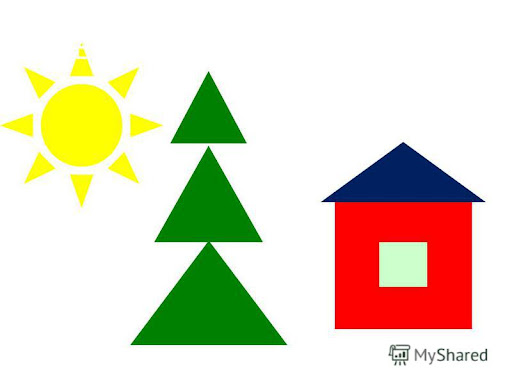 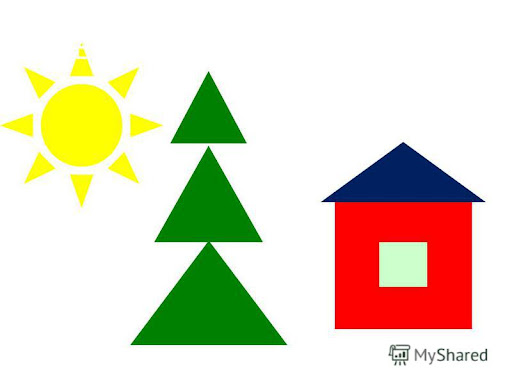 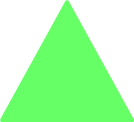 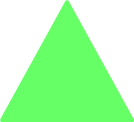 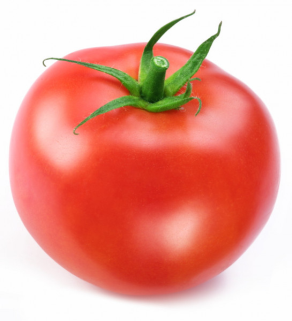 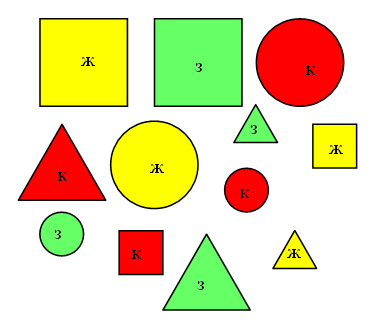 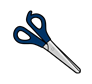 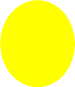 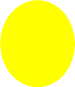 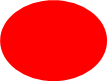 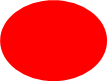 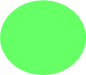 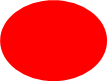 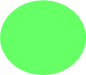 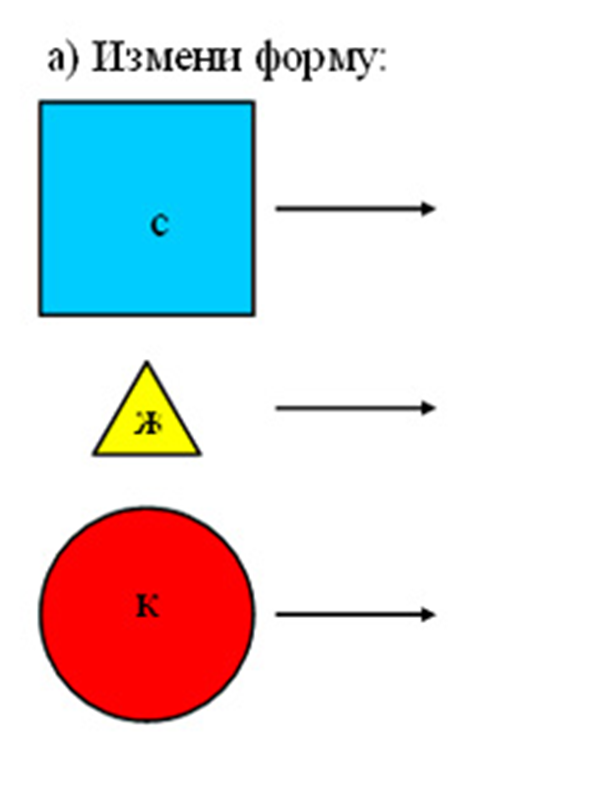 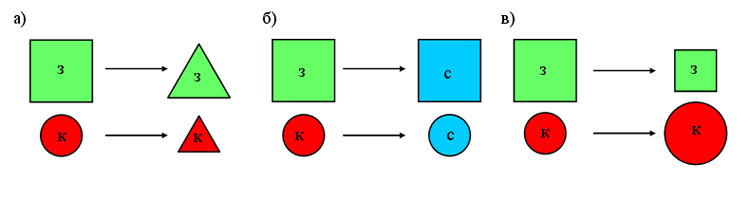 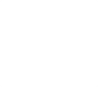 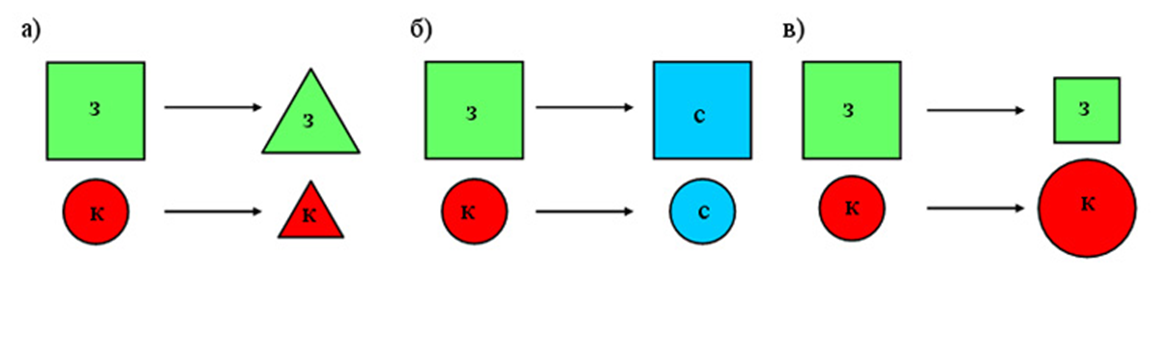 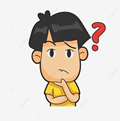 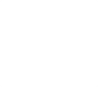 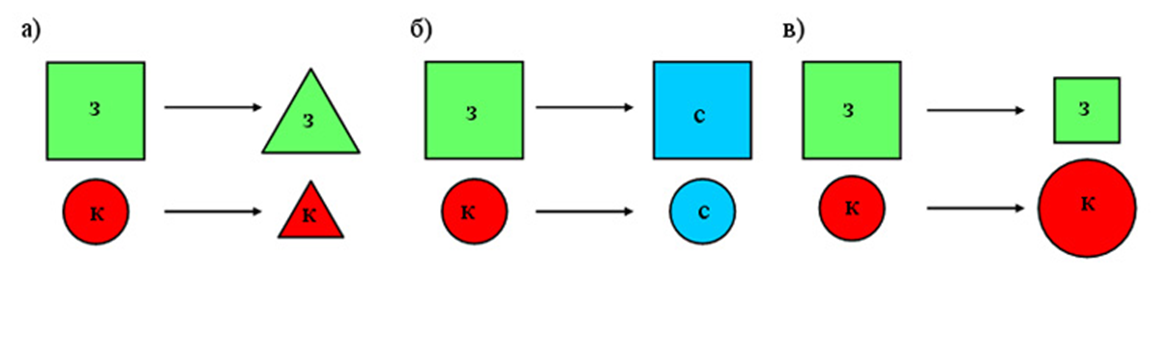 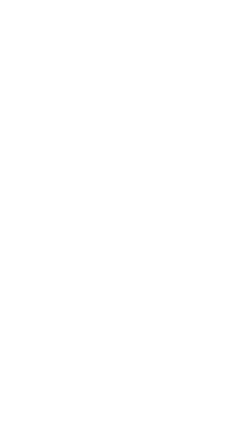 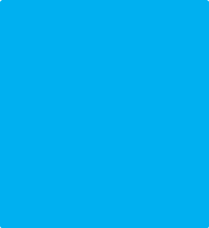 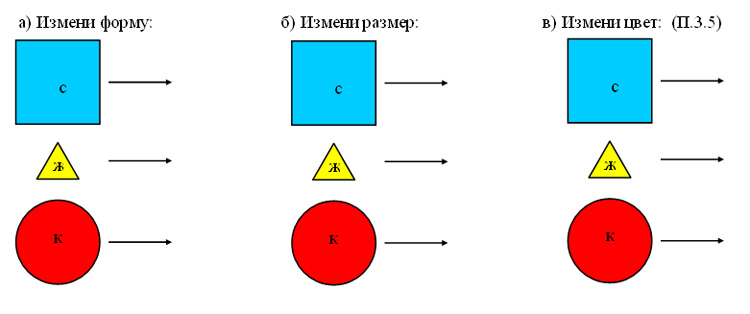 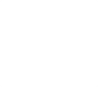 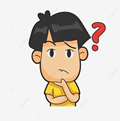 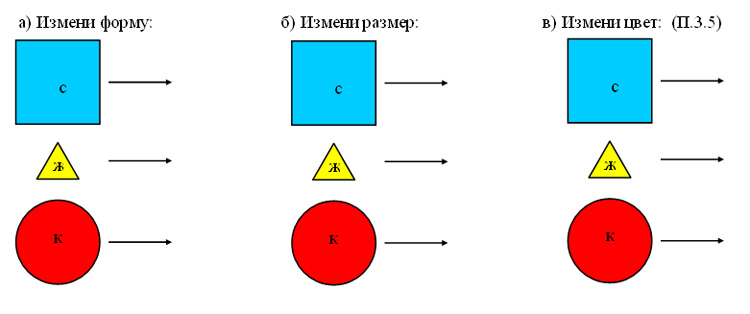 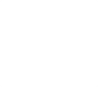 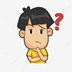 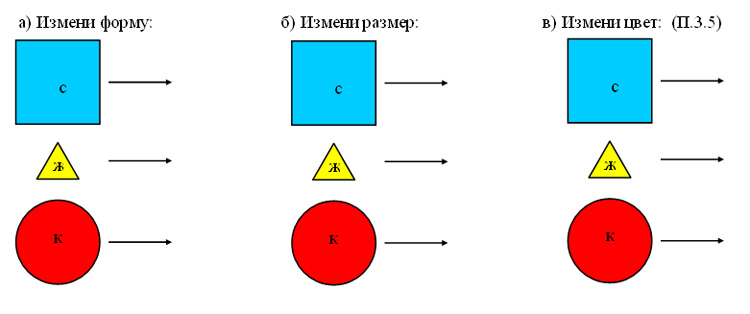 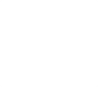 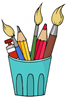 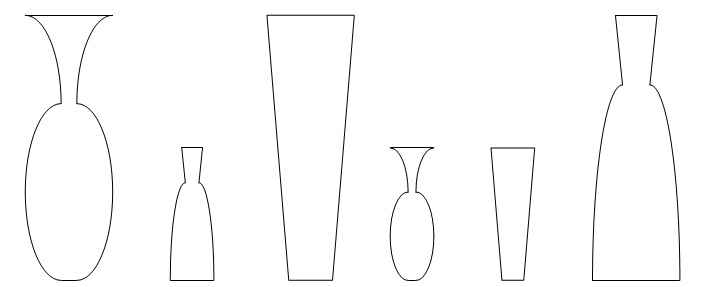 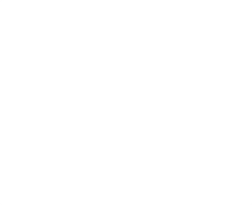 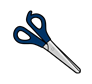 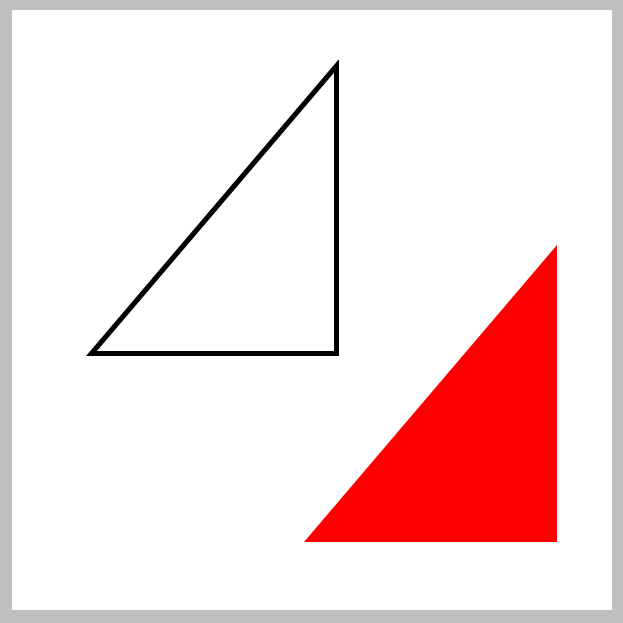 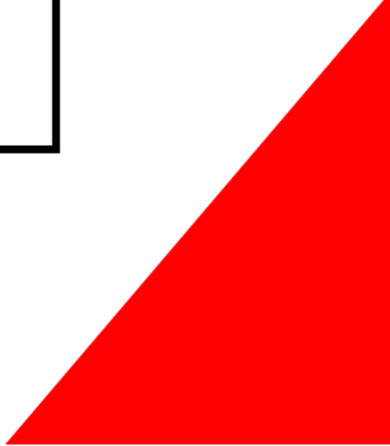 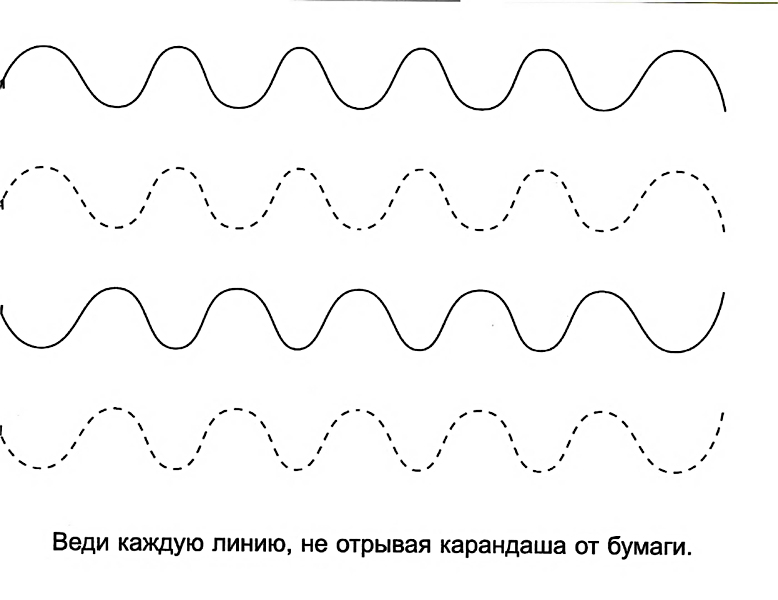 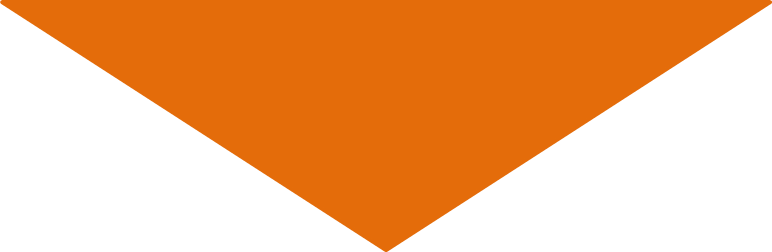 ЗАДАНИЕ 8
Рассмотри  картинки. Вспомни  сказку «Три медведя и Маша»,  расскажи её с опорой на иллюстрации.
Разрежь и собери  верно сказку самостоятельно или способом 
        «наложения» на иллюстрацию.
3.    Помоги   Машеньке  расставить  посуду для медведей.
4.    Практическая  работа: 
           *  «Пьём чай»  Зажимаем половину  салфетки безымянным пальцем и 
                 мизинцем правой или левой руки. Остальными тремя пальцами держим 
                 чайную  ложку (салфетка  при этом  остаётся  зажатой в руке).
           *   Обведи чайник и чашку. Раскрась их.
           *   Взять настоящую чашку и чайную ложку. «Размешай» сахар в чашке с 
                чаем. Держи чайную ложку «щепотью».
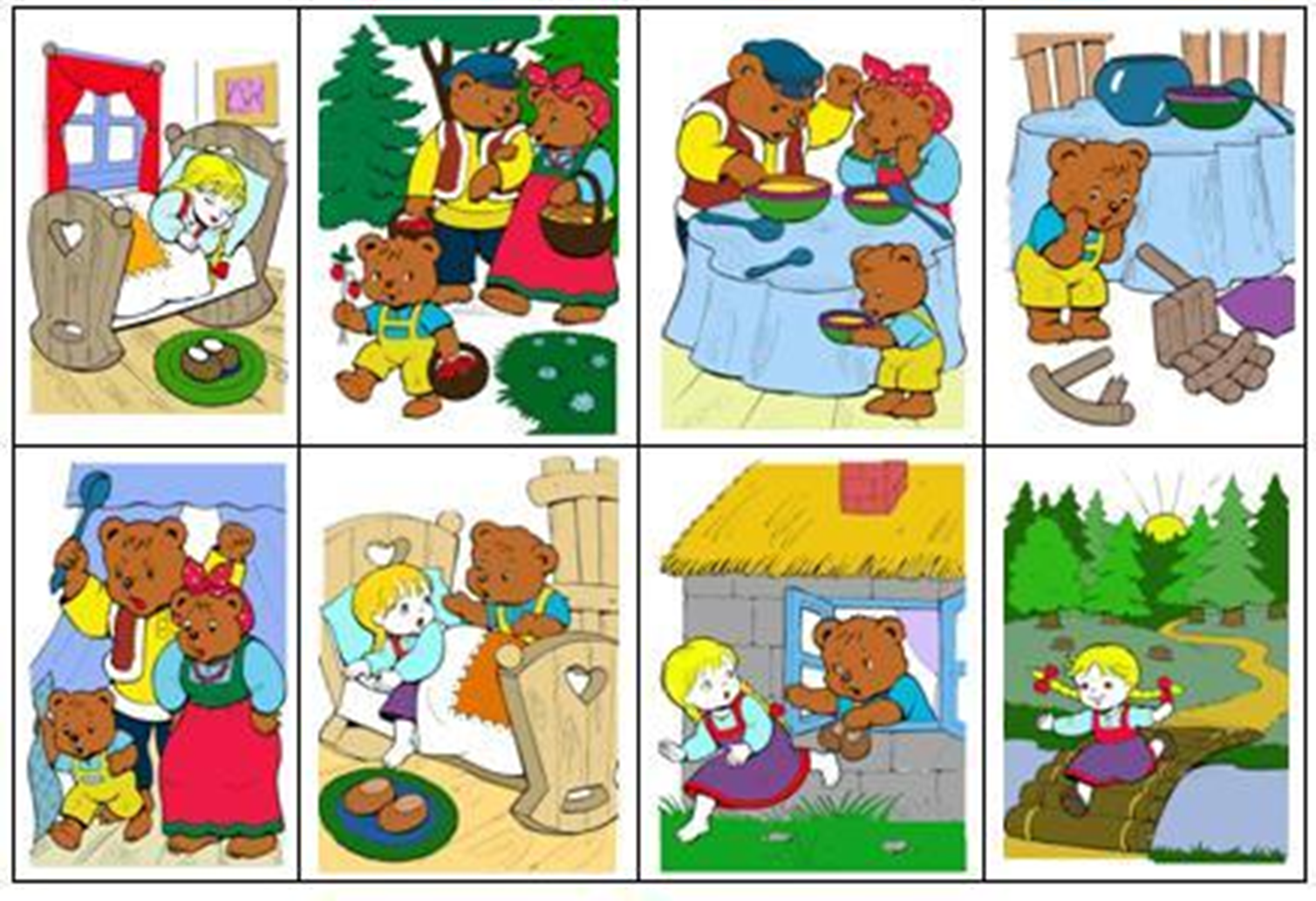 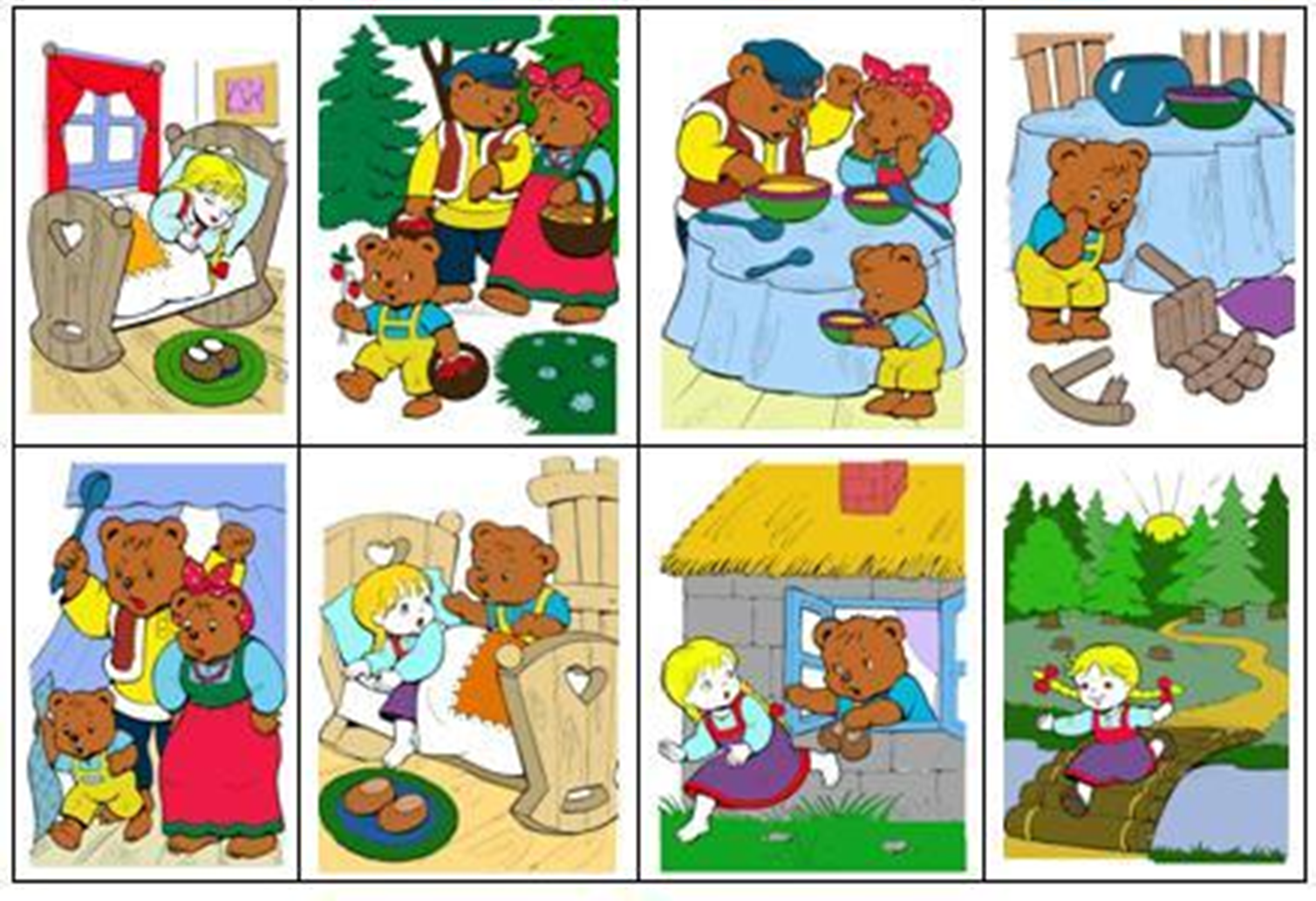 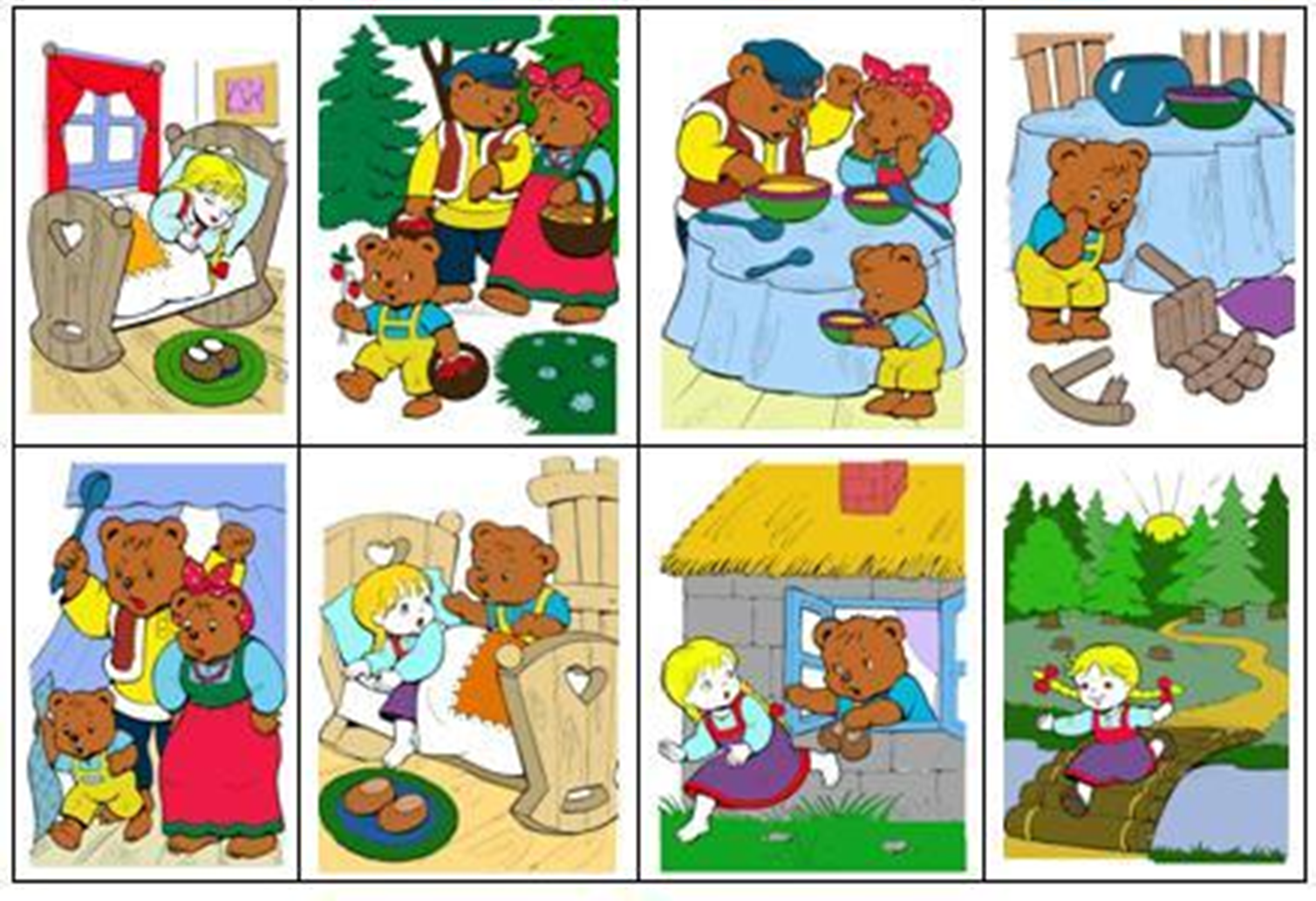 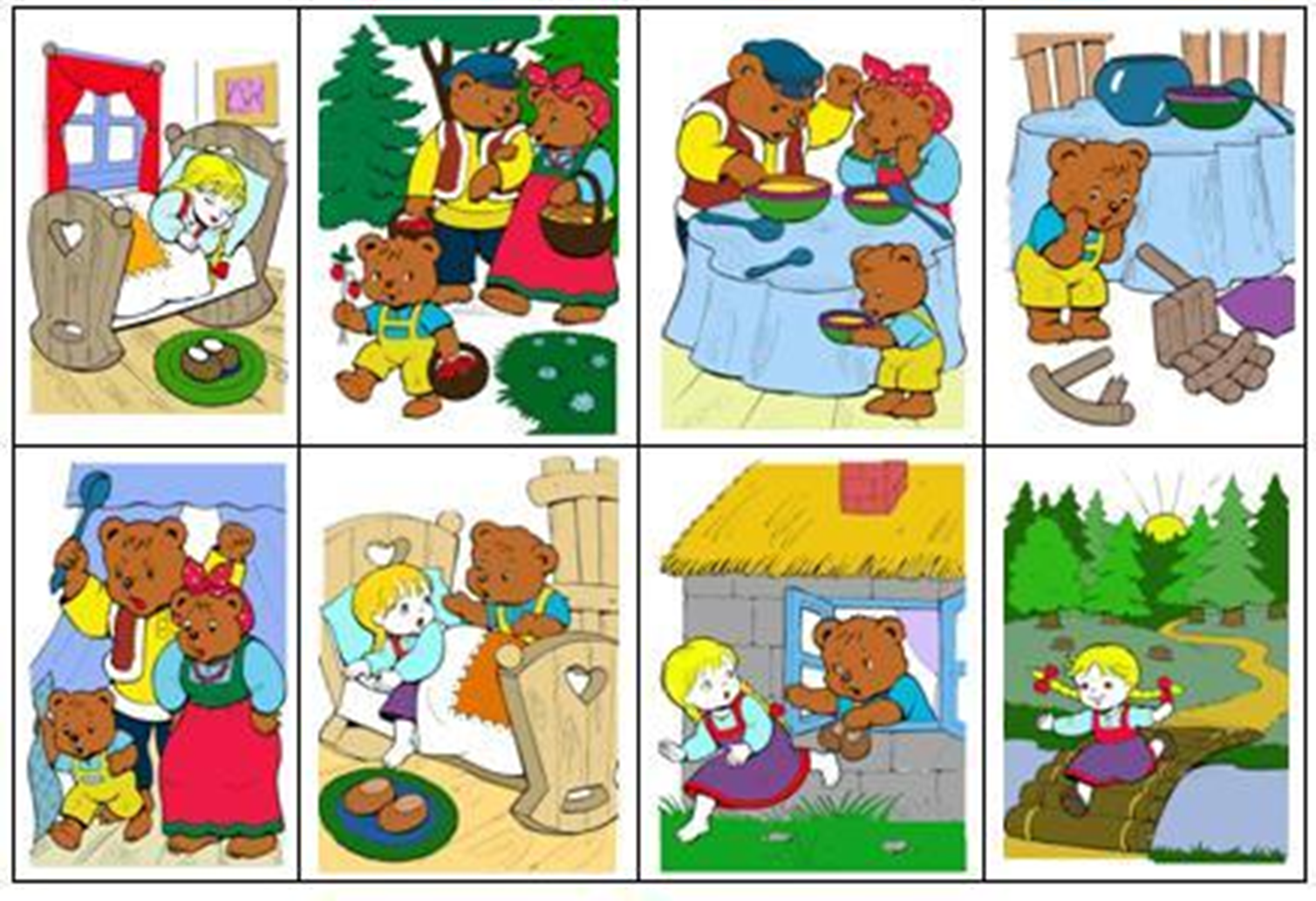 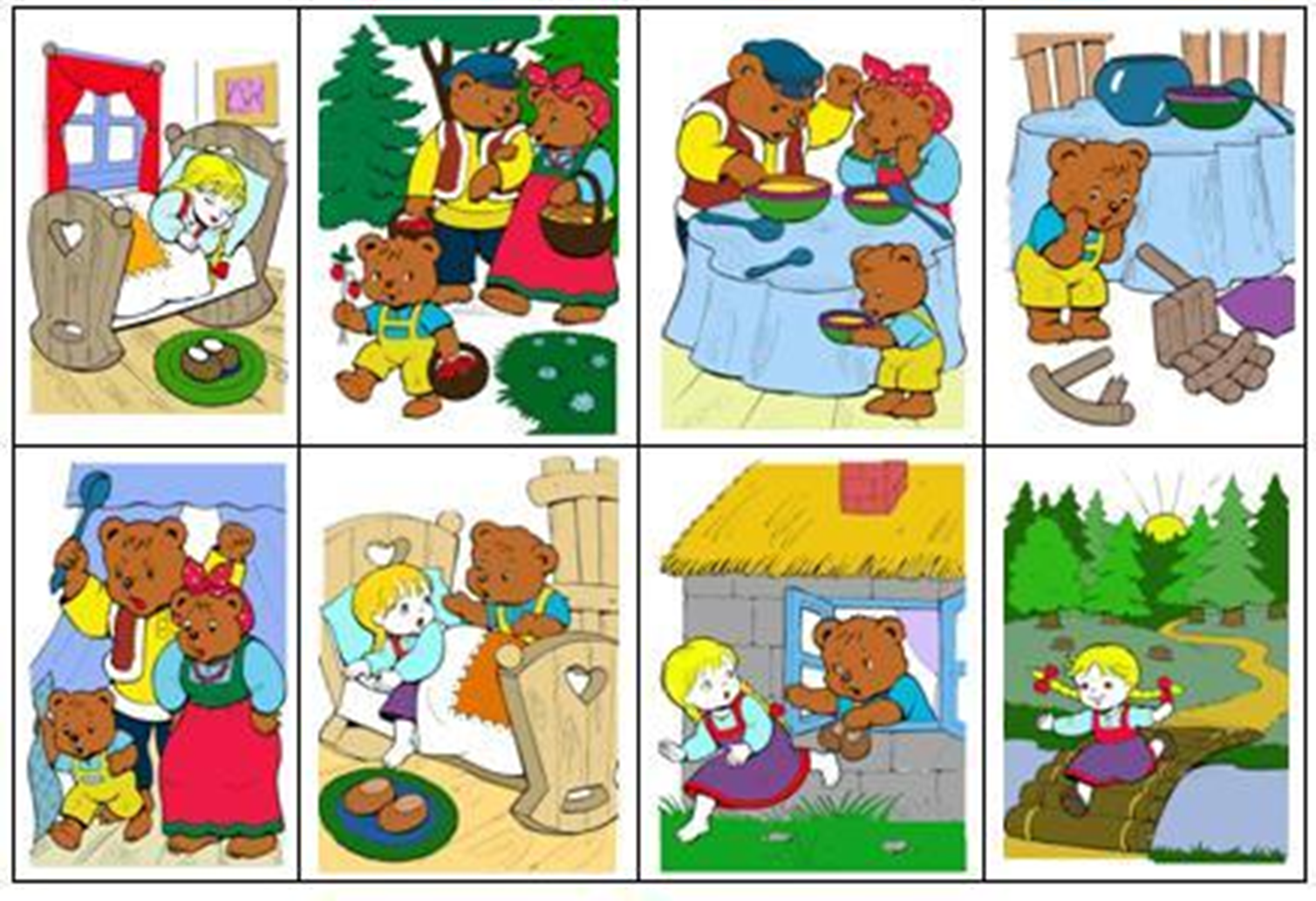 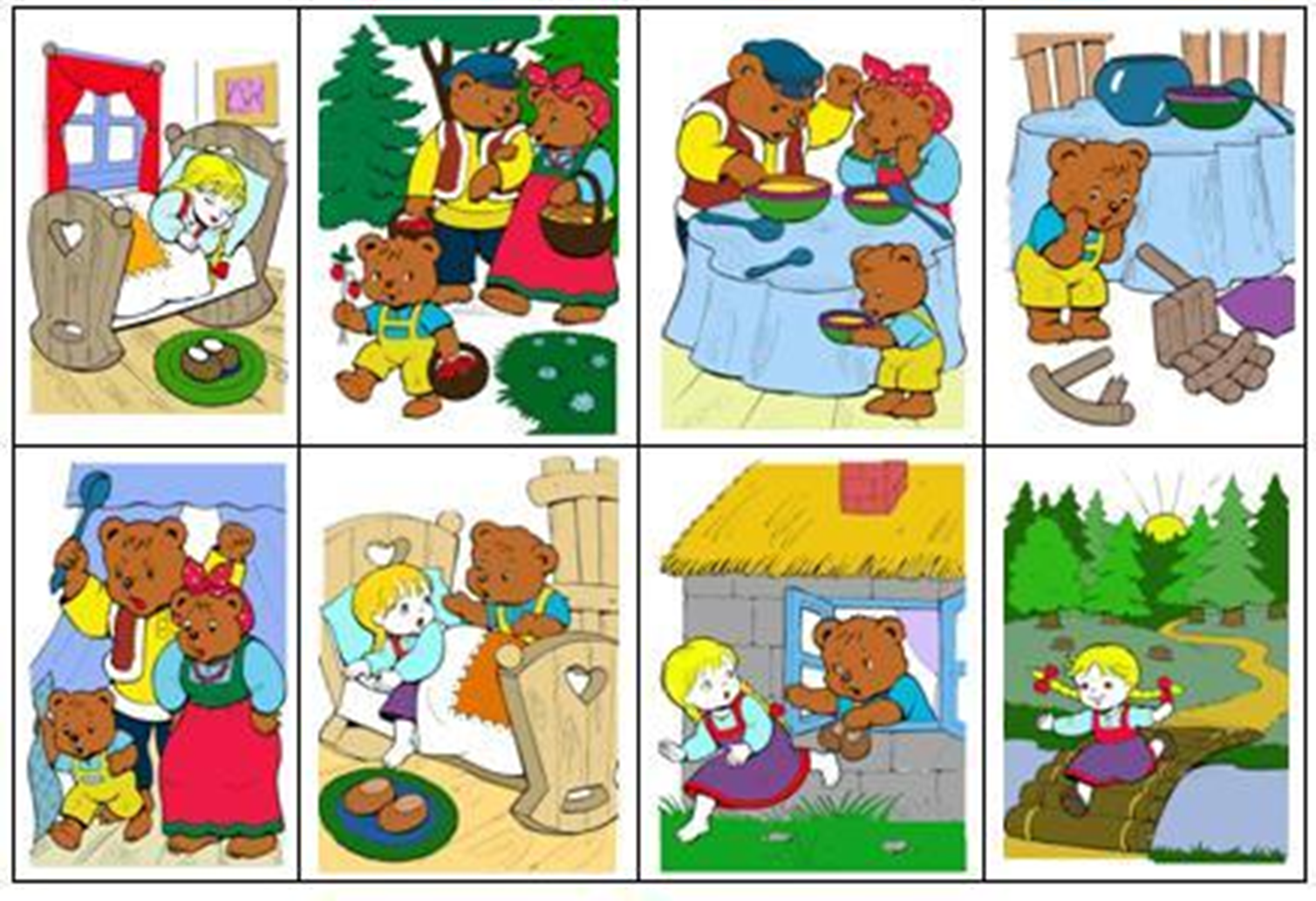 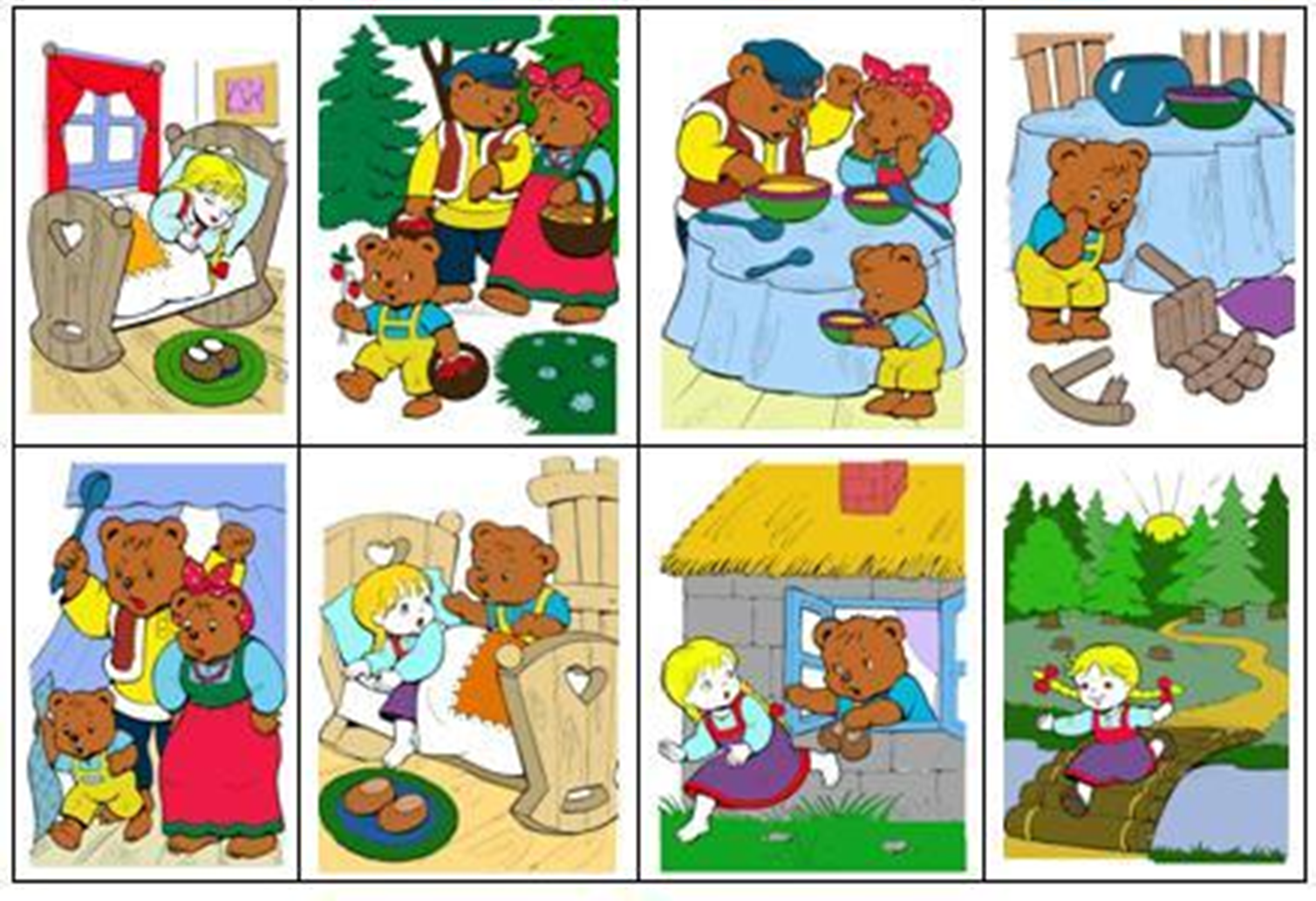 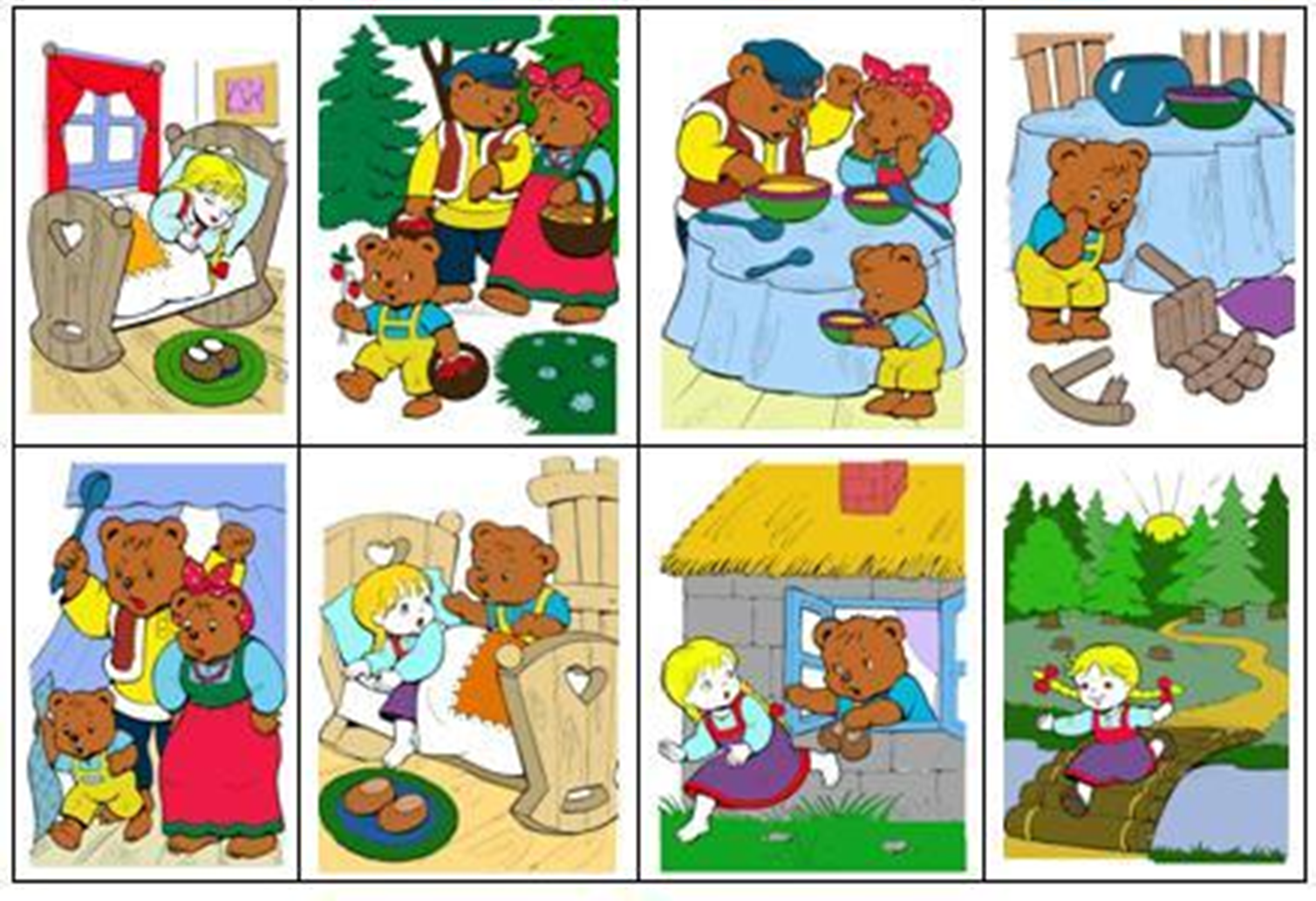 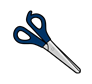 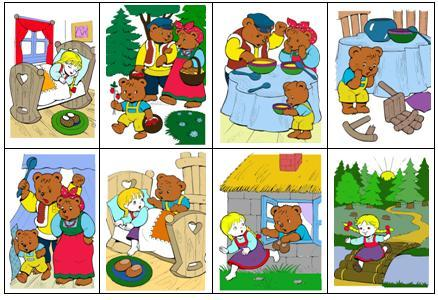 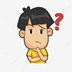 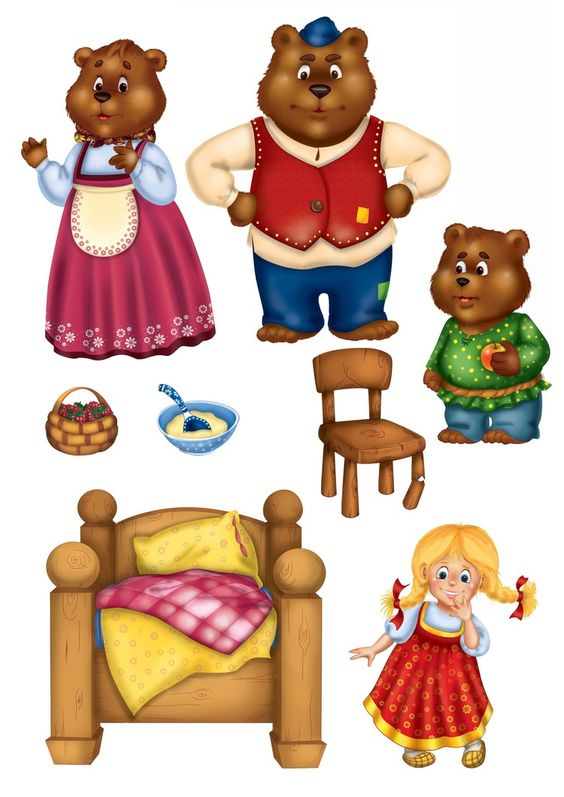 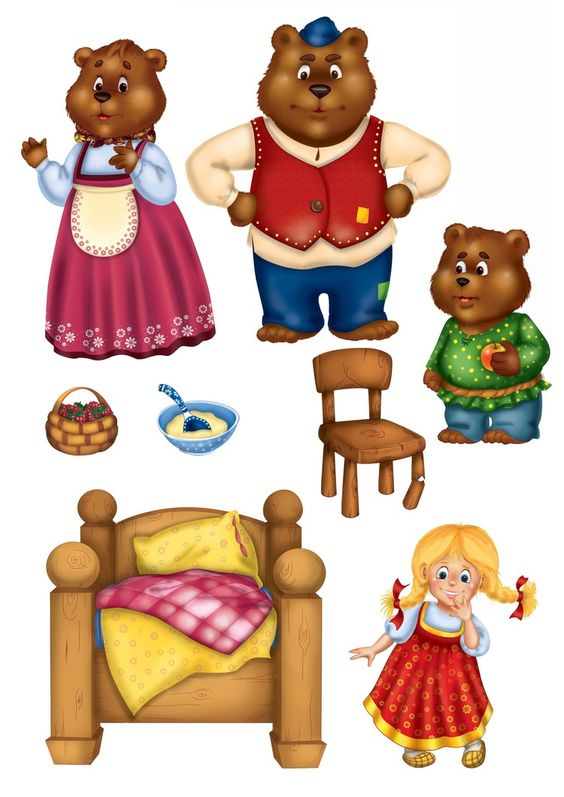 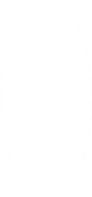 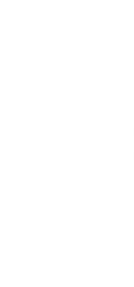 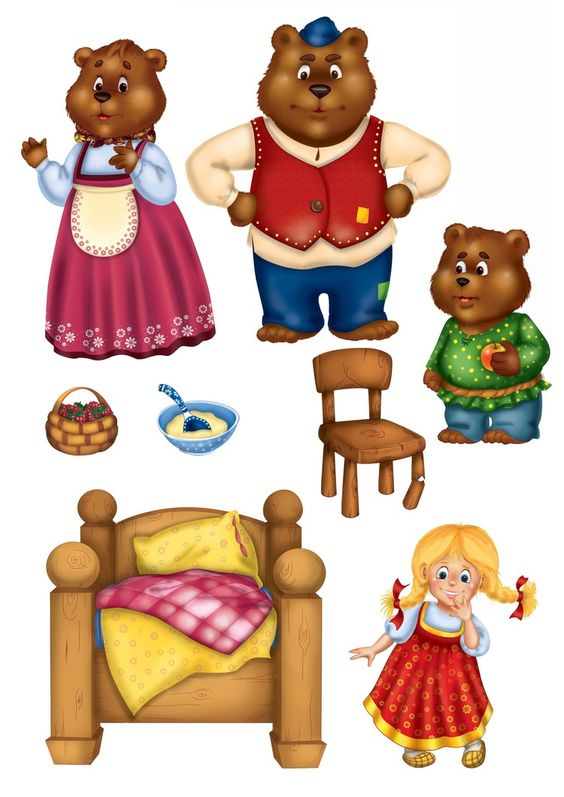 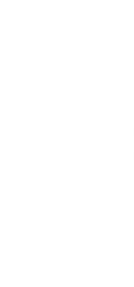 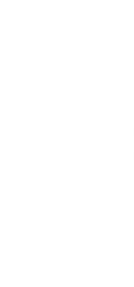 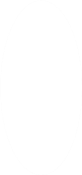 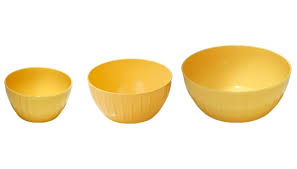 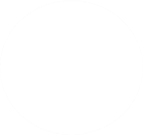 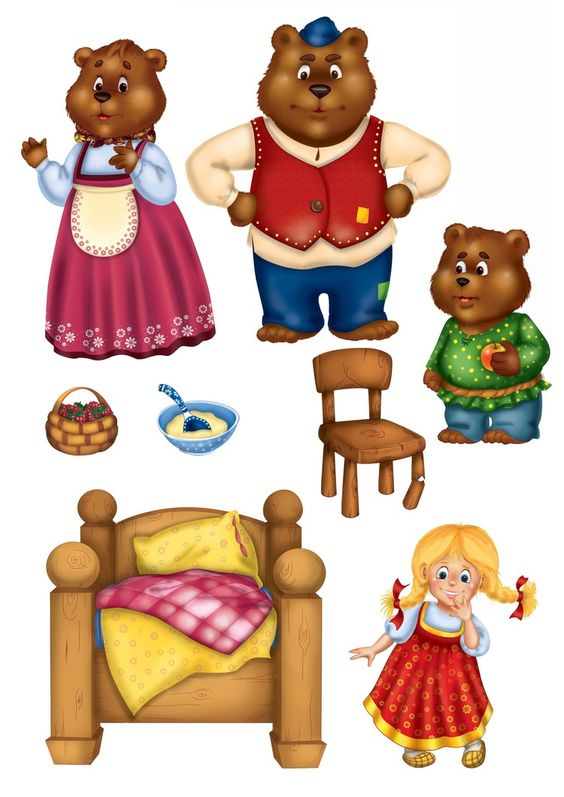 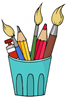 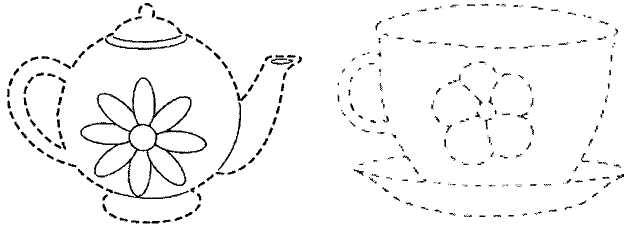 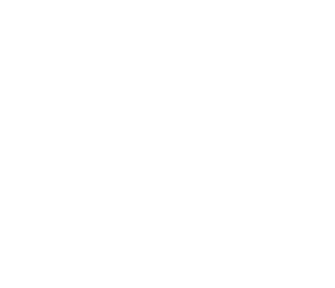 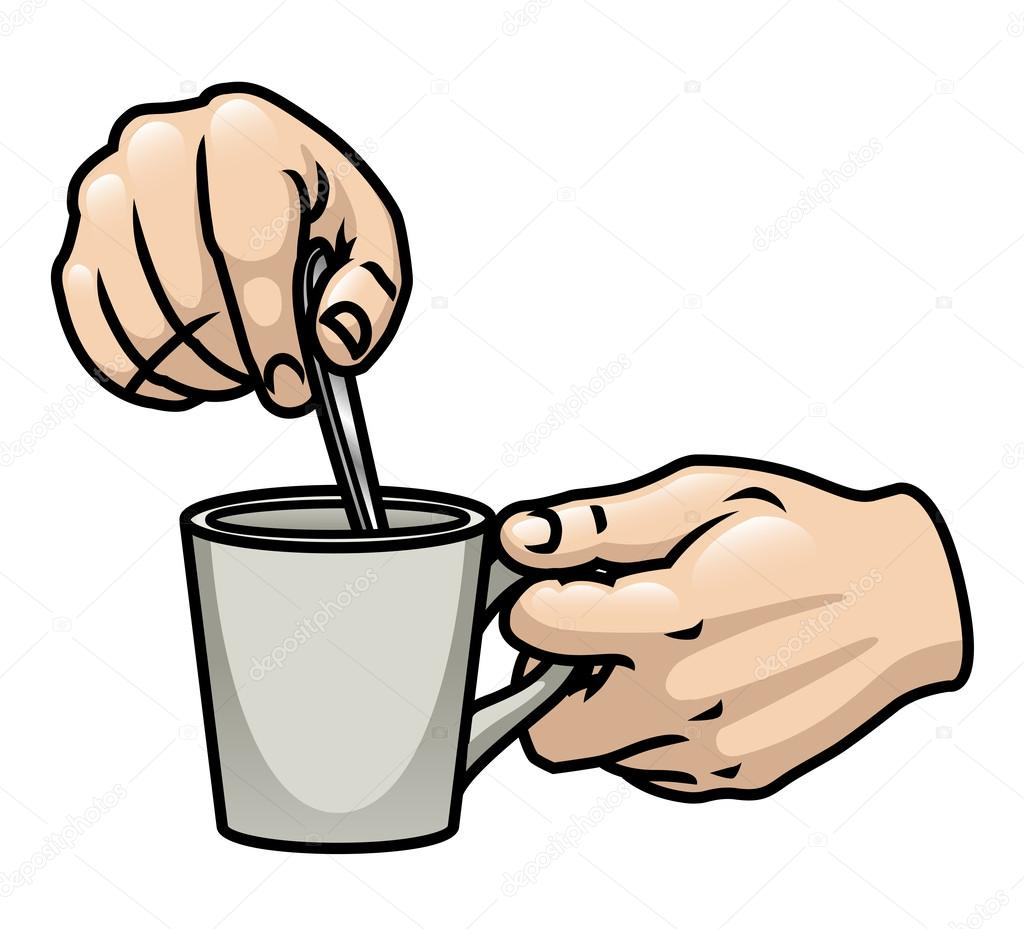 ЗАДАНИЕ 9
1.  Рассмотри картинку.
2.  Вырежи фигуры.
3.  Практическая работа: 
          * «Сделай башню». Проговариваем инструкцию «Сделай также. Поставь 
             синий (жёлтый, зелёный) кубик». «Укрась конусом верхнюю часть 
             башни».           *  Обведи  круги по шаблону. Раскрась их. Возьмите салфетку и 
              зажмите её  безымянным пальцем и мизинцем правой или левой руки.     
              Остальными  тремя пальцами держите  карандаш (салфетка  при этом   
              должна  оставаться  зажатой в руке).
           * Собери  бусины (бисер) на леску.
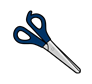 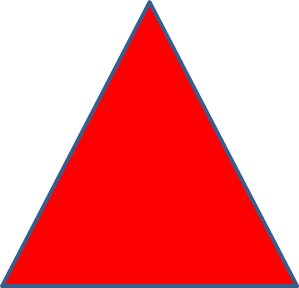 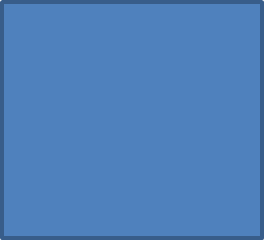 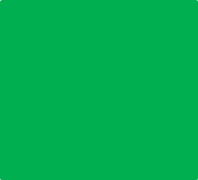 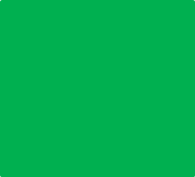 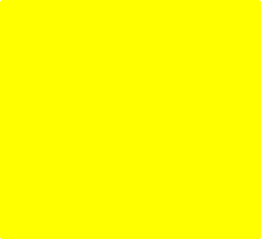 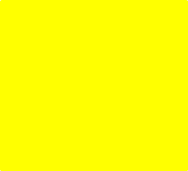 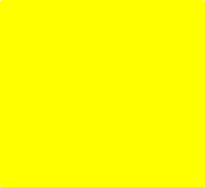 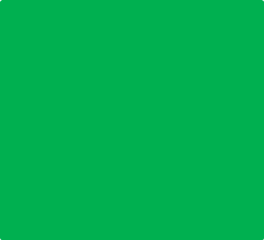 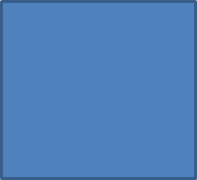 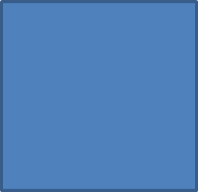 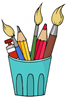 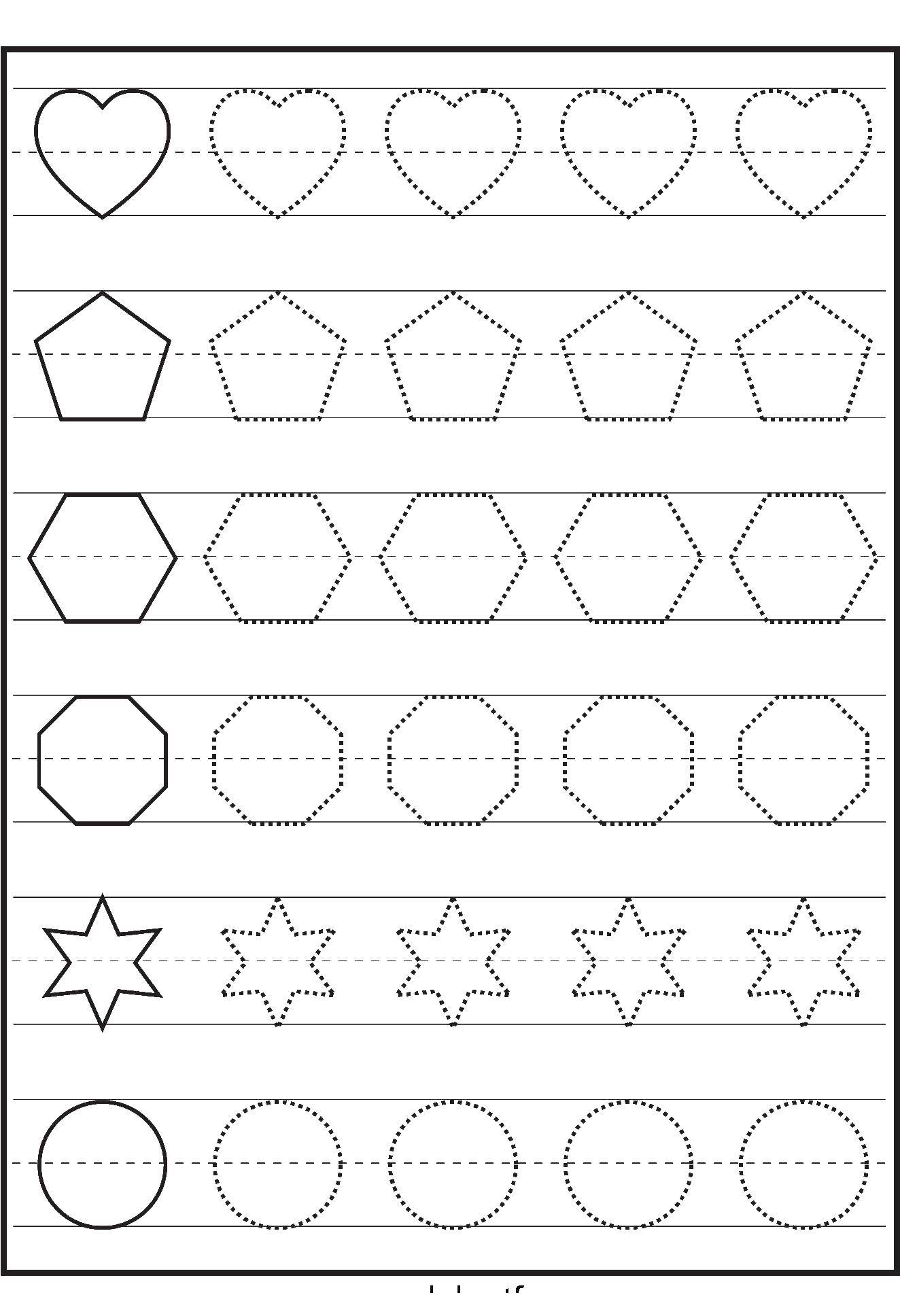 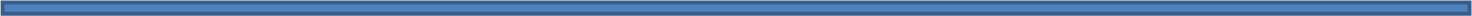 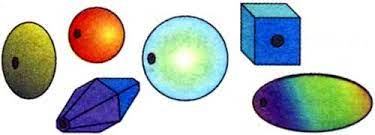 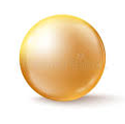 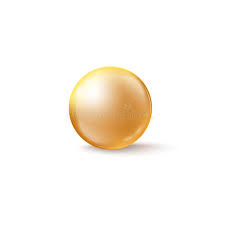 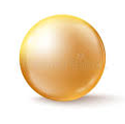 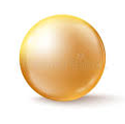 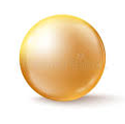 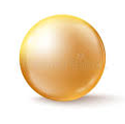 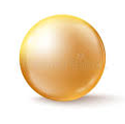 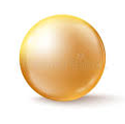 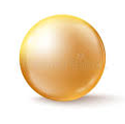 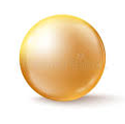 ЗАДАНИЕ 10
Вводим понятие «слово» и графическое изображение слова в виде 
       черты-полоски.
Рассмотри картинки. Подбери к ним «слова».
Практическая работа :
            * Раскрась осенний кленовый листок.
            * Графически запиши слово «листок».
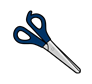 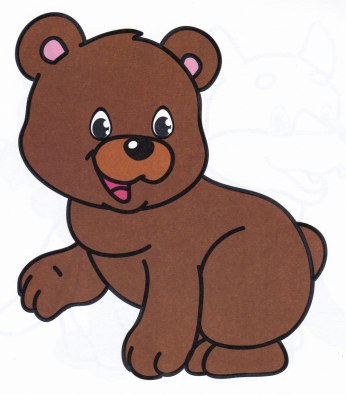 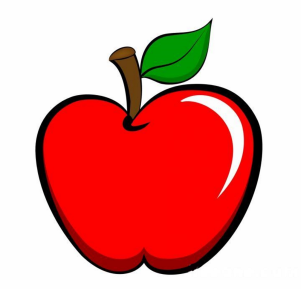 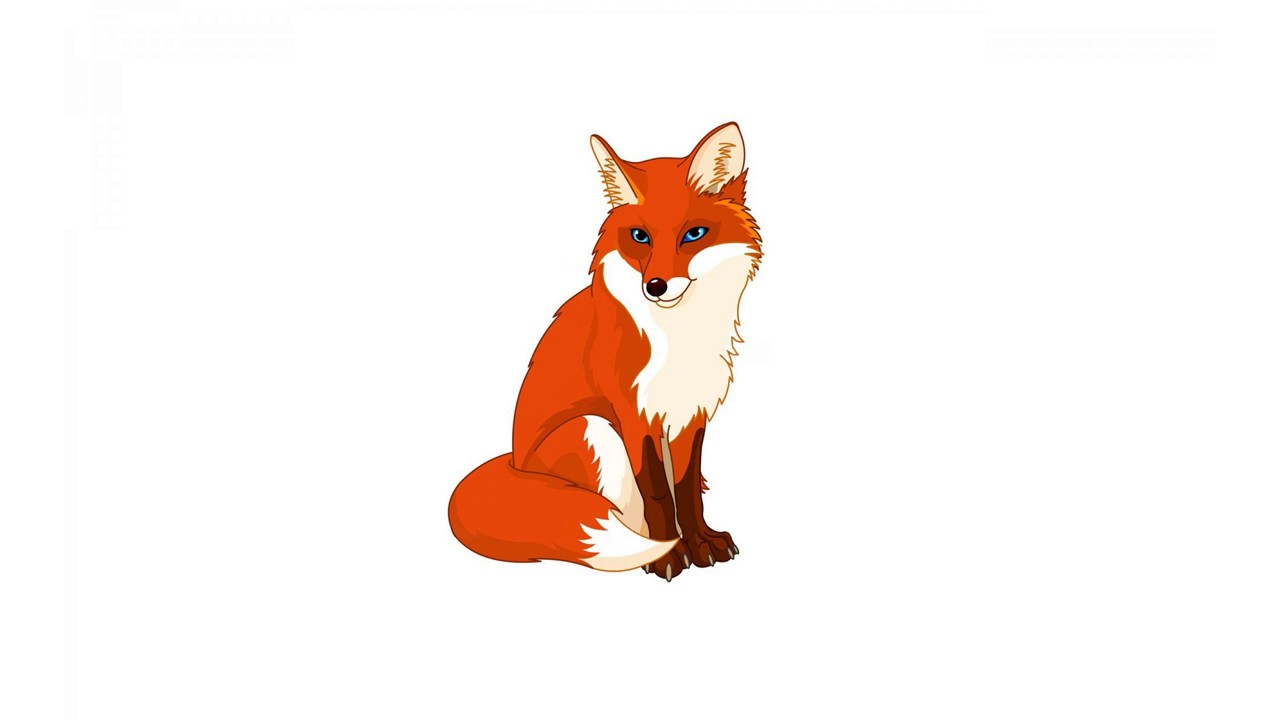 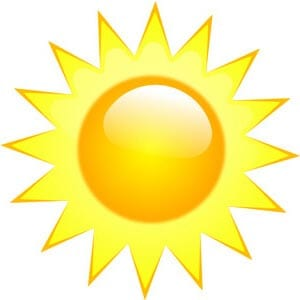 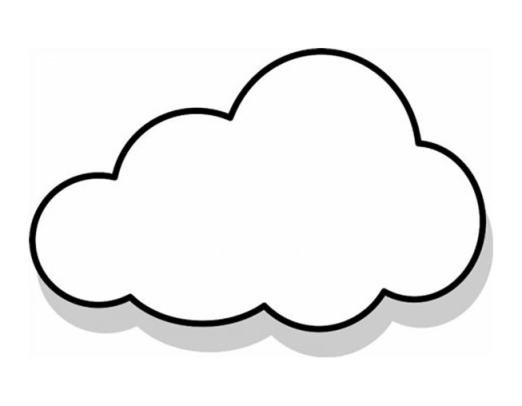 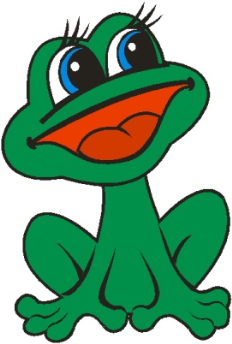 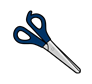 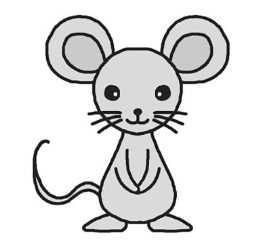 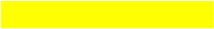 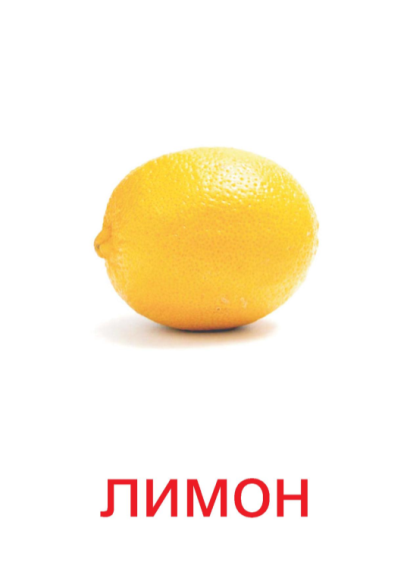 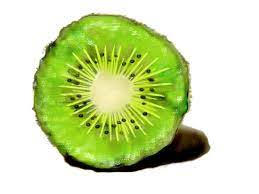 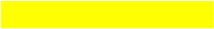 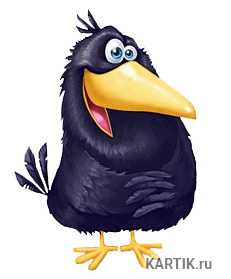 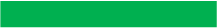 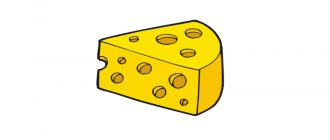 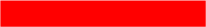 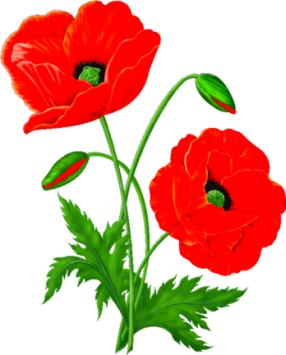 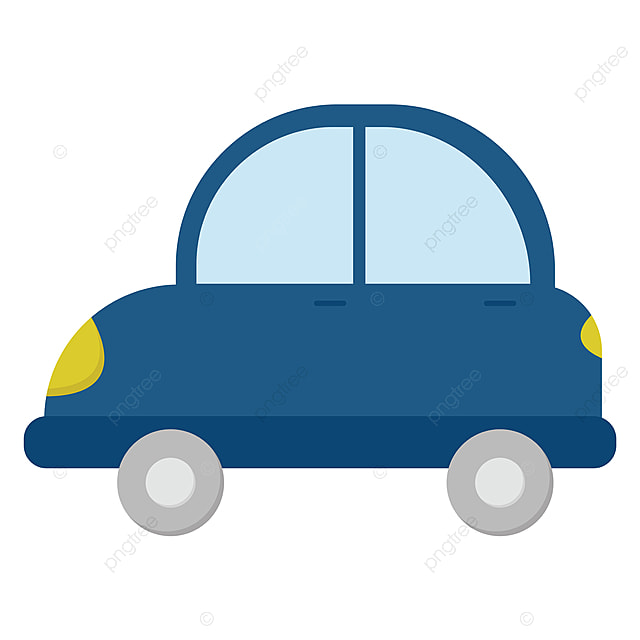 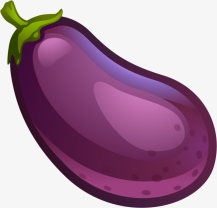 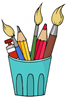 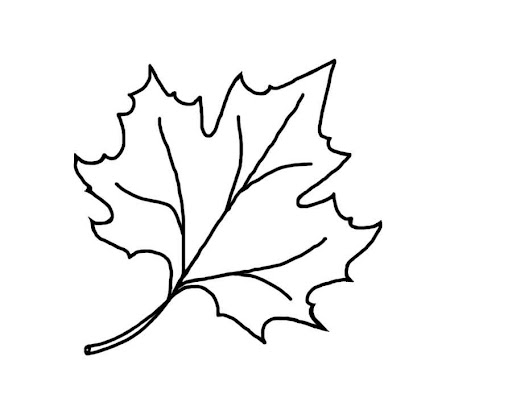 ЗАДАНИЕ 11, 12
Рассмотри   картинки.
Составь устно из слов предложения.
Выделяем  первое слово в предложении. Знакомимся с  
       пунктуационным знаком (.) – точка, как окончание предложения.
4.    Практическая работа:
            * Cоставь из данных картинок предложения.
            *  Вырежи картинки, наклей  и «подпиши» слова под  картинками так, 
                чтобы  получилось  предложение.
            * Раскрась петушка. Что он делает ?  «Запиши» своё предложение.
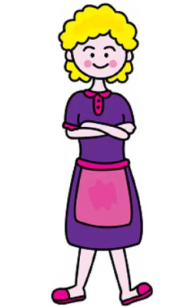 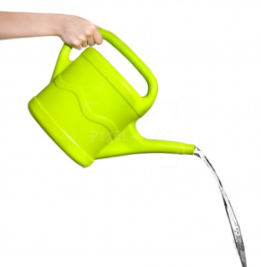 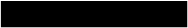 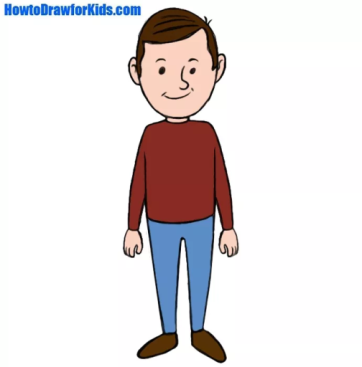 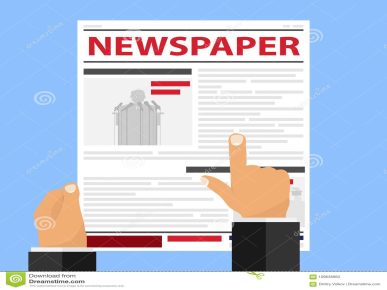 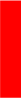 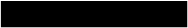 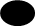 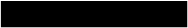 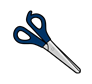 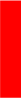 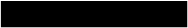 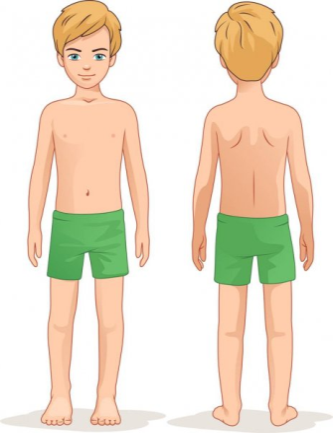 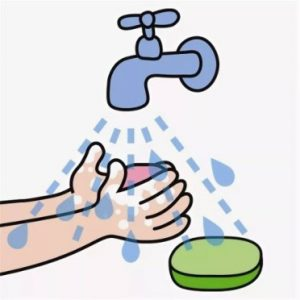 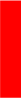 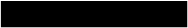 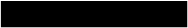 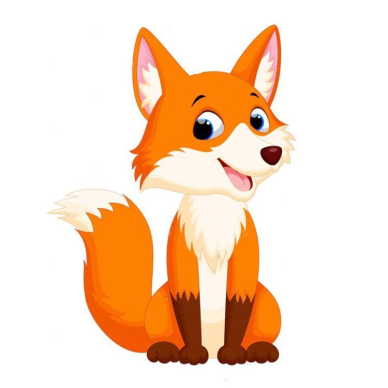 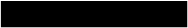 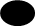 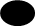 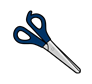 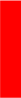 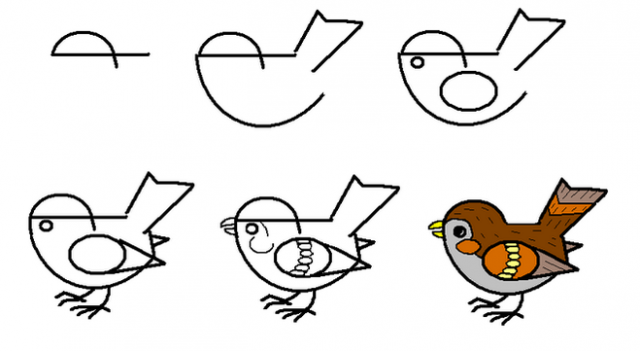 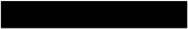 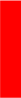 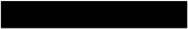 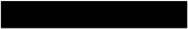 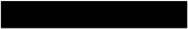 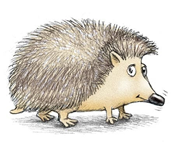 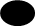 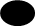 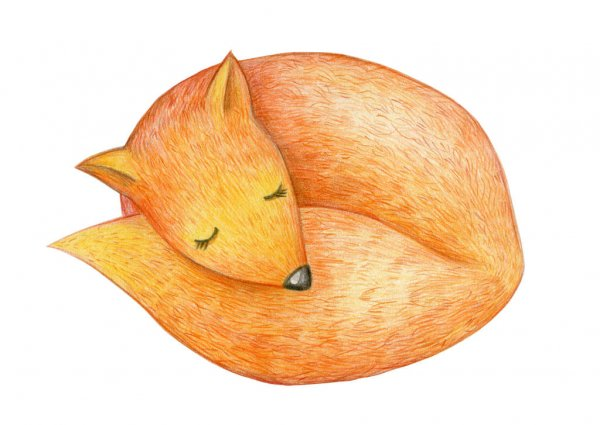 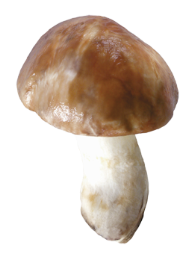 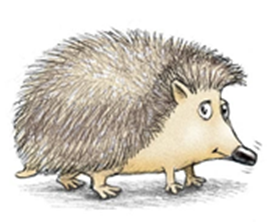 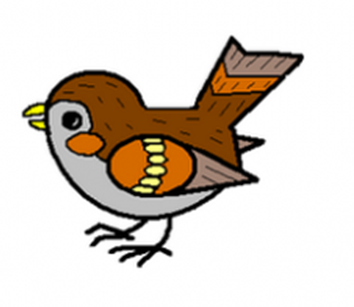 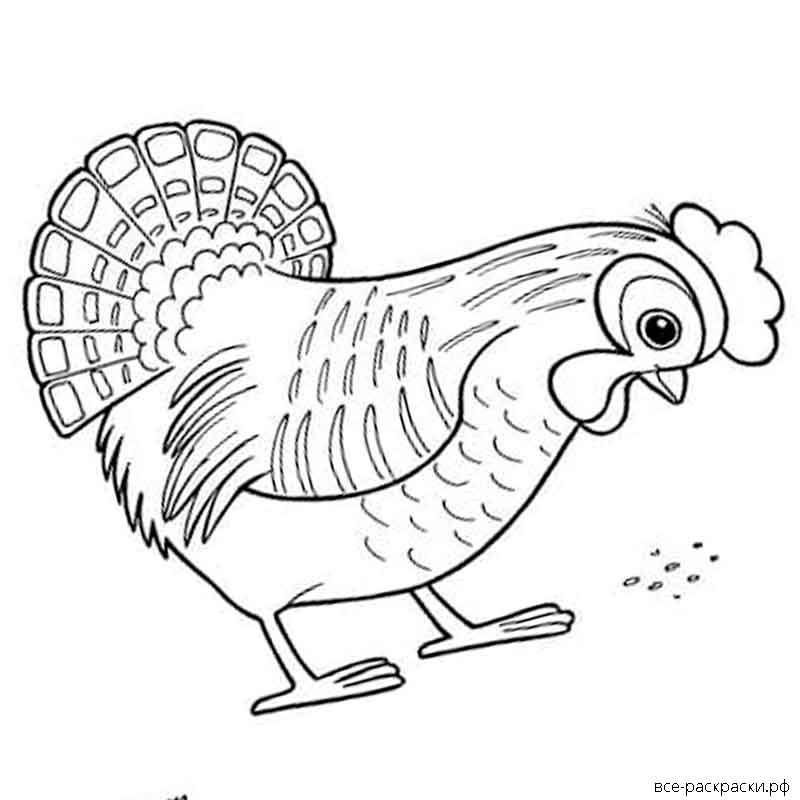 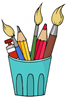 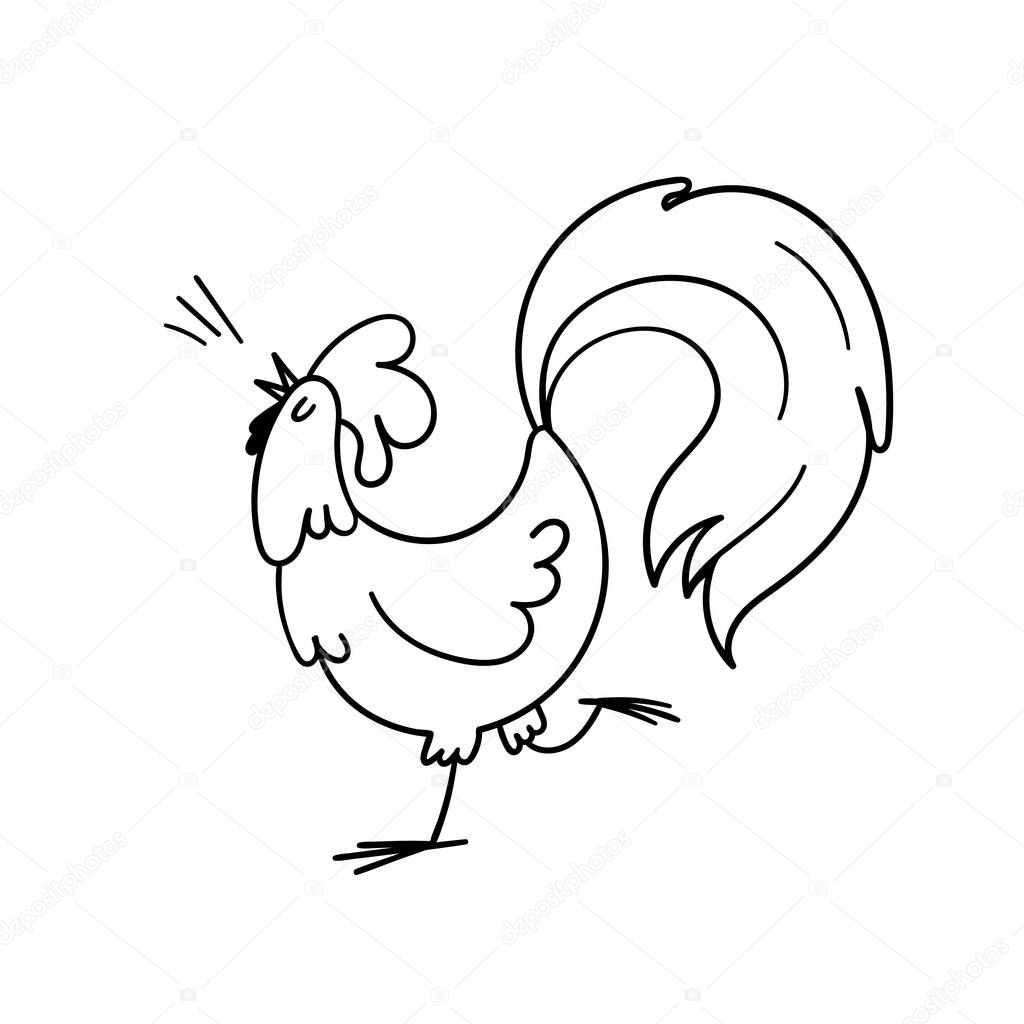 Весёлые «петельки»
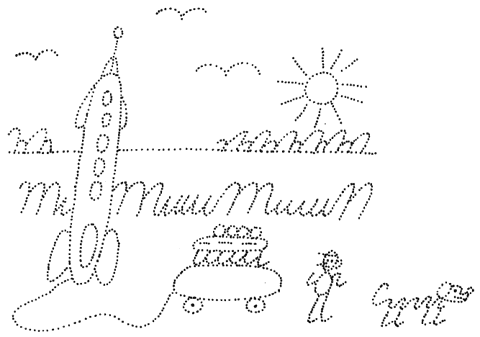 ЗАДАНИЕ 13
Вводим понятие « рабочая линия». Рассмотри  и прощупай перфорированную рабочую линию.
Найди рабочую линию на картинке.
Раскрась  рабочую линию в свой любимый цвет
Практическая работа:
            *  Упражнение « Помоги спортсмену добежать до финиша» 
            *  Упражнение «Нарисуй ёжику дорожку до домика»
            *  Упражнение «Пчёлка летит в улей»
            *  Выдели верхнюю рабочую линию зелёным цветом, нижнюю
                рабочую линию синим цветом.
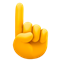 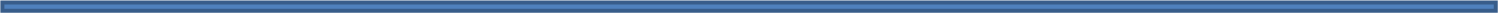 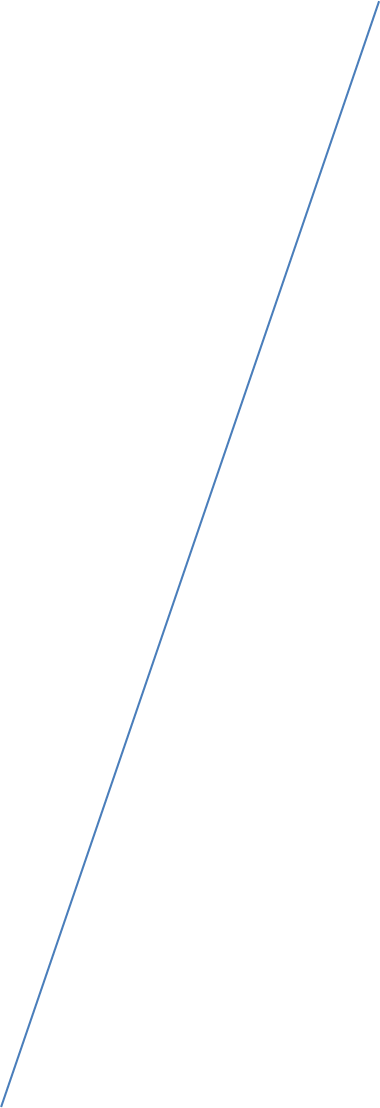 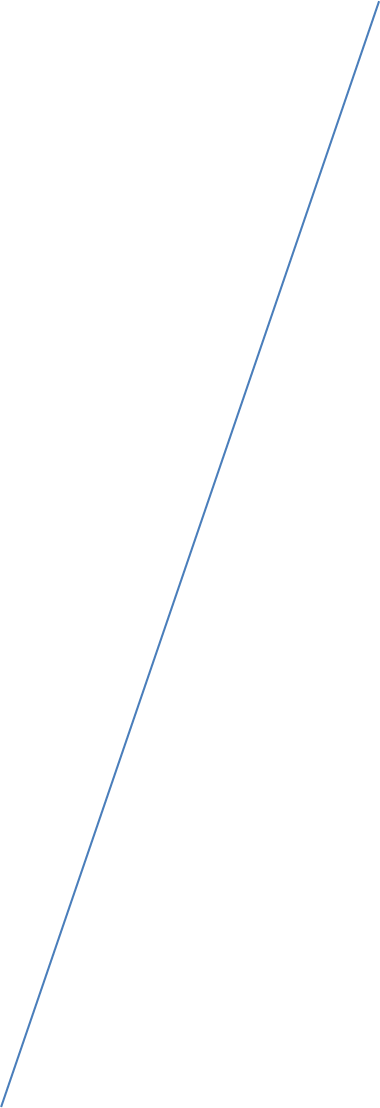 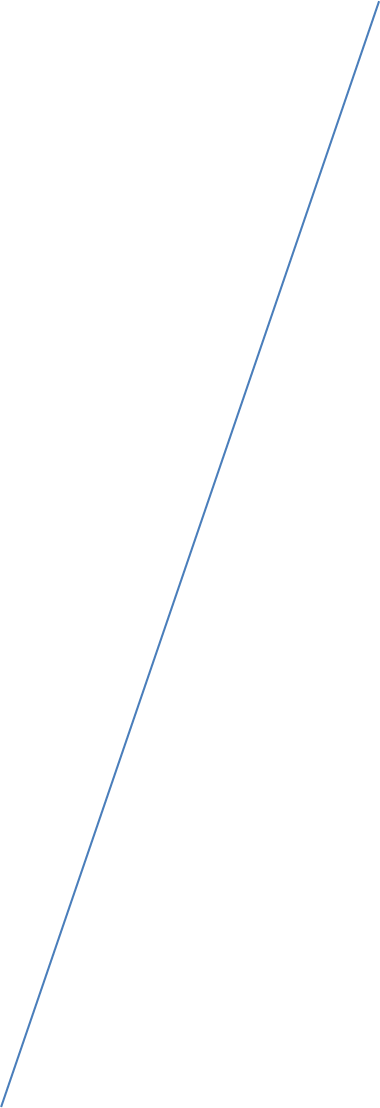 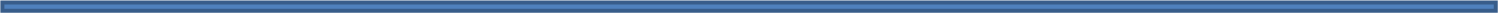 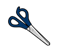 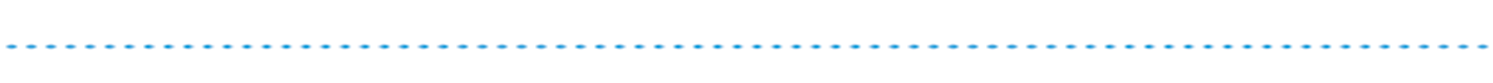 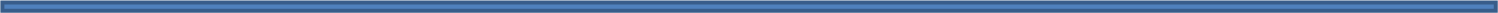 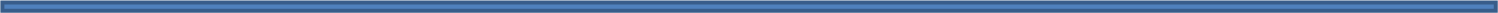 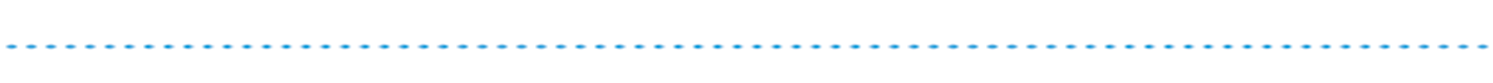 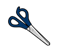 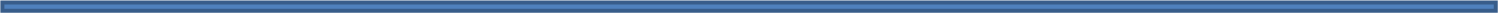 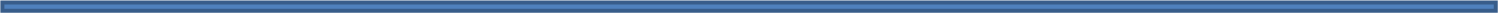 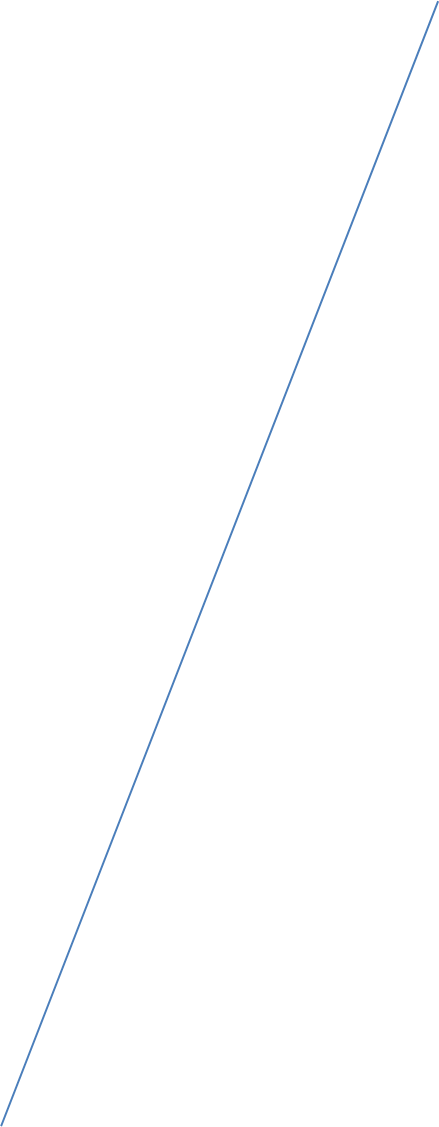 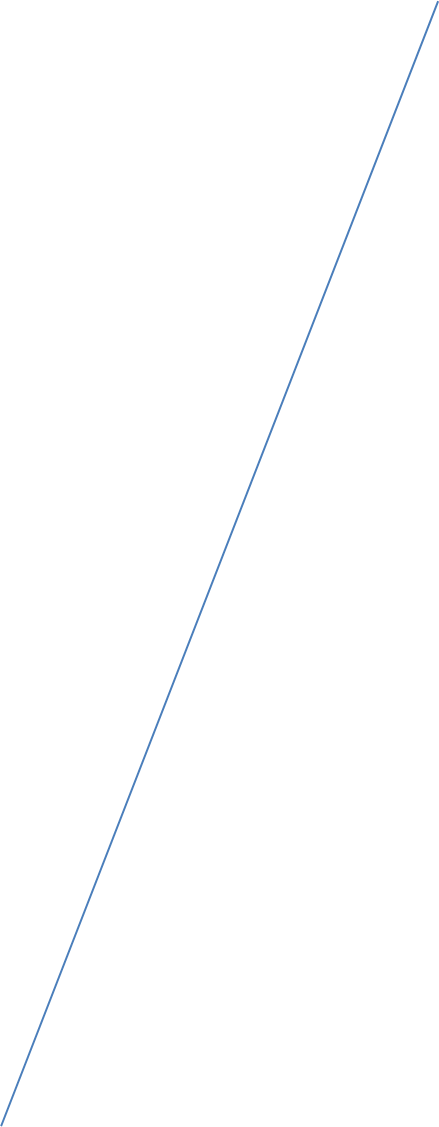 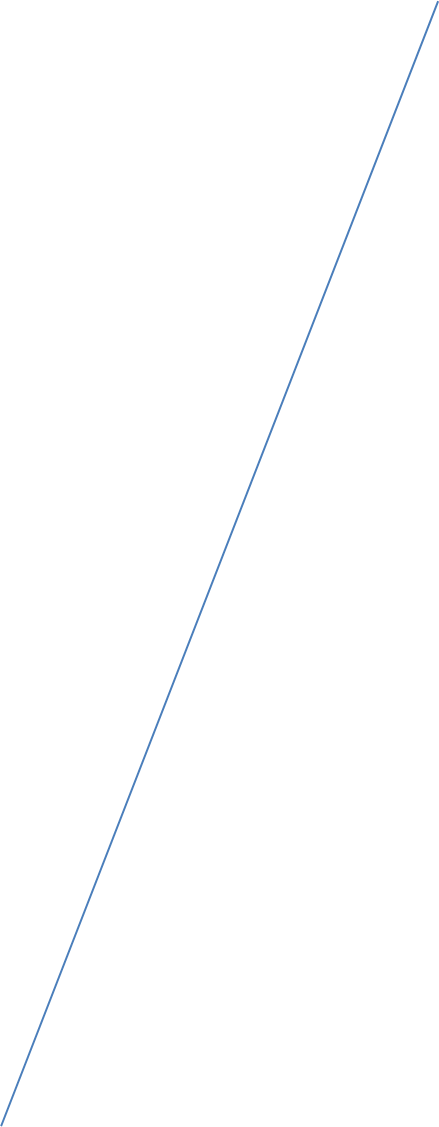 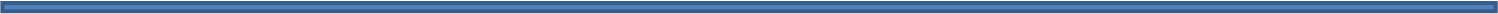 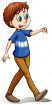 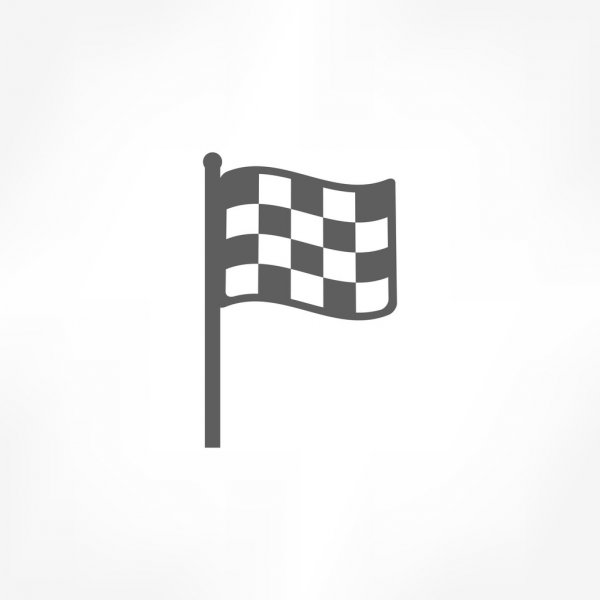 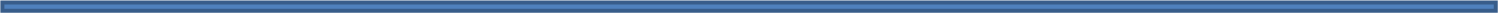 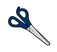 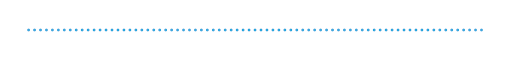 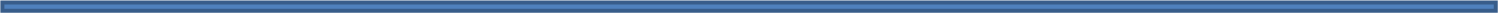 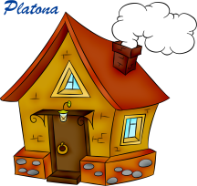 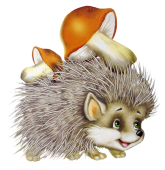 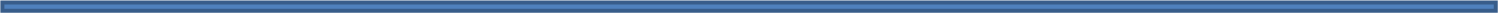 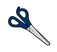 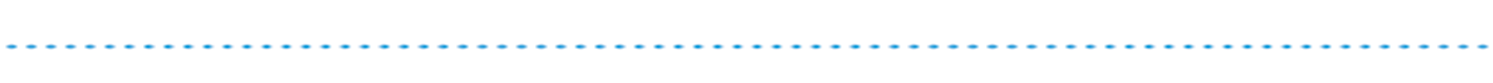 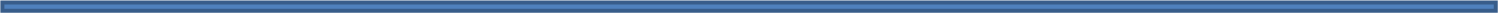 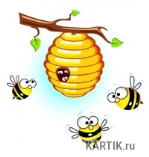 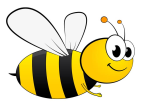 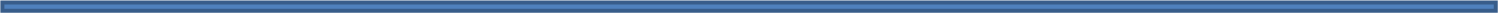 ЗАДАНИЕ 14
Вспоминаем,  прощупываем перфорированную  рабочую линию.
Найди  прямую линию на картинке. Нарисуй ниточку.
Практическая  работа:
            * прощупай  перфорированную наклонную линию.
            * Пишем наклонную прямую самостоятельно  или «рука в руке» при 
               необходимости.
            * Дорисуй  цветочку стебелёк,  ниточку воздушному  шарику и 
                 заборчик.
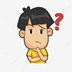 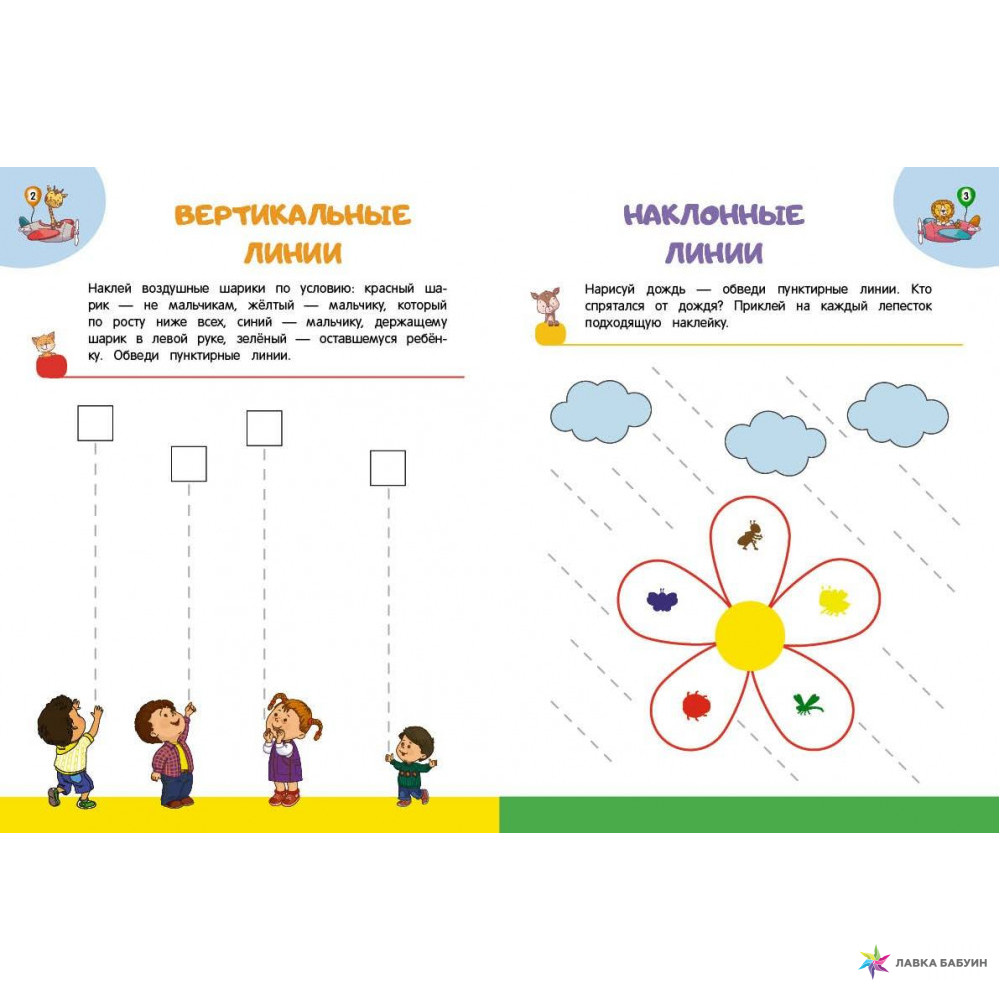 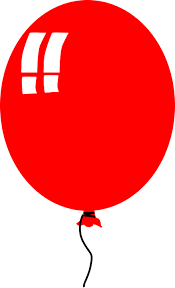 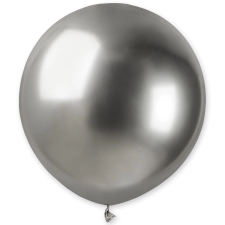 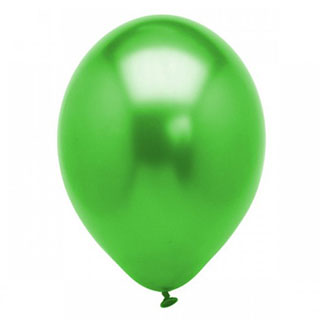 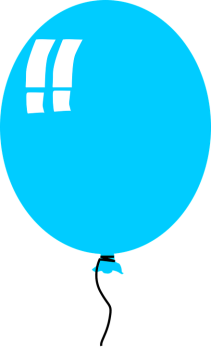 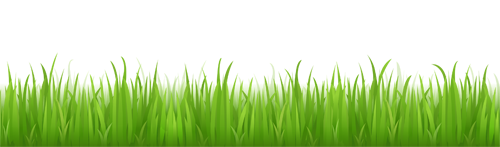 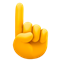 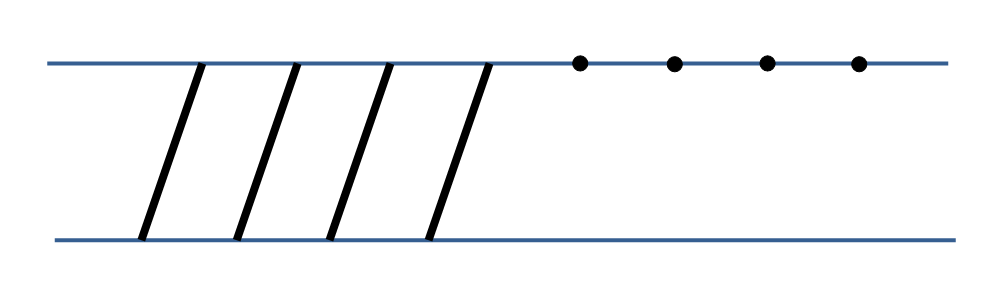 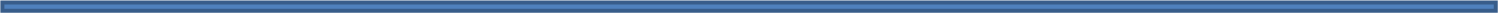 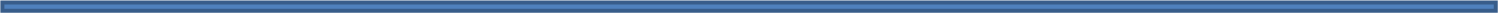 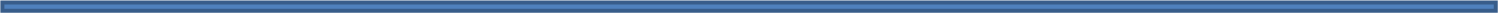 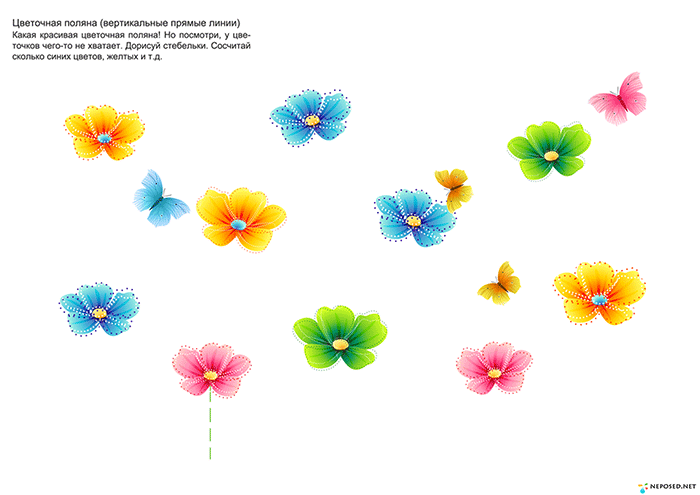 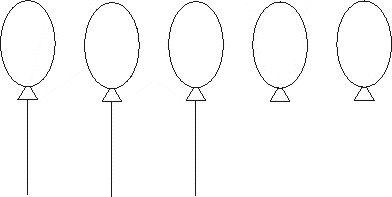 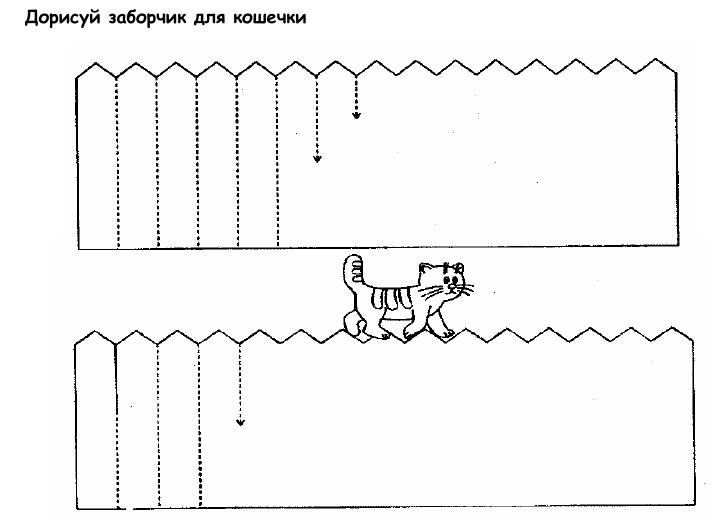 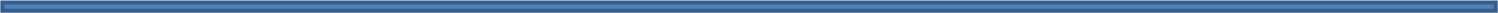 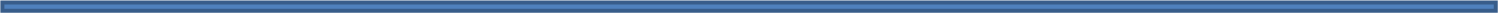 ЗАДАНИЕ 15
1.  Вспоминаем, прощупываем перфорированную рабочую линию. 
2.  Рассматриваем и прощупываем  перфорированную наклонную прямую с 
     закруглением внизу.
3.  Найди наклонную прямую с закруглением внизу на картинке.
4.  Практическая  работа:
          * Пишем наклонную прямую с закруглением внизу самостоятельно или  
             «рука в руке» при необходимости.
           * Дорисуй ручку зонтику, зубчики для граблей .
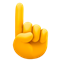 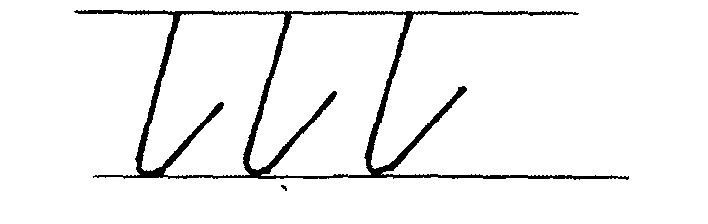 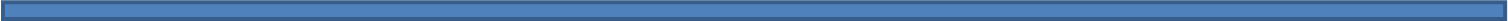 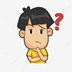 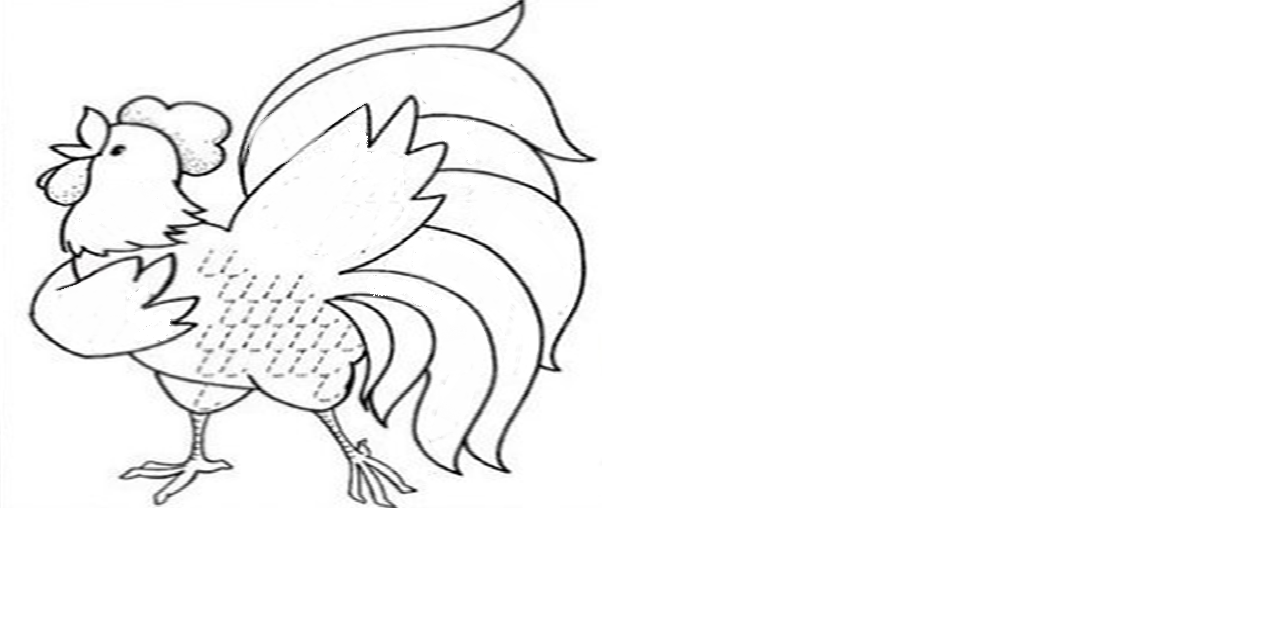 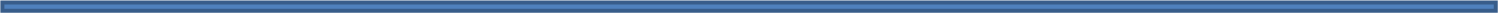 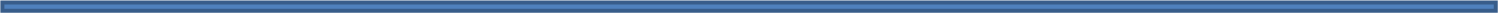 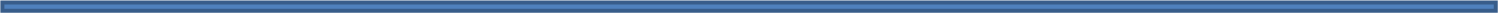 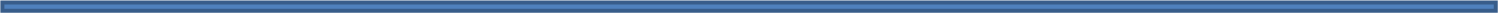 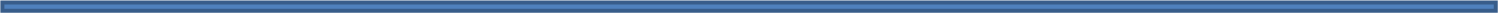 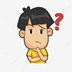 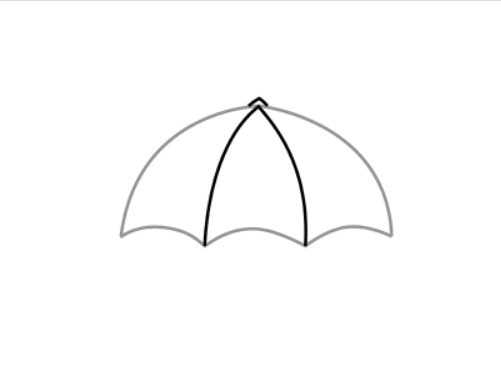 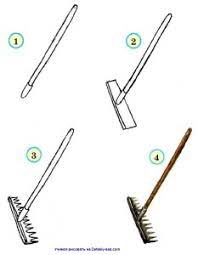 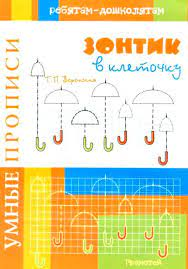 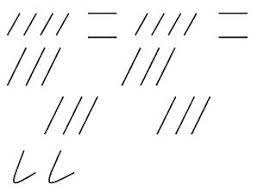 ЗАДАНИЕ 16
1.  Вспоминаем,  прощупываем перфорированную рабочую линию. 
2.  Рассматриваем и прощупываем  перфорированную наклонную прямую с 
     закруглением внизу.
3.  Найди наклонную прямую с закруглением внизу на картинке.
4.  Практическая работа:
         * Пишем наклонную прямую с закруглением вверху самостоятельно или 
            «рука в руке» при  необходимости.
          * Пишем наклонные прямые с закруглением вверху  и внизу 
             самостоятельно или «рука в руке» при необходимости.
          * Выложи с помощью пластилина  палочку с закруглением вверху и 
             палочку с закруглением внизу,  укрась её горохом или крупным 
             бисером.
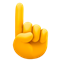 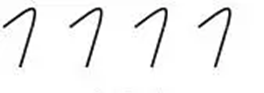 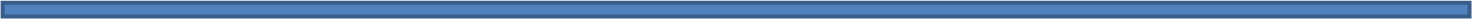 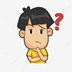 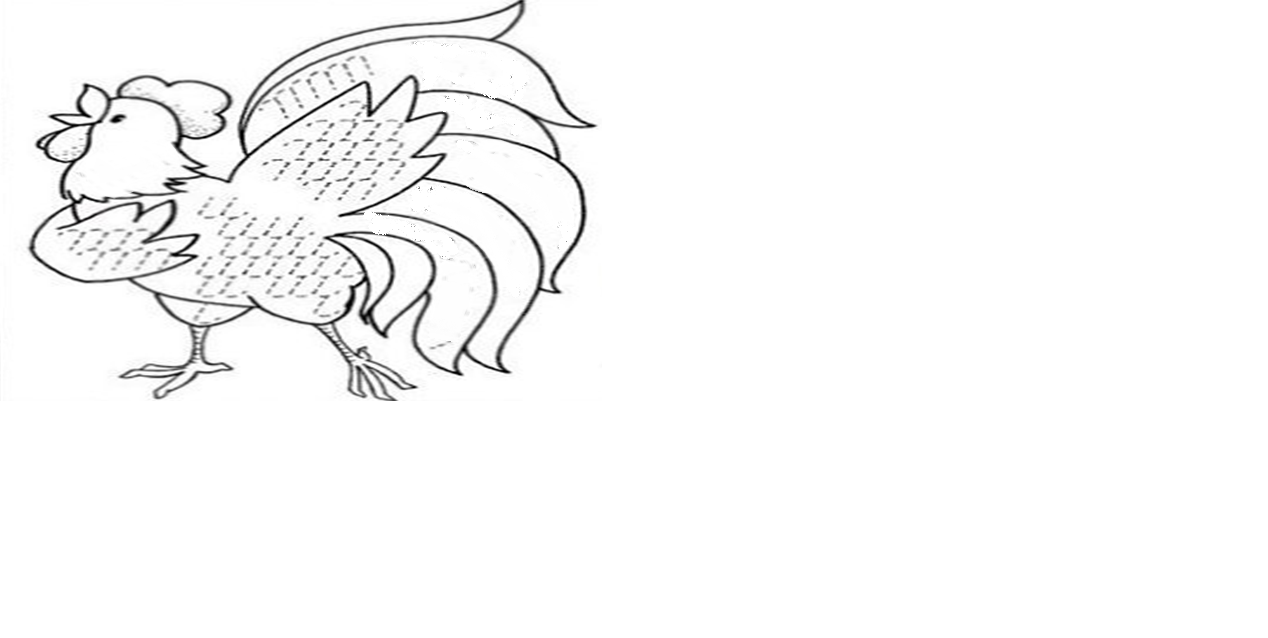 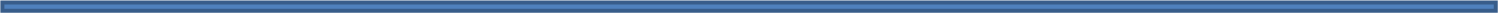 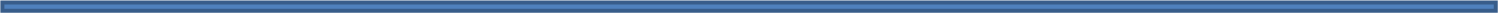 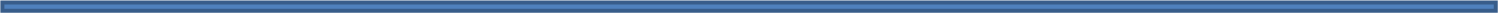 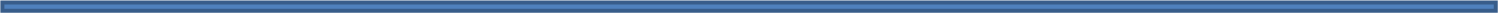 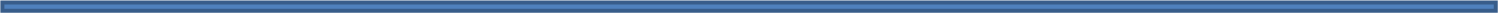 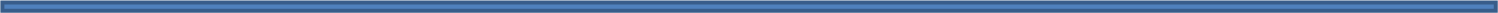 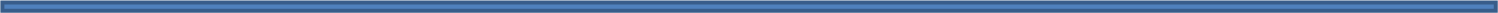 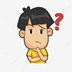 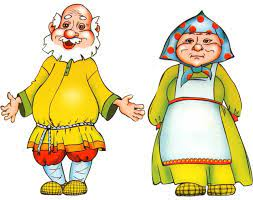 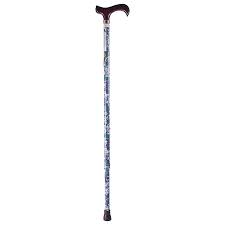 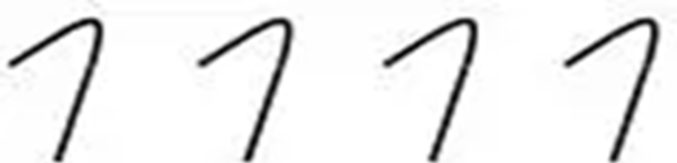 ЗАДАНИЕ 17
1.  Вспоминаем,  прощупываем перфорированную рабочую линию.
2.  Рассматриваем и прощупываем  перфорированную наклонную прямую с 
        закруглением вверху и  внизу.
4.  Практическая работа:
         * Пишем наклонную прямую с закруглением вверху и внизу 
            самостоятельно или «рука в руке» при  необходимости.
         *  Гусеница спрятала элемент наклонной палочки с закруглением вверху 
             и внизу. Найди и обведи его.
         *  Выложи с помощью шнура или нити  палочку с закруглениями вверху и 
             внизу.
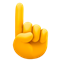 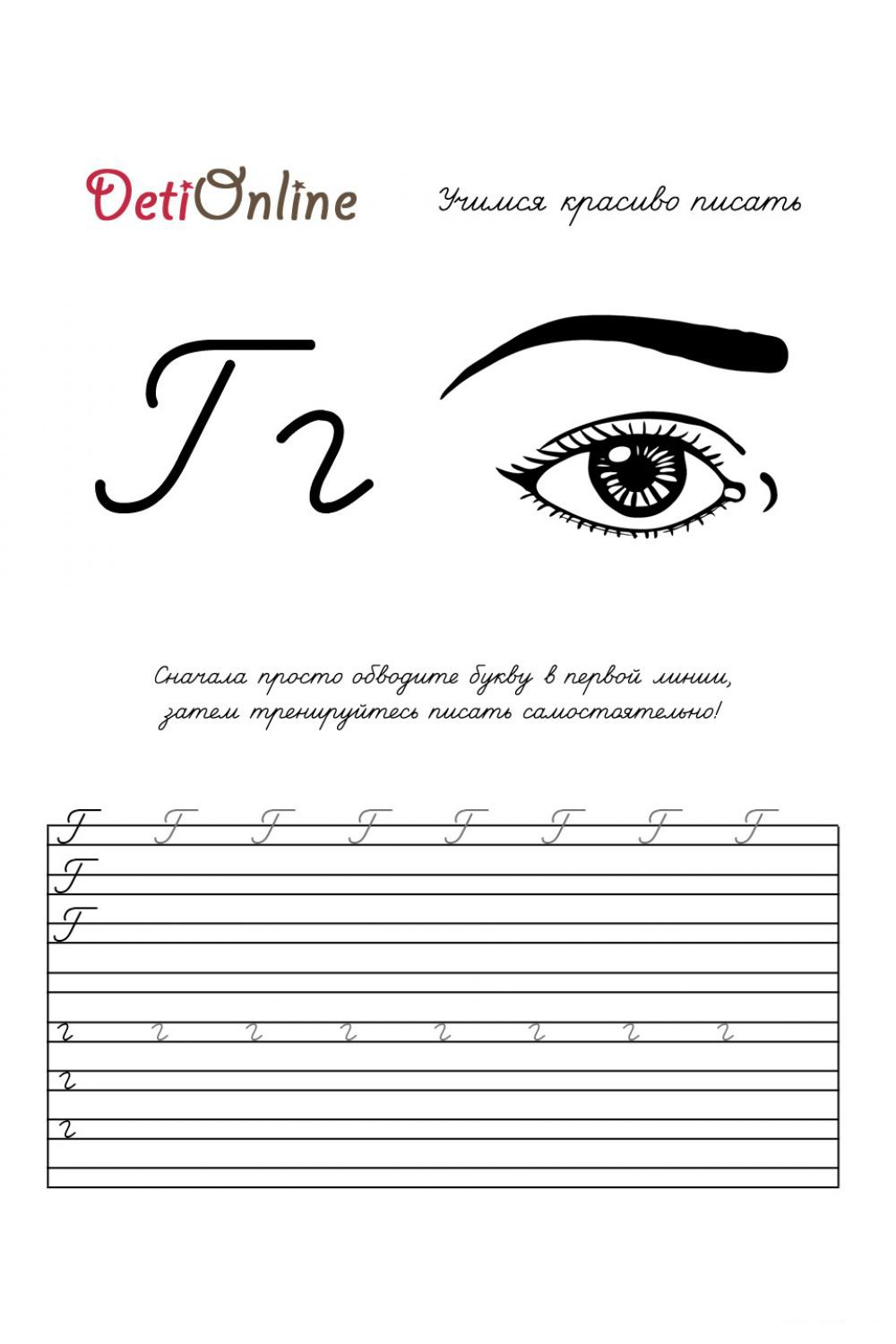 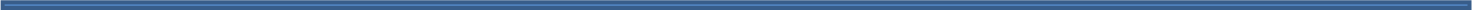 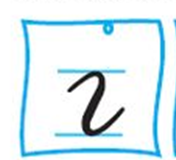 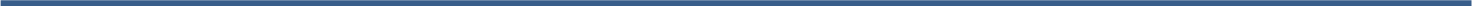 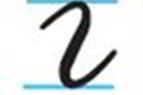 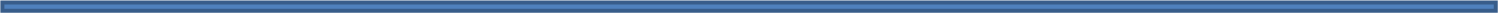 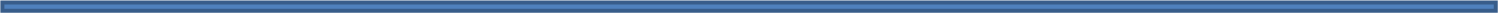 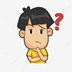 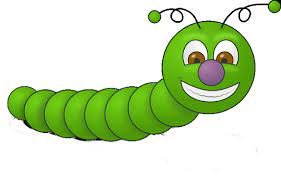 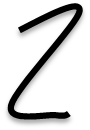 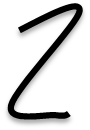 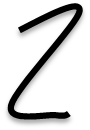 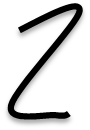 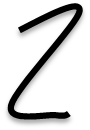 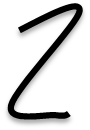 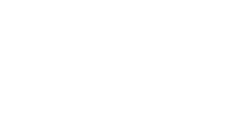 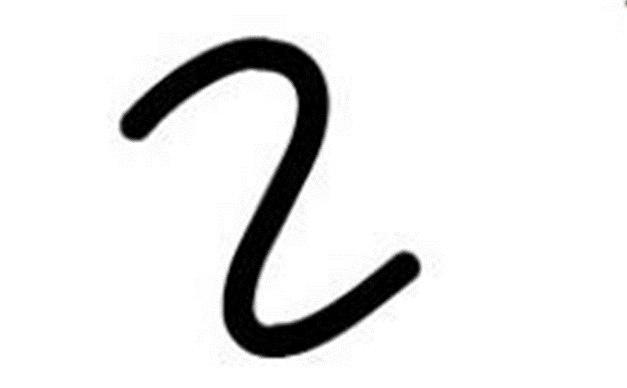 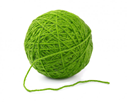 ЗАДАНИЕ 18
1.  Вспоминаем, прощупываем перфорированную рабочую линию. 
2.  Найди  полуовал на картинке.
3.  Рассматриваем и прощупываем  перфорированный «левый»  и «правый» 
     полуовалы.
4.  Практическая работа:
          * Пишем полуовалы  самостоятельно или «рука в руке» при 
             необходимости.
          *  Выкладываем шнур ( нить)  на полуовалы.
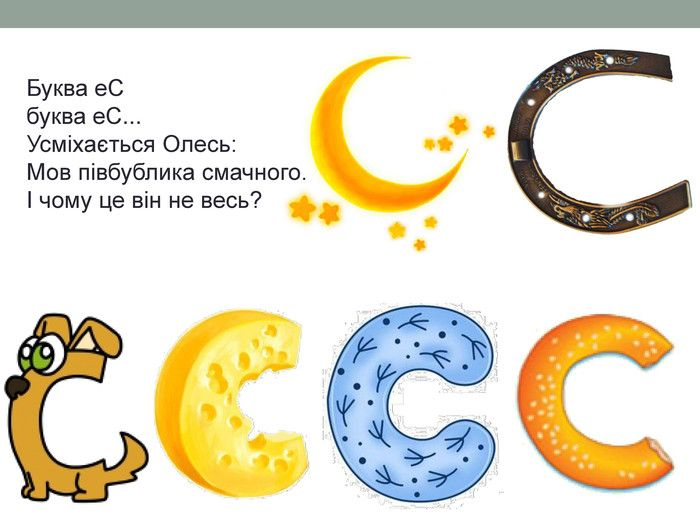 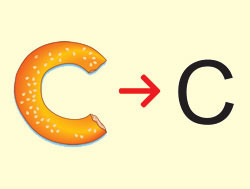 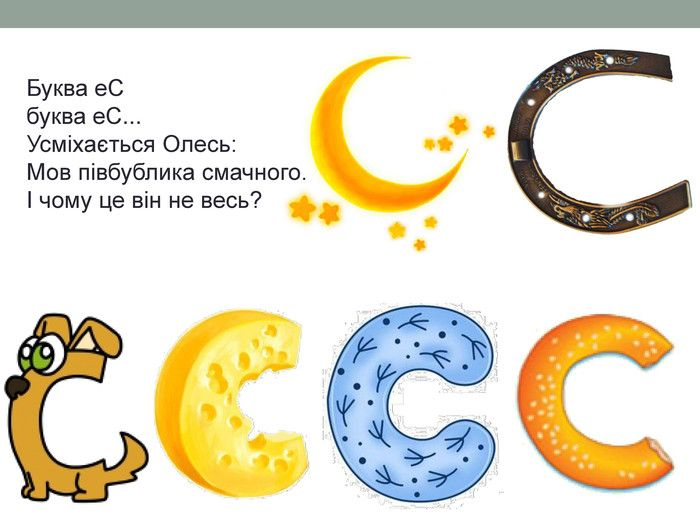 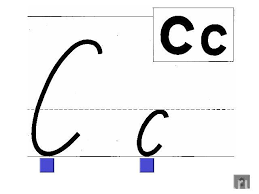 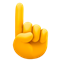 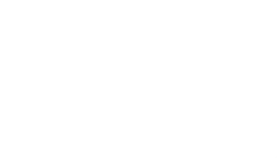 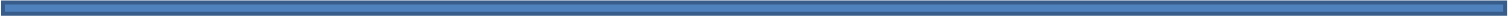 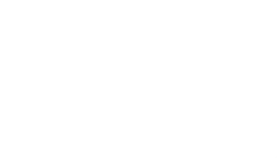 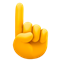 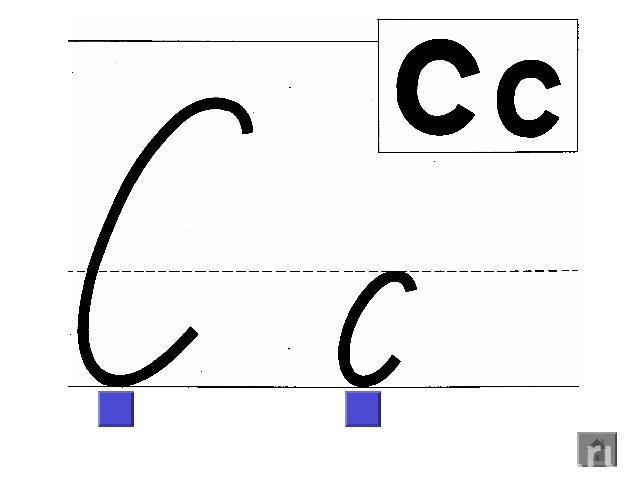 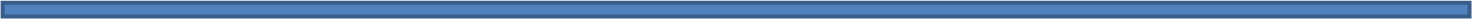 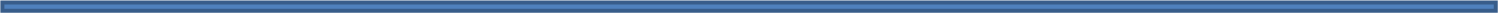 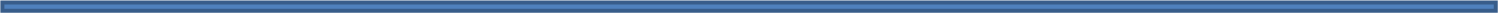 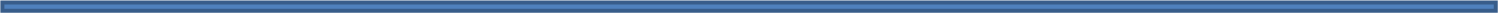 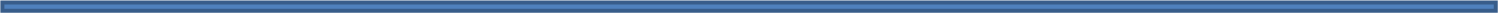 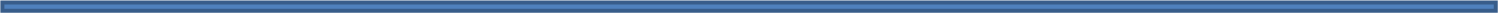 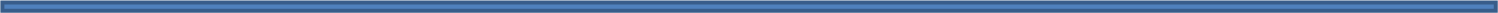 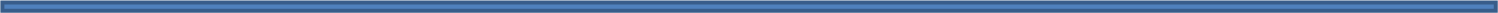 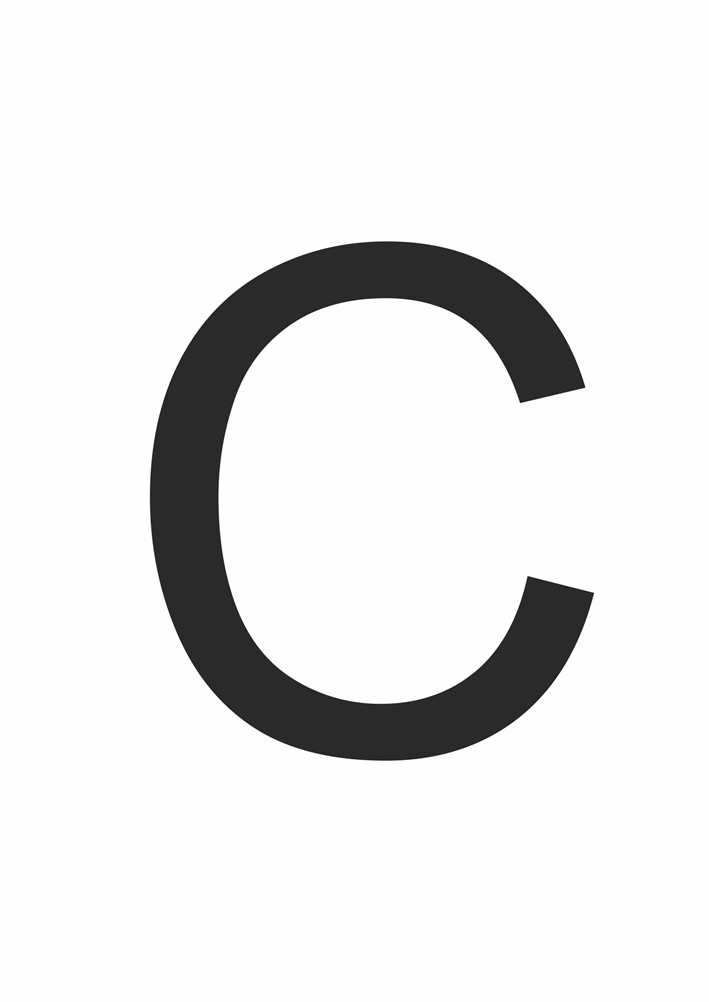 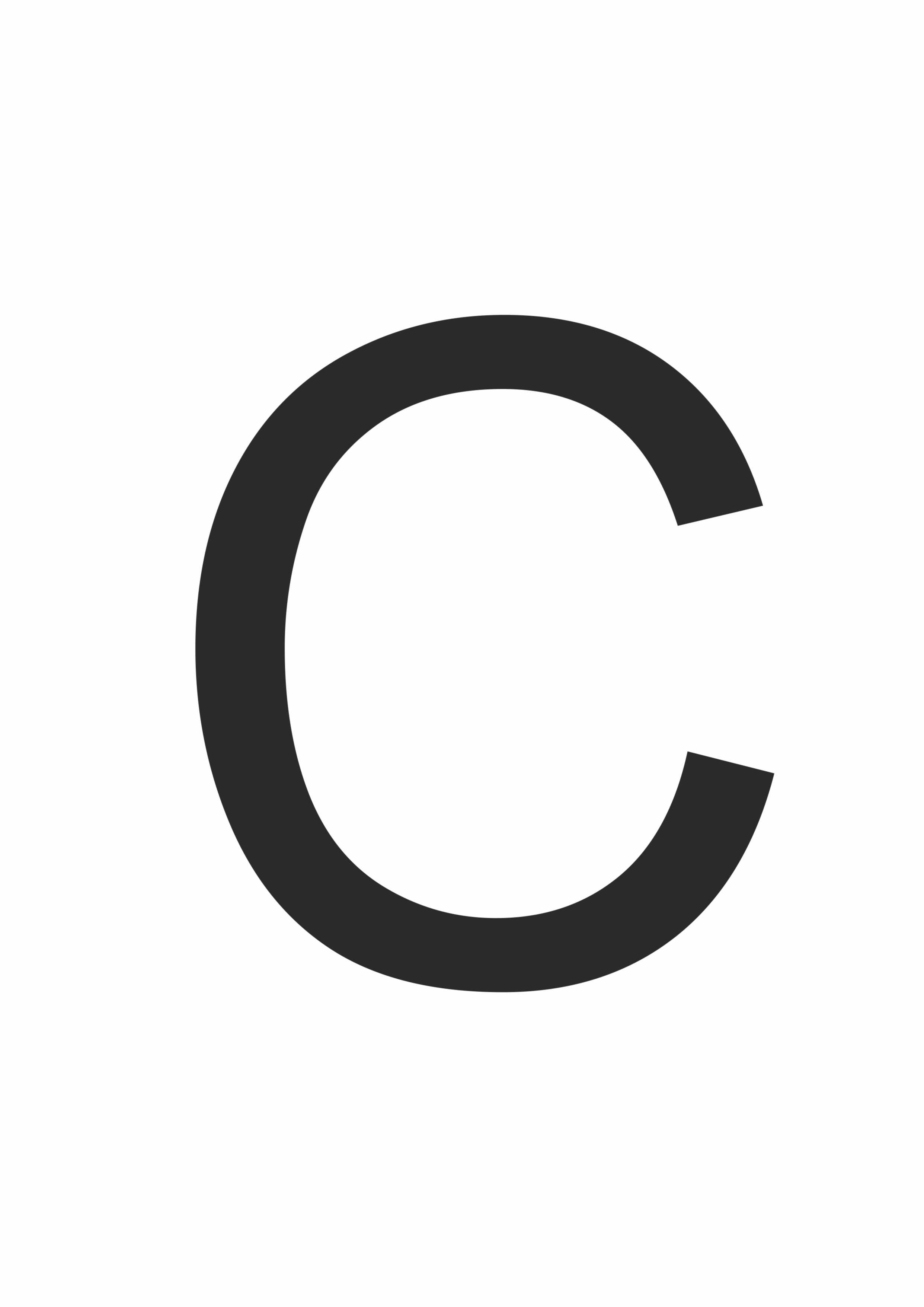 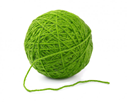 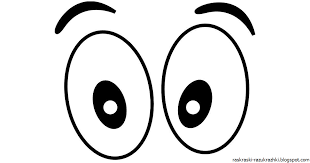 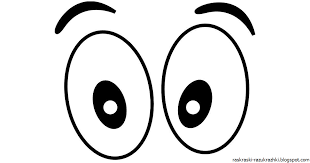 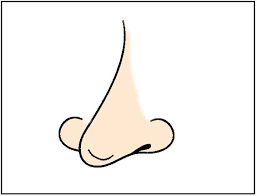 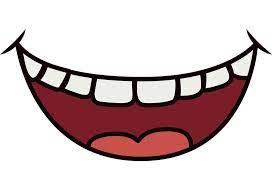 ЗАДАНИЕ 19
1.  Вспоминаем, прощупываем перфорированную рабочую линию.
2.  Найди овал на картинке, нарисуй свою маму, бабушку, тетю или девочку.
3.  Рассматриваем и прощупываем перфорированный овал.
4.  Практическая работа:
          * Пишем овал  самостоятельно или «рука в руке» при необходимости.
          * Рассматриваем картинку. Сравниваем форму. Выкладываем фасоль 
              по овалу на баклажан.
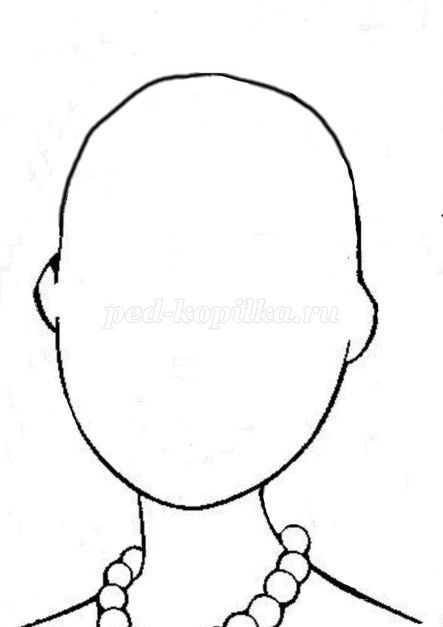 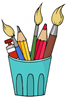 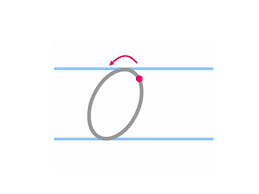 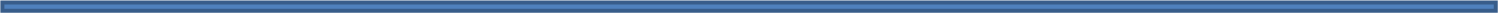 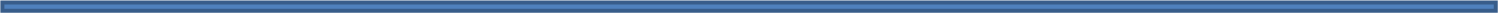 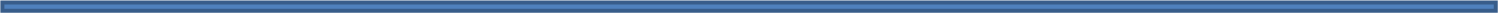 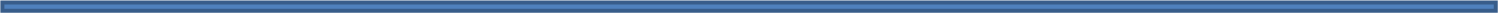 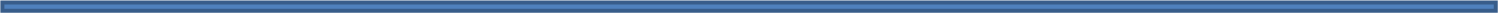 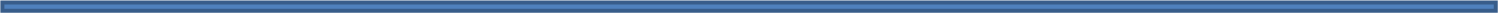 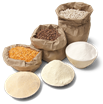 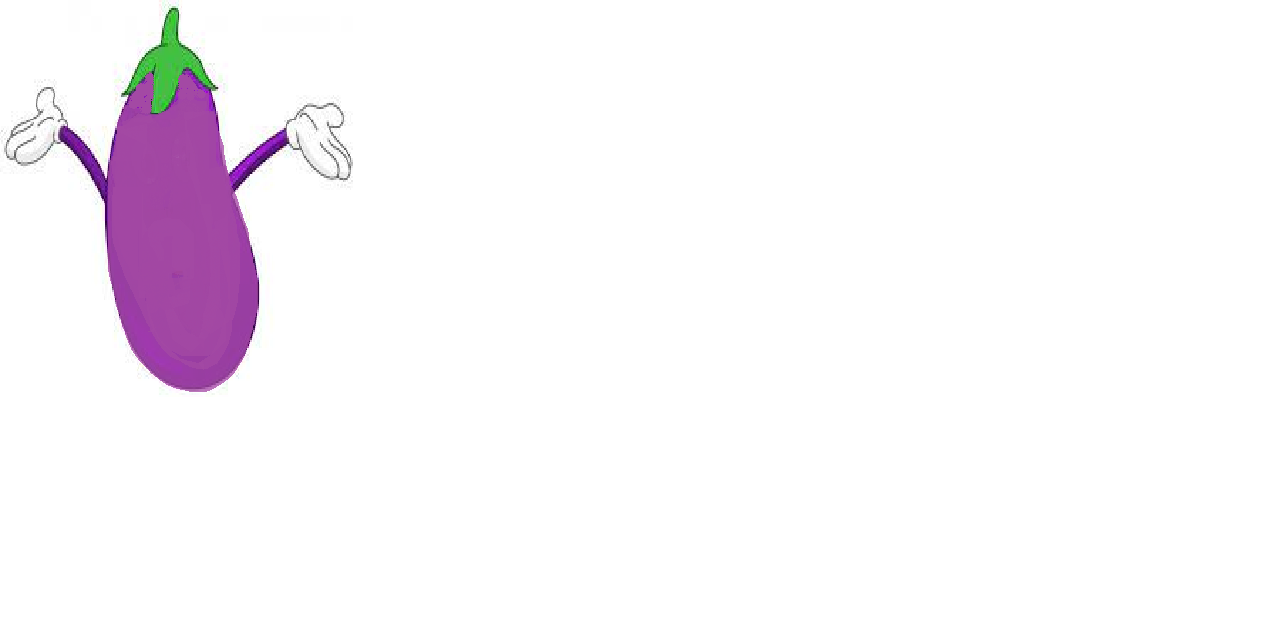 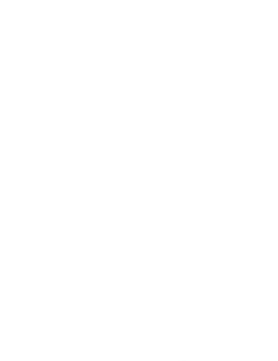 ЗАДАНИЕ 20, 21
Вспоминаем, прощупываем перфорированную рабочую линию.
Вводим понятие «верхняя линия-помощница», прощупываем и обводим линию оранжевым цветом.
Рассматриваем и прощупываем перфорированный  элемент «длинная палочка», «длинная палочка с закруглением».
Обводим карандашом элементы « длинная палочка», «длинная палочка с закруглением».
5.    Практическая работа:
            * Пишем элементы  самостоятельно или «рука в руке» при 
               необходимости.
            * Напиши изученные элементы, украсим ими кувшин. Раскрась
                кувшин акварельными красками.
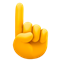 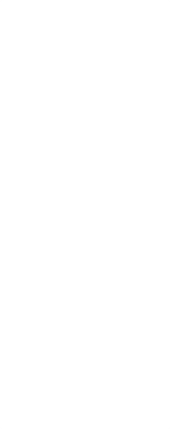 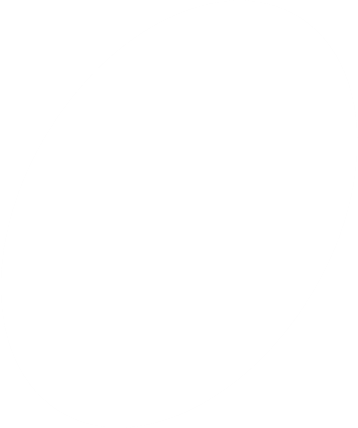 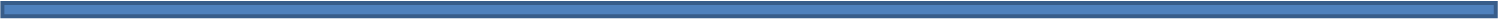 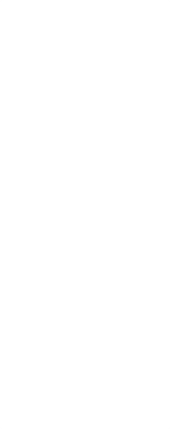 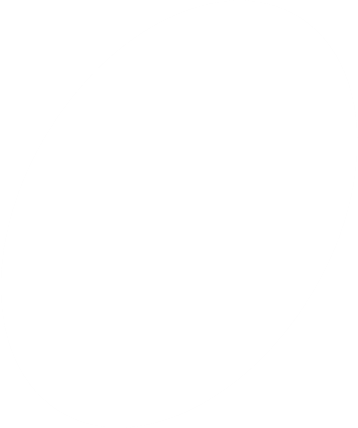 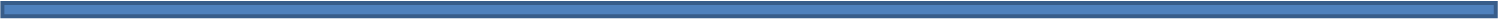 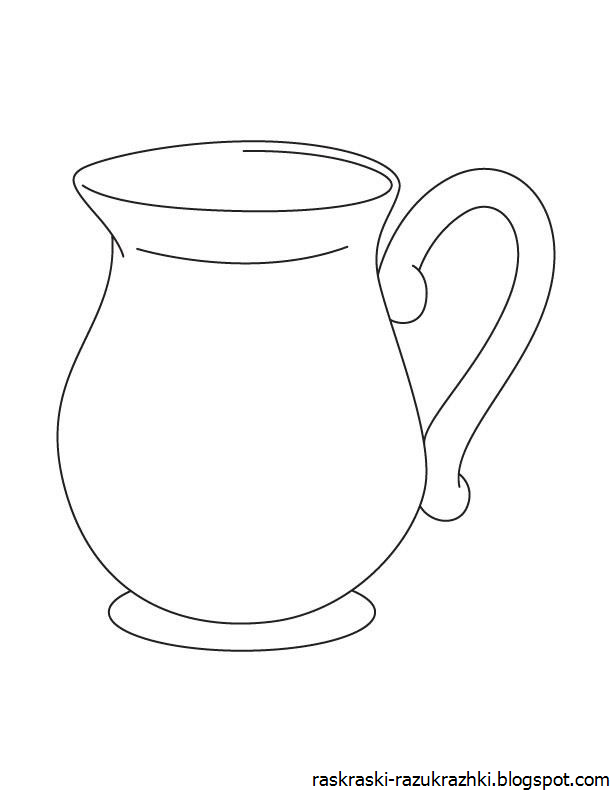 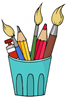 ЗАДАНИЕ 22
Вспоминаем, прощупываем перфорированную рабочую линию.
Закрепляем понятие «верхняя линия-помощница».
Рассматриваем и прощупываем верхнюю линию-помощницу, 
Пропиши  карандашом элементы «петля», «волна».
3.    Обведи указательным пальцем  перфорированный   элемент «петля»
4.     Практическая работа:
             * Пишем элемент «петля» самостоятельно или  «рука в руке» при 
                 необходимости.
             * С помощью нового элемента  нарисуй птичку.
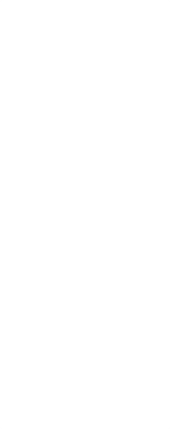 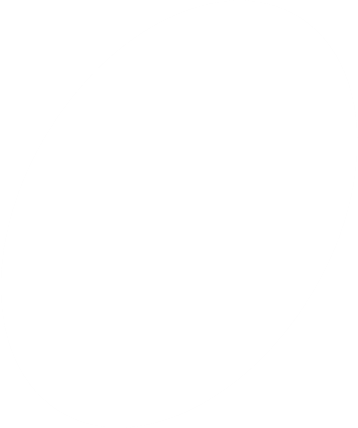 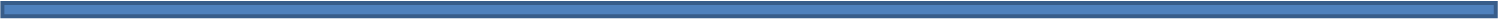 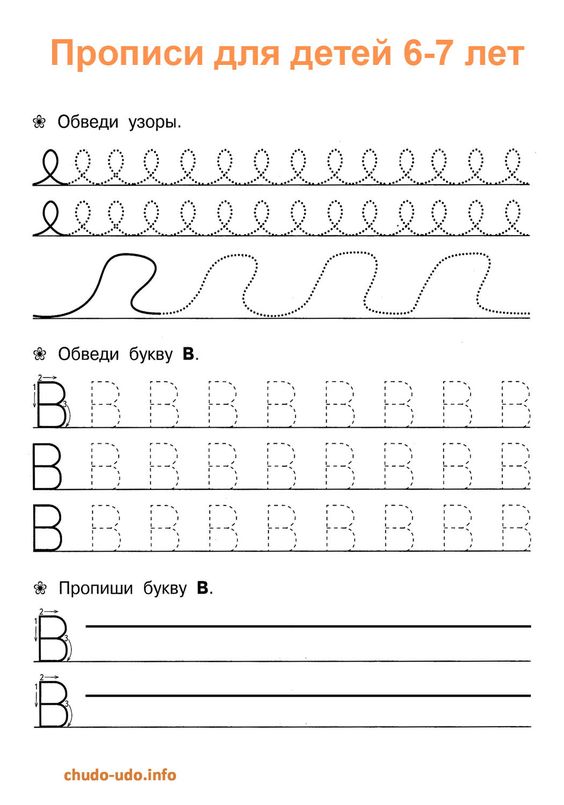 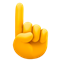 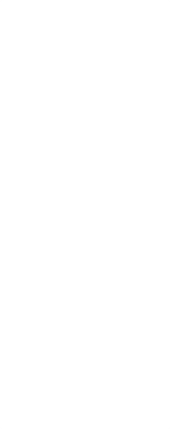 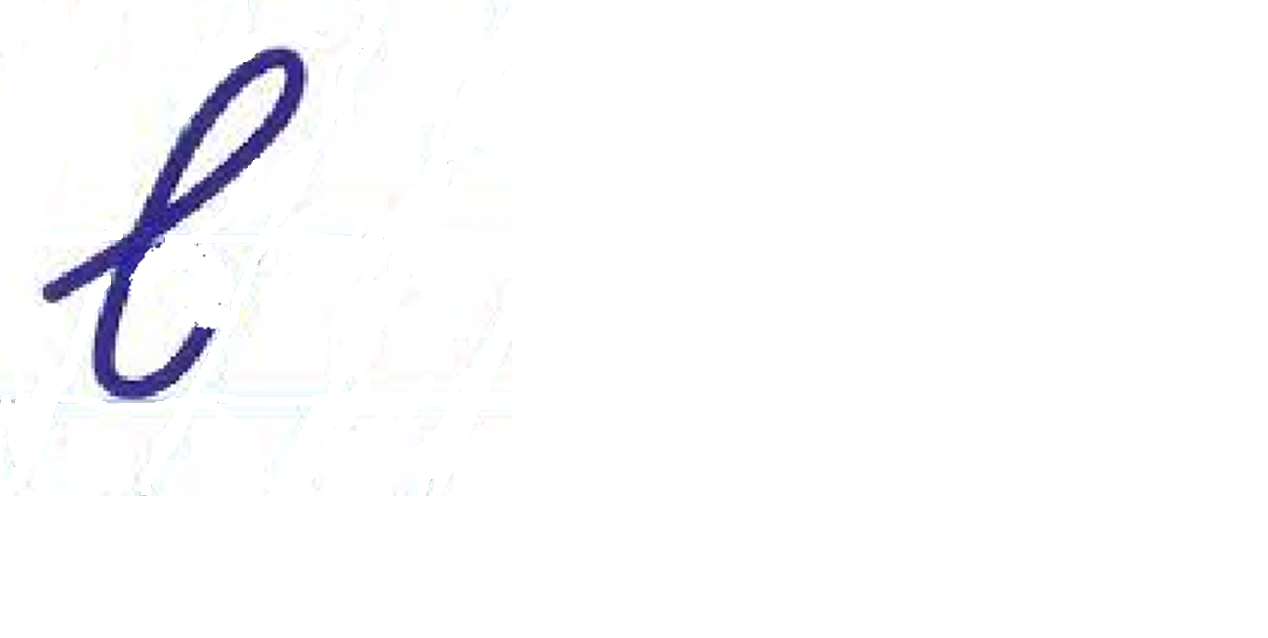 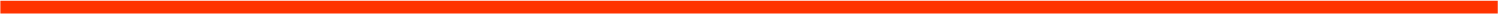 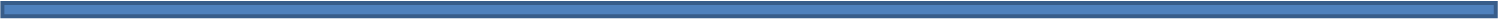 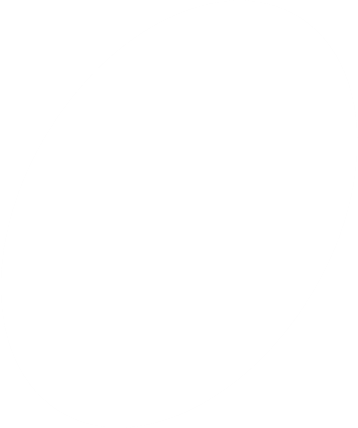 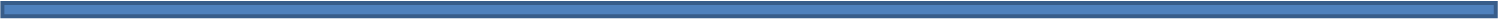 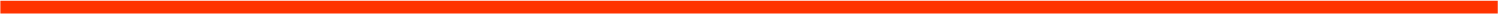 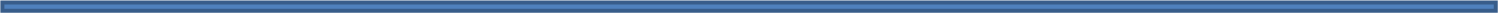 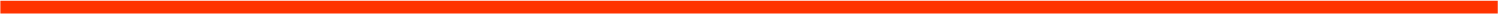 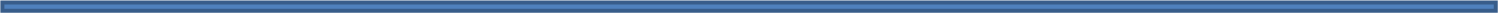 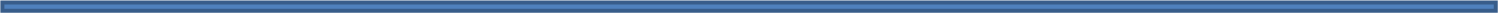 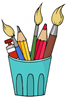 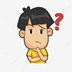 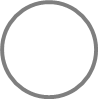 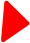 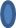 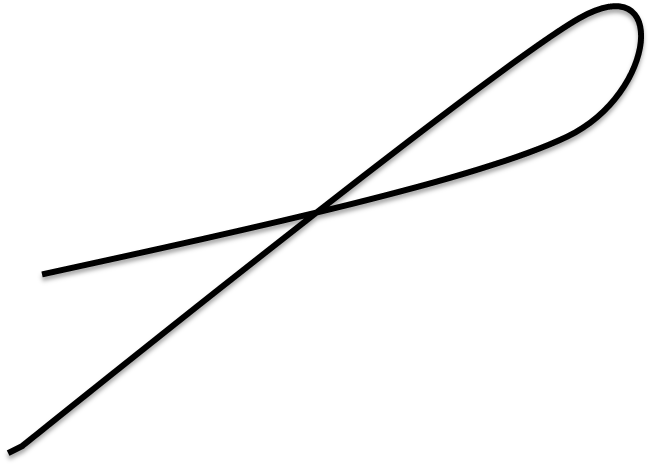 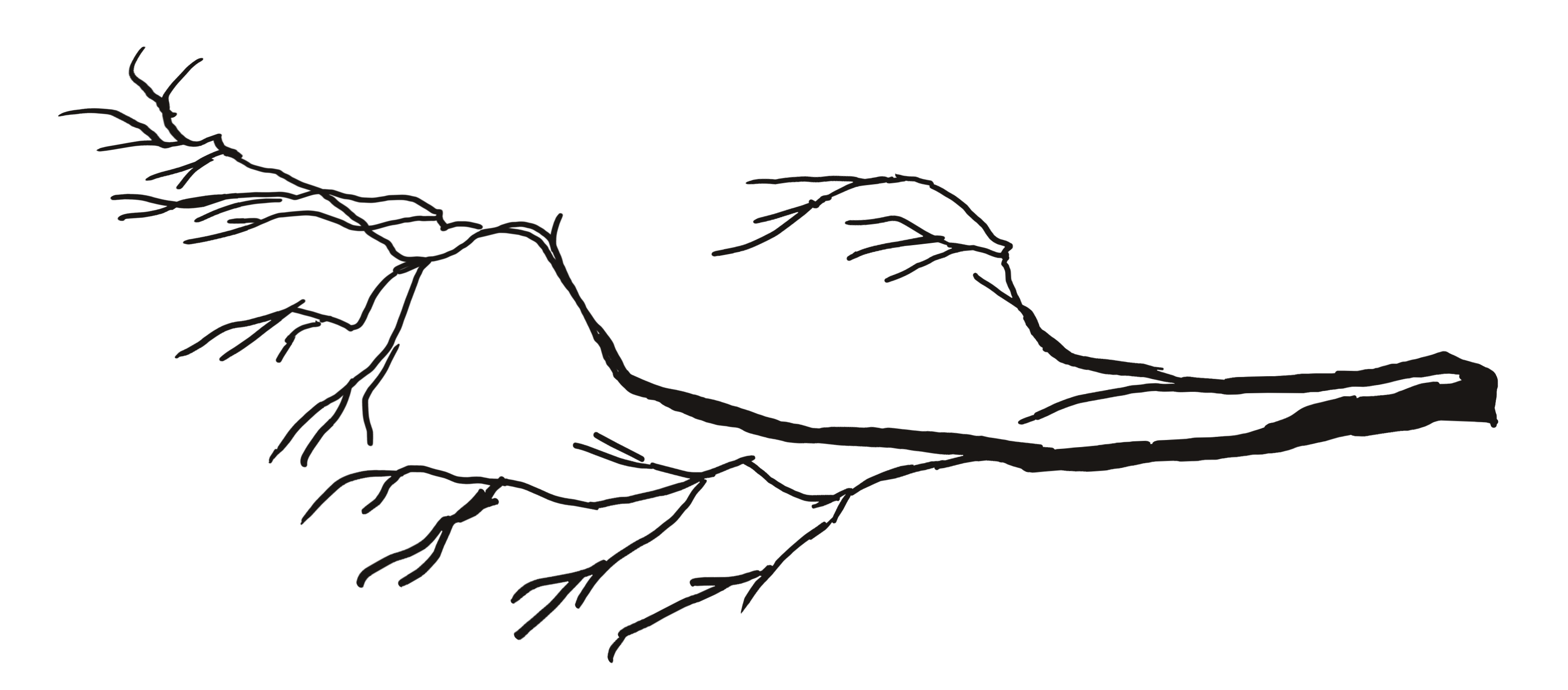 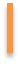 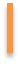 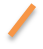 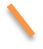 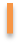 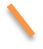 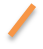 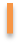 ЗАДАНИЕ 23
Прощупываем перфорированную рабочую линию.
Вводим понятие «нижняя линия-помощница».
Рассматриваем и прощупываем перфорированный элемент « нижняя петля».
3.     Найди   на картинке  элемент « нижняя петля». Обведи его. 
4.     Практическая  работа:
            * Пишем элемент « нижняя петля» самостоятельно или  «рука в руке» при  
               необходимости.
            * Вырежи мозаику. Выложи элемент «нижней петли» с помощью мозаики.
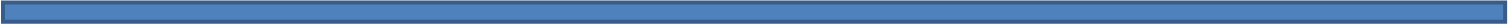 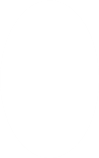 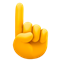 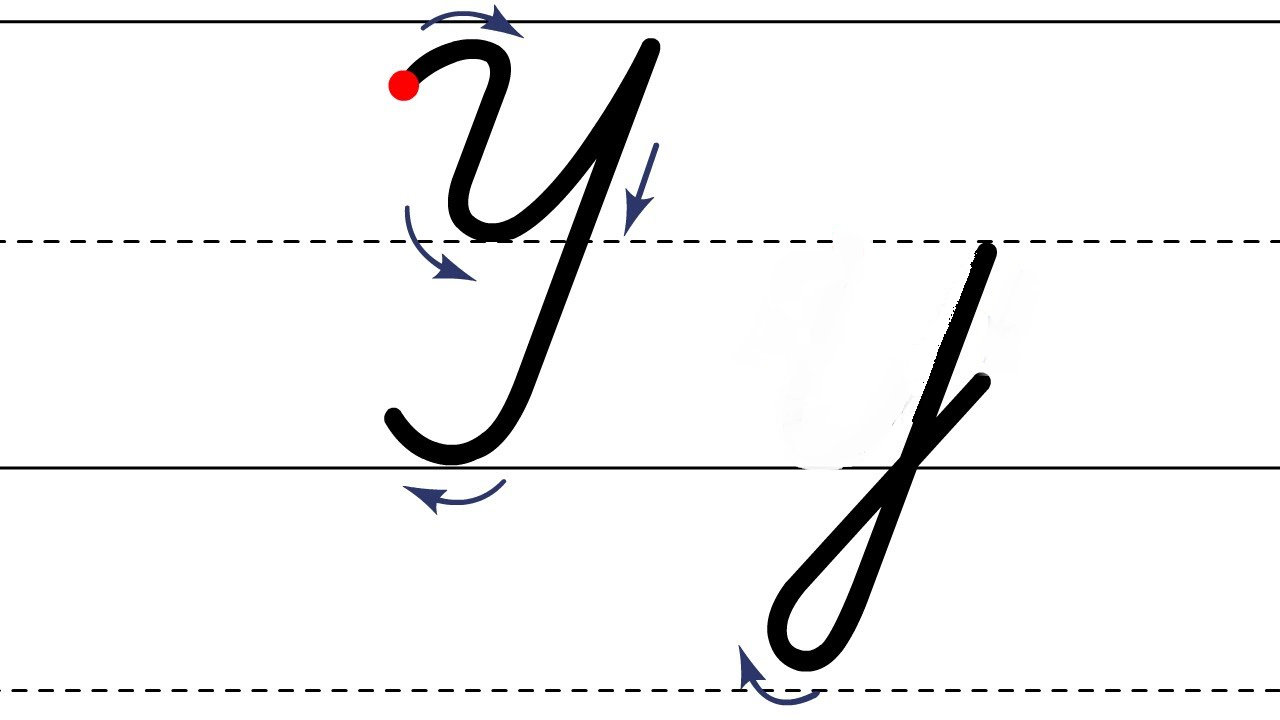 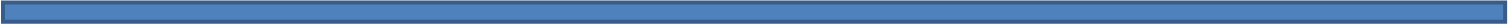 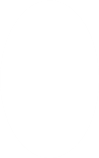 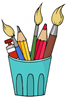 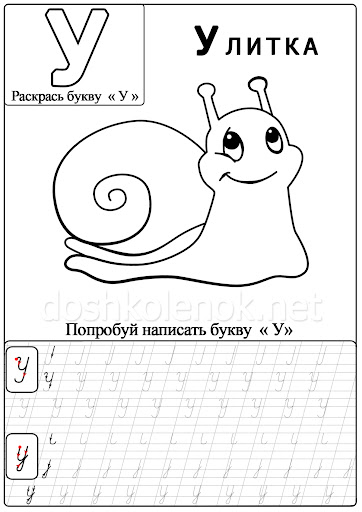 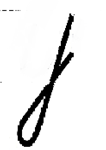 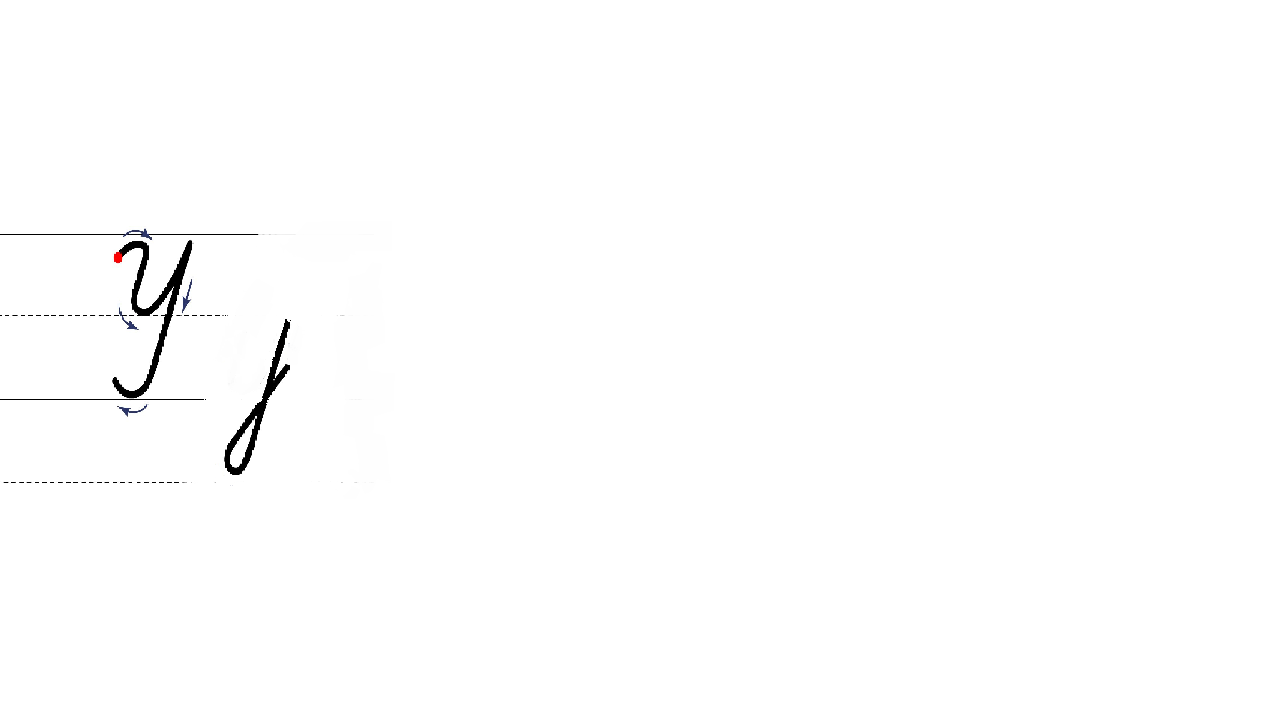 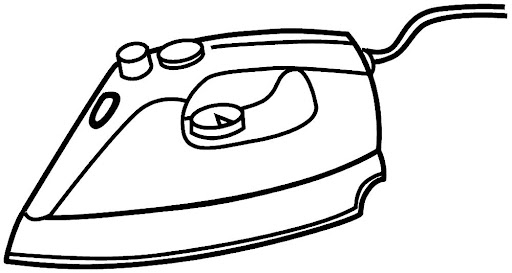 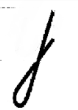 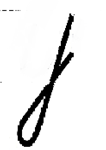 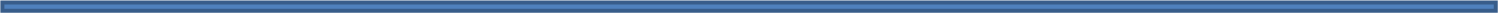 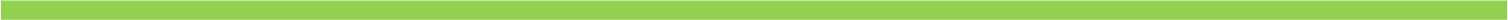 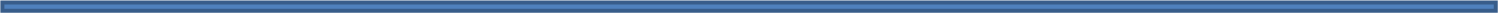 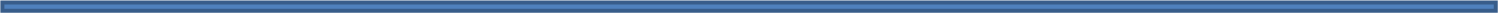 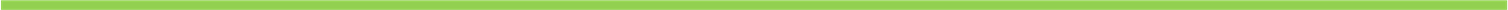 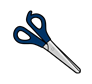 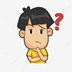 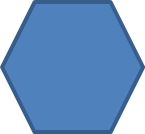 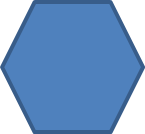 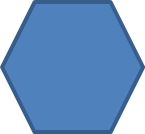 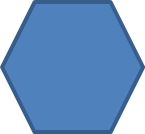 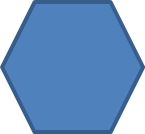 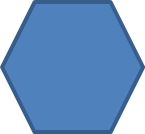 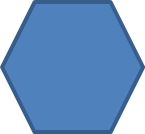 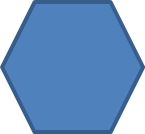 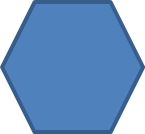 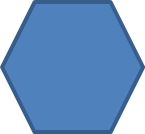 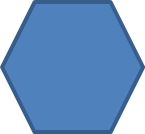 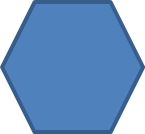 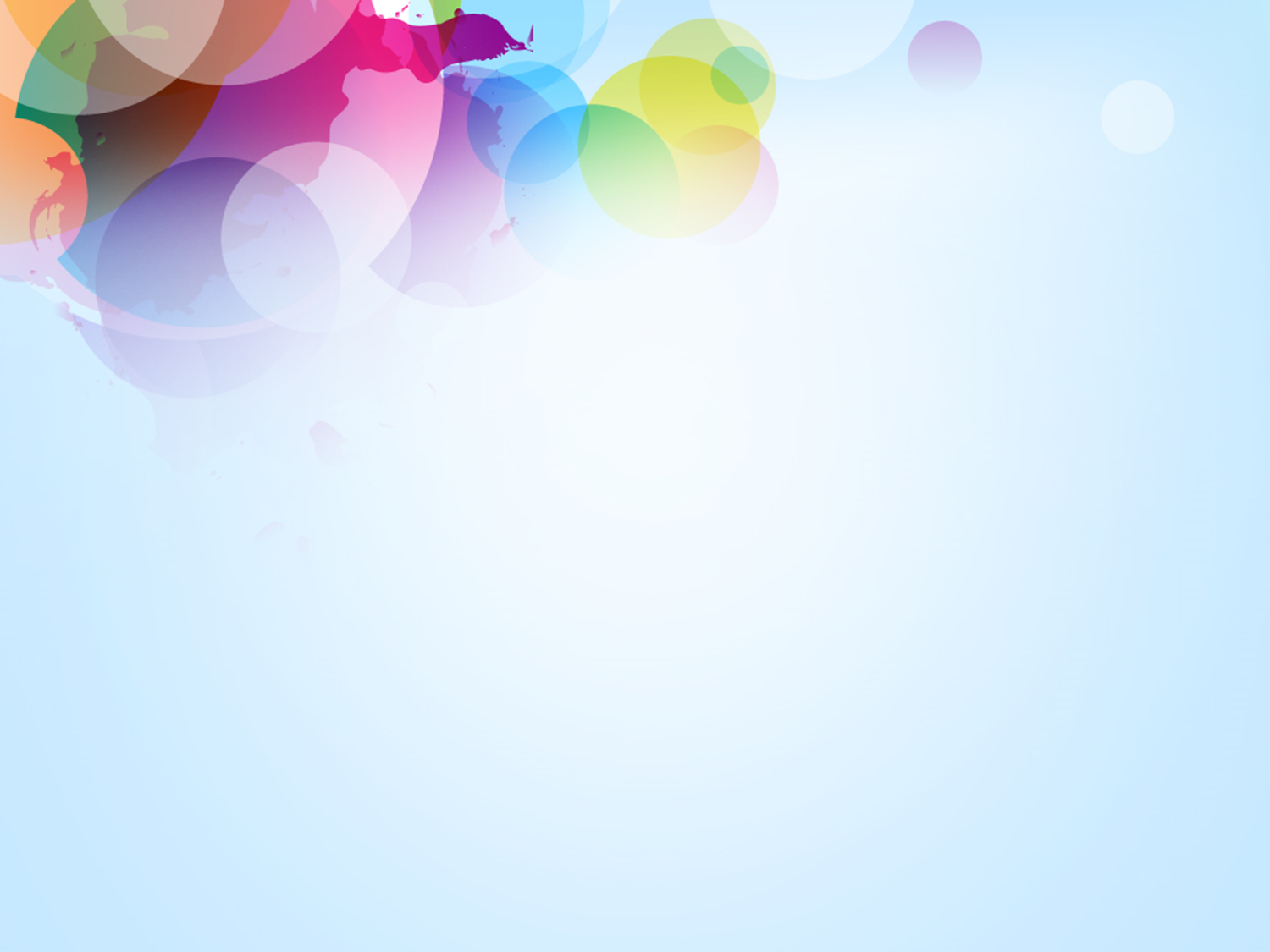